100以内的减法练习
课
前
几张白纸
准
备
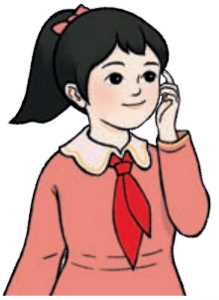 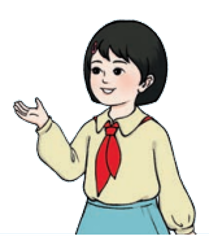 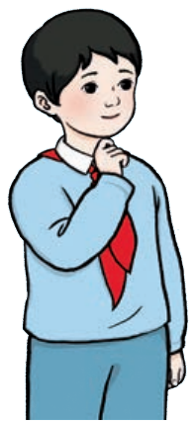 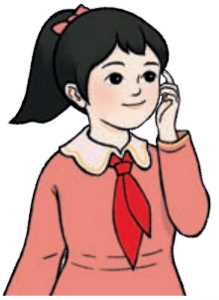 79－5
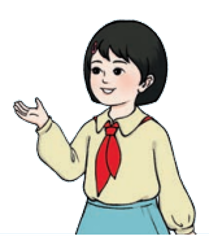 56－24
34－11
95－6
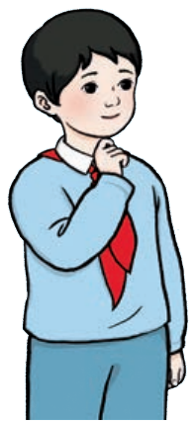 56－27
40－28
56－24
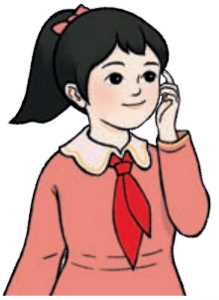 95－6
34－11
79－5
56－27
小红
40－28
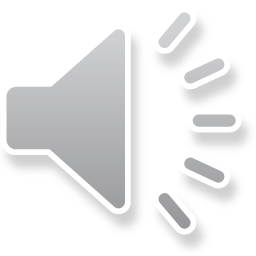 24
56－24
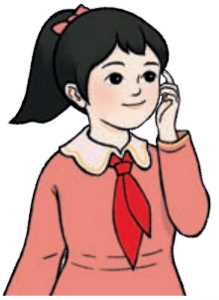 6
95－6
11
34－11
79－5
5
27
56－27
小红
40－28
28
5  6
95－6
6   4
56－24
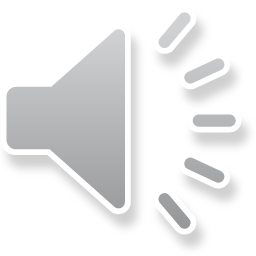 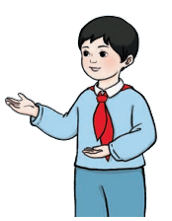 79－5
9  5
56－27
6   7
0   8
40－28
34－11
4   1
小亮
56－24
56－27
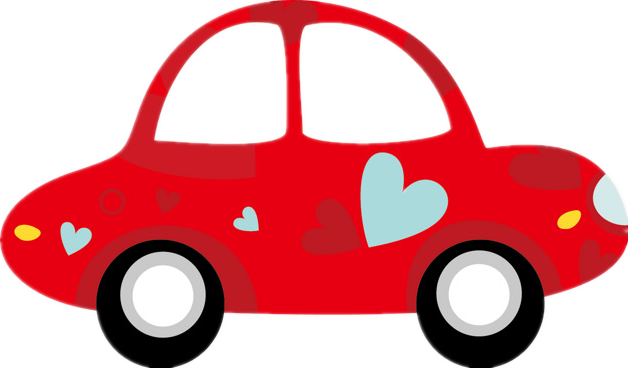 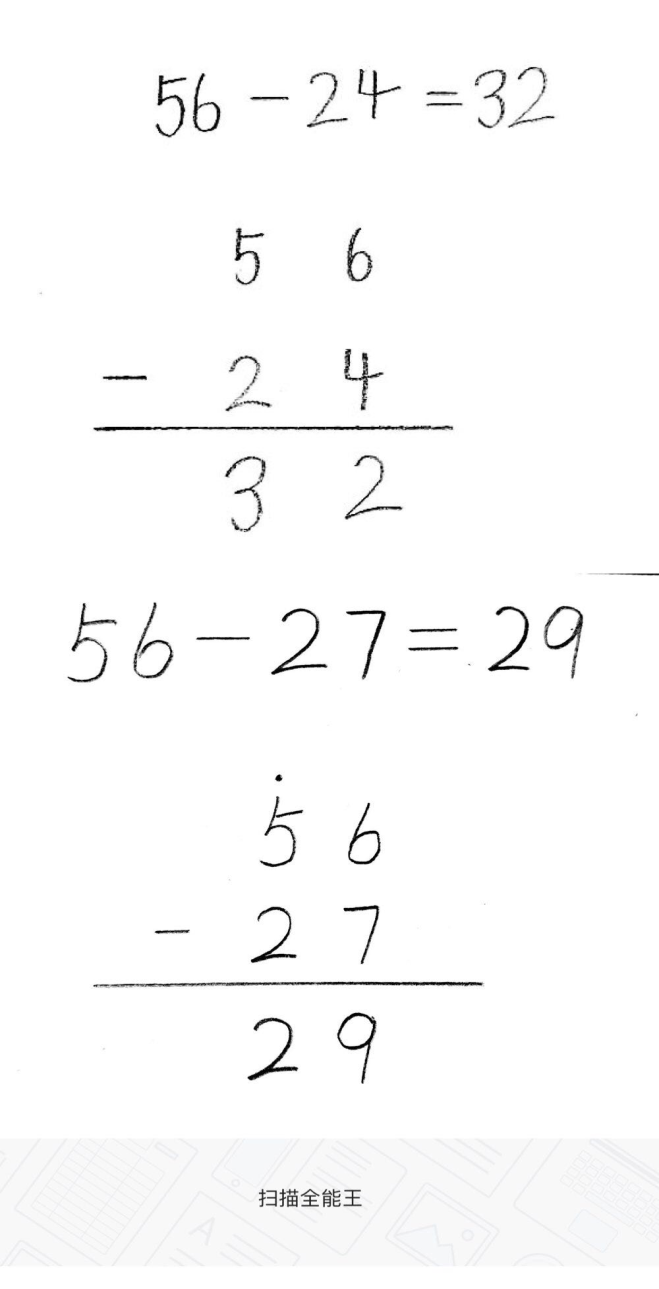 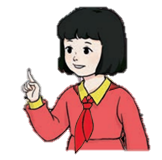 小雅
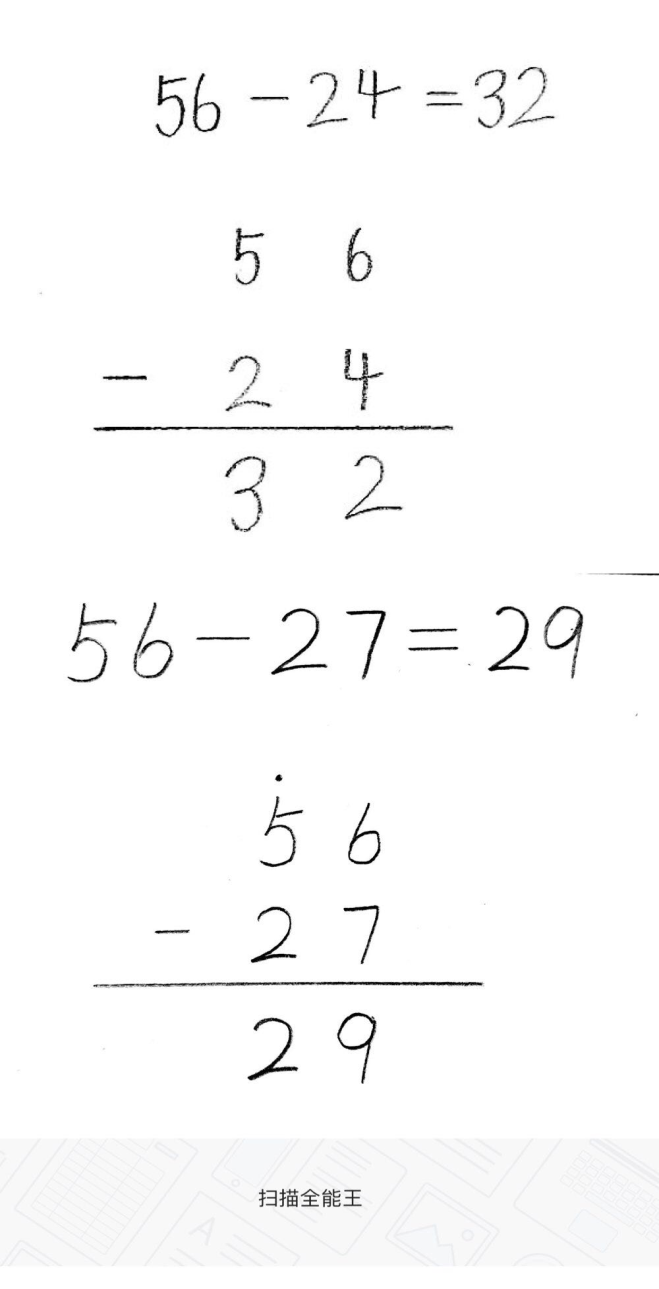 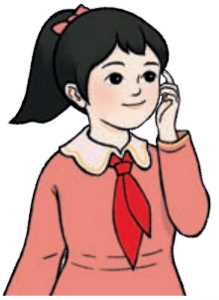 小红
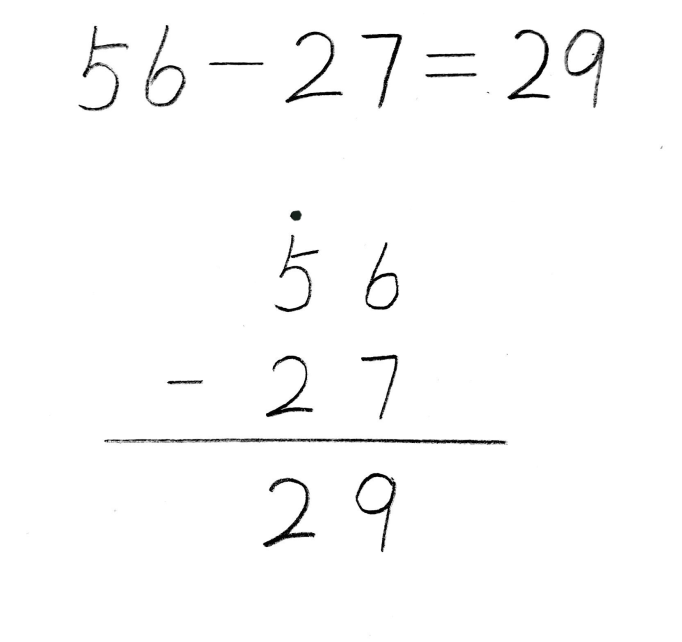 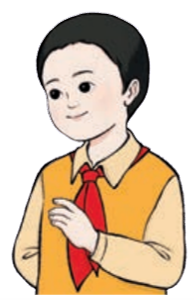 小明
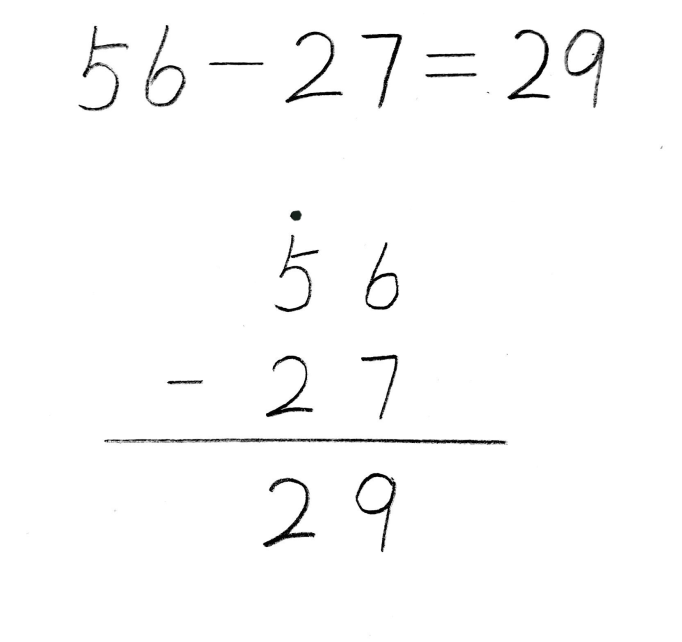 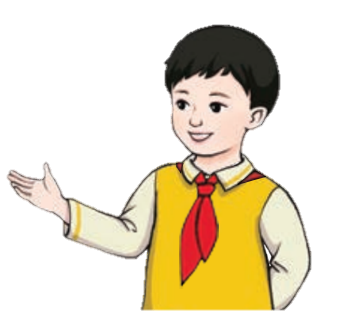 瑞瑞
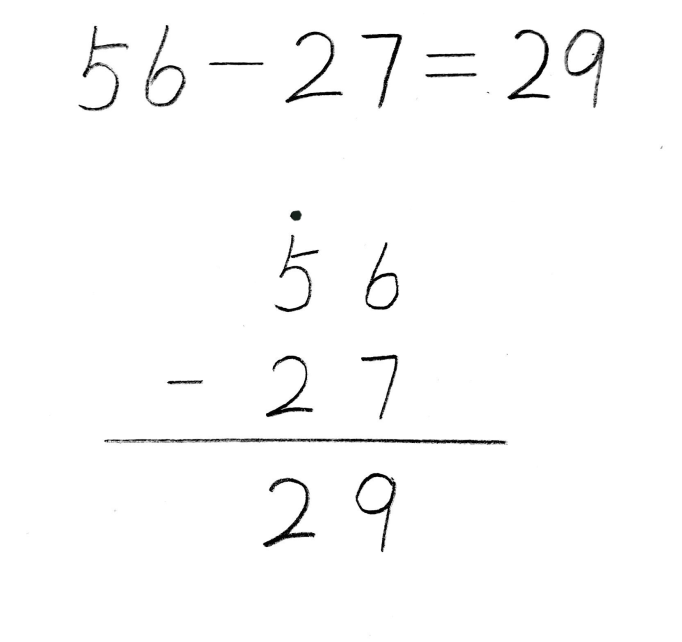 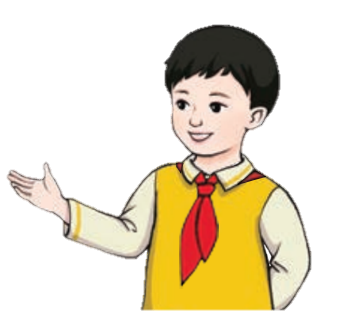 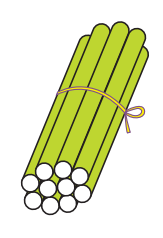 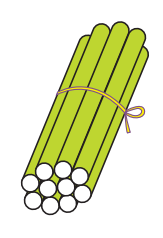 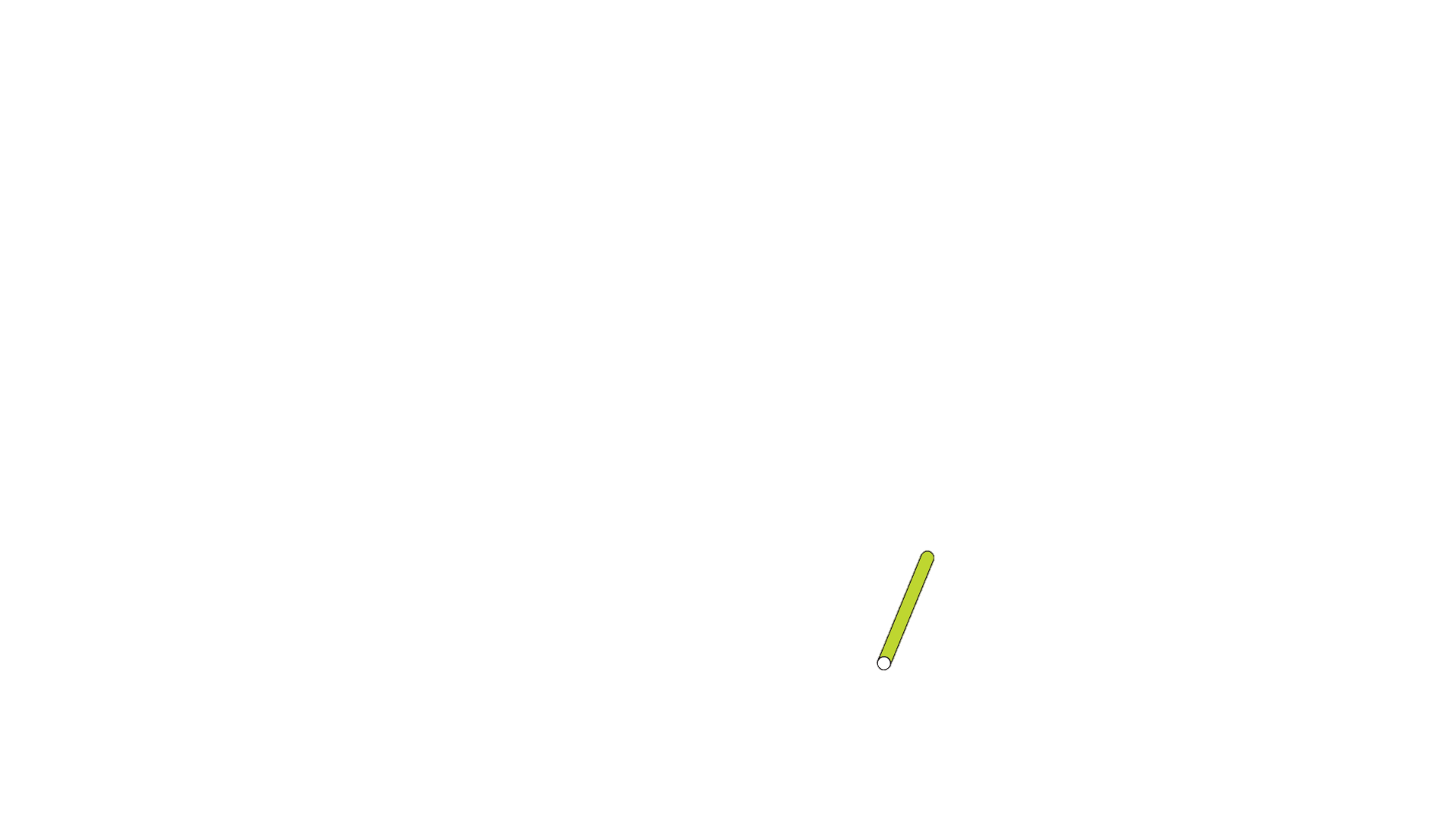 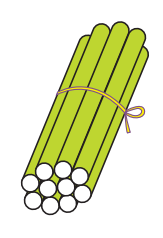 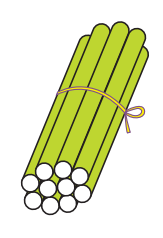 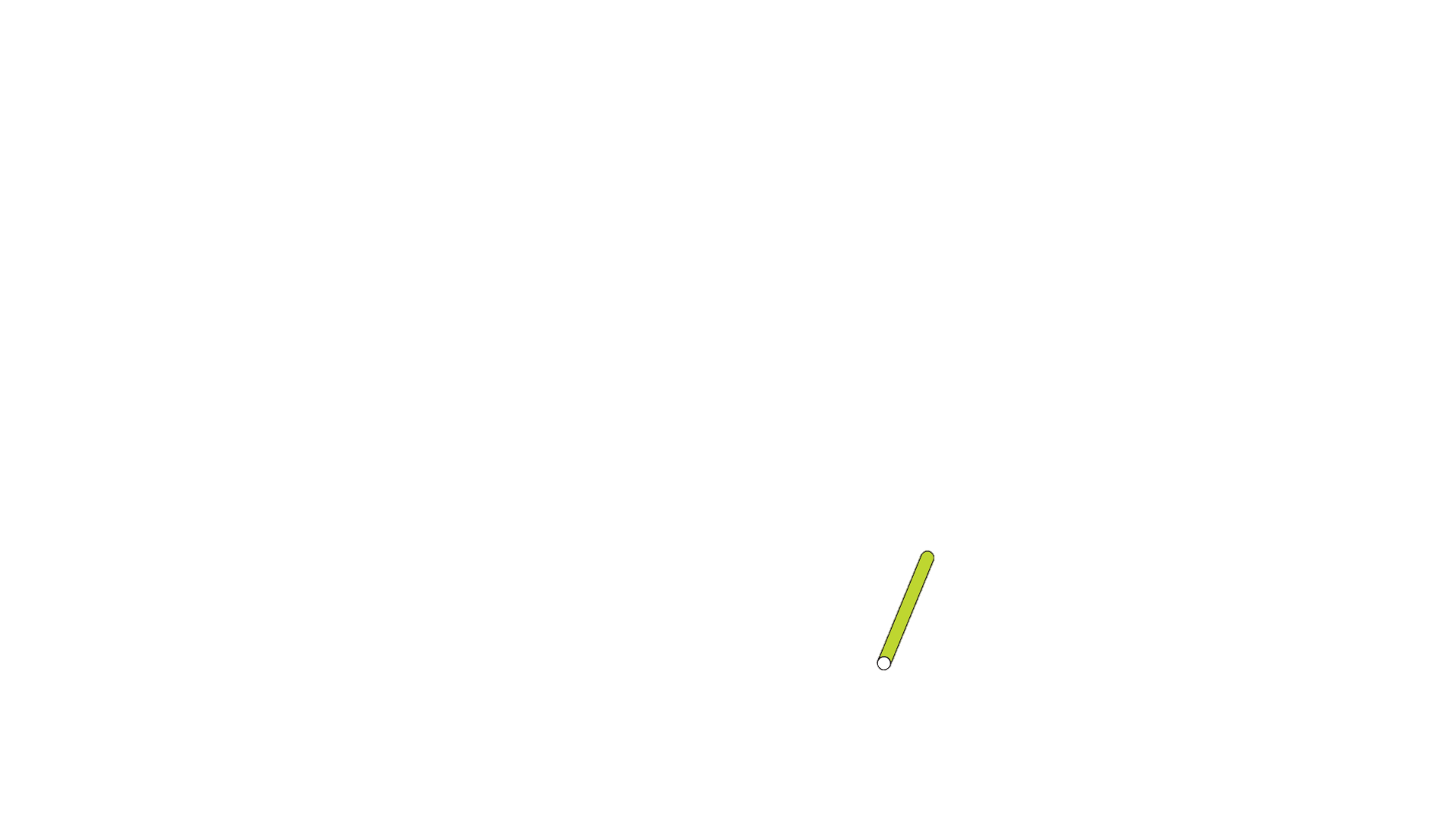 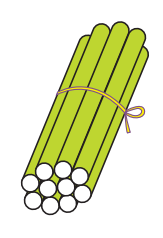 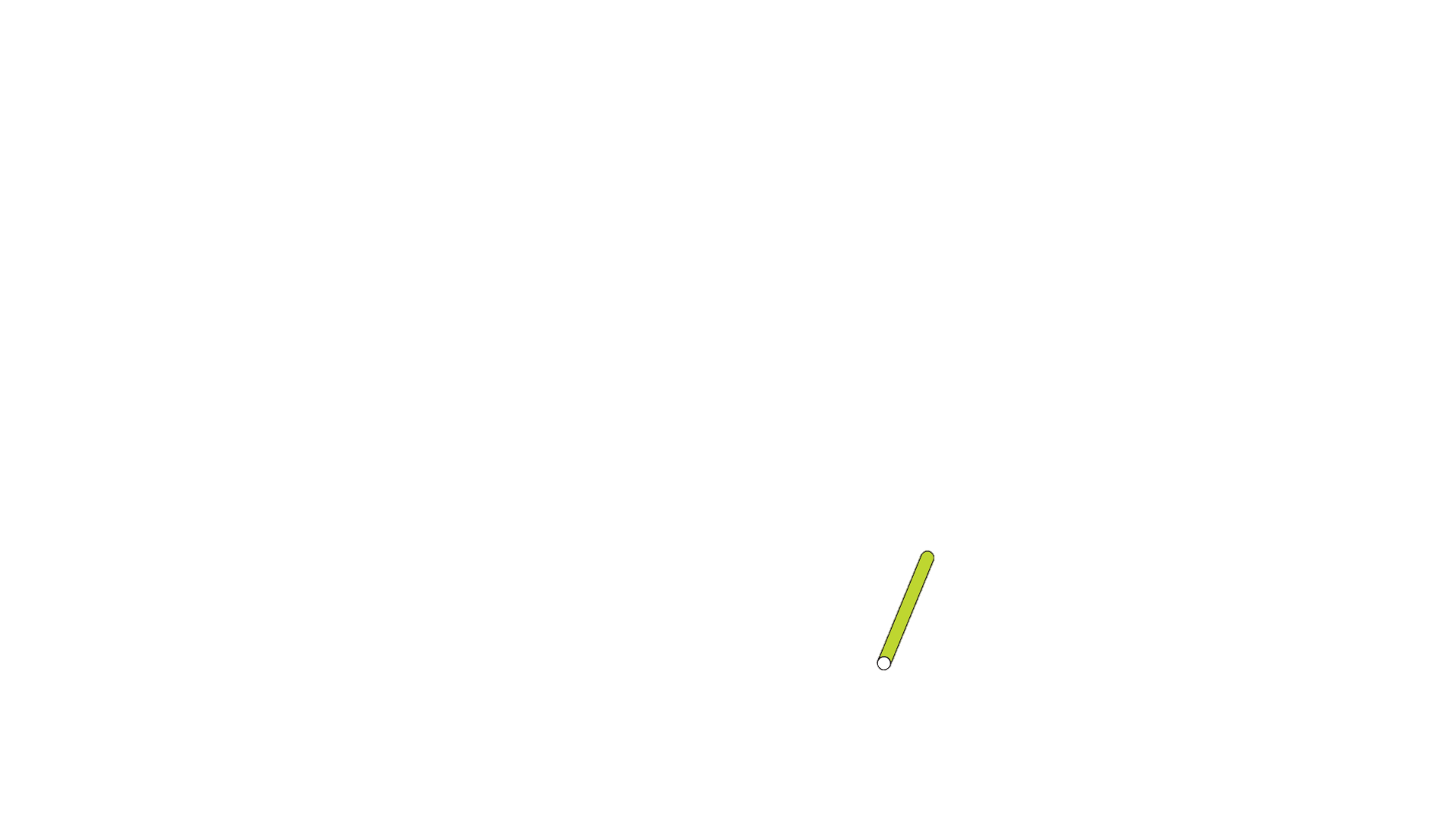 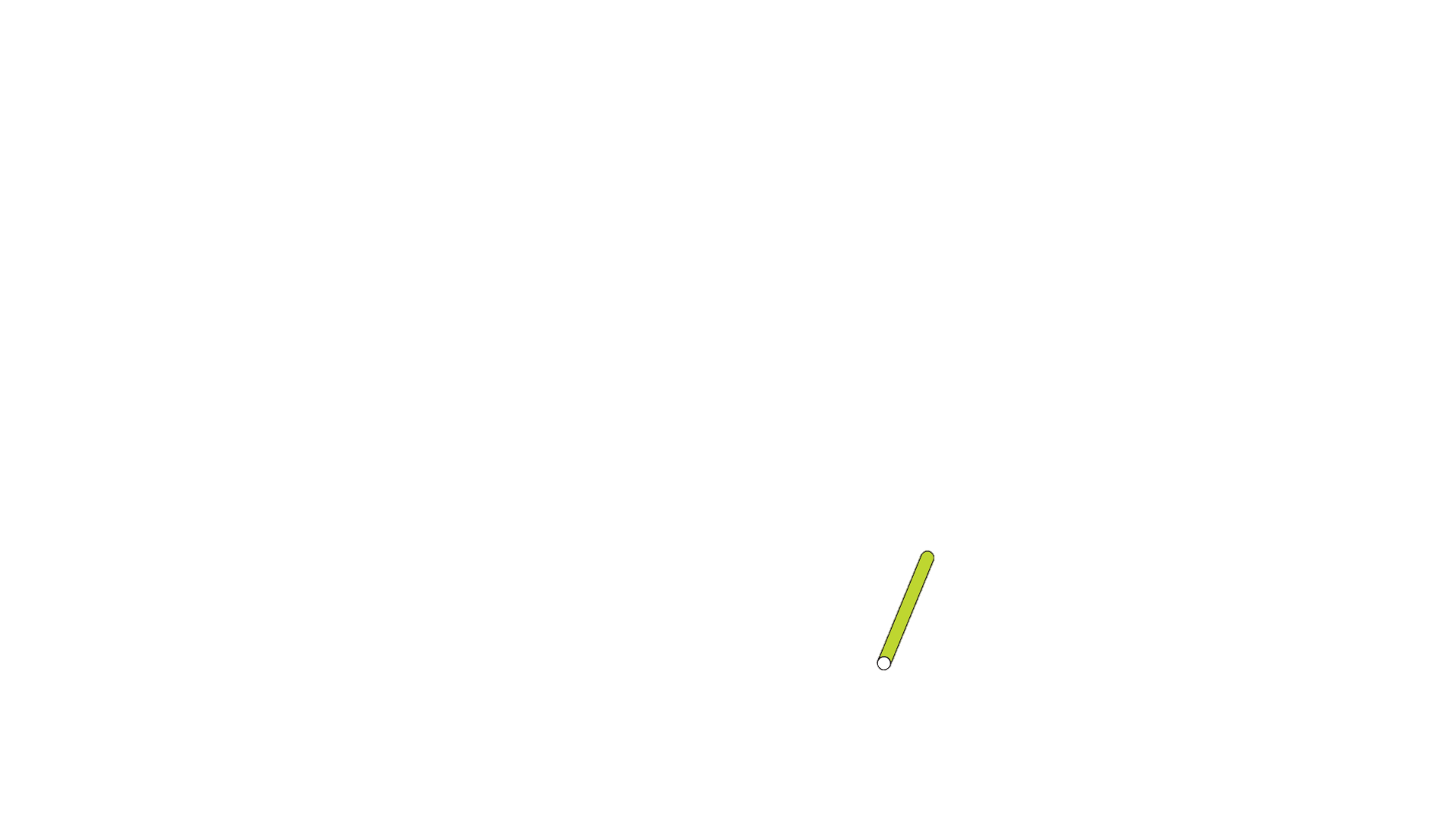 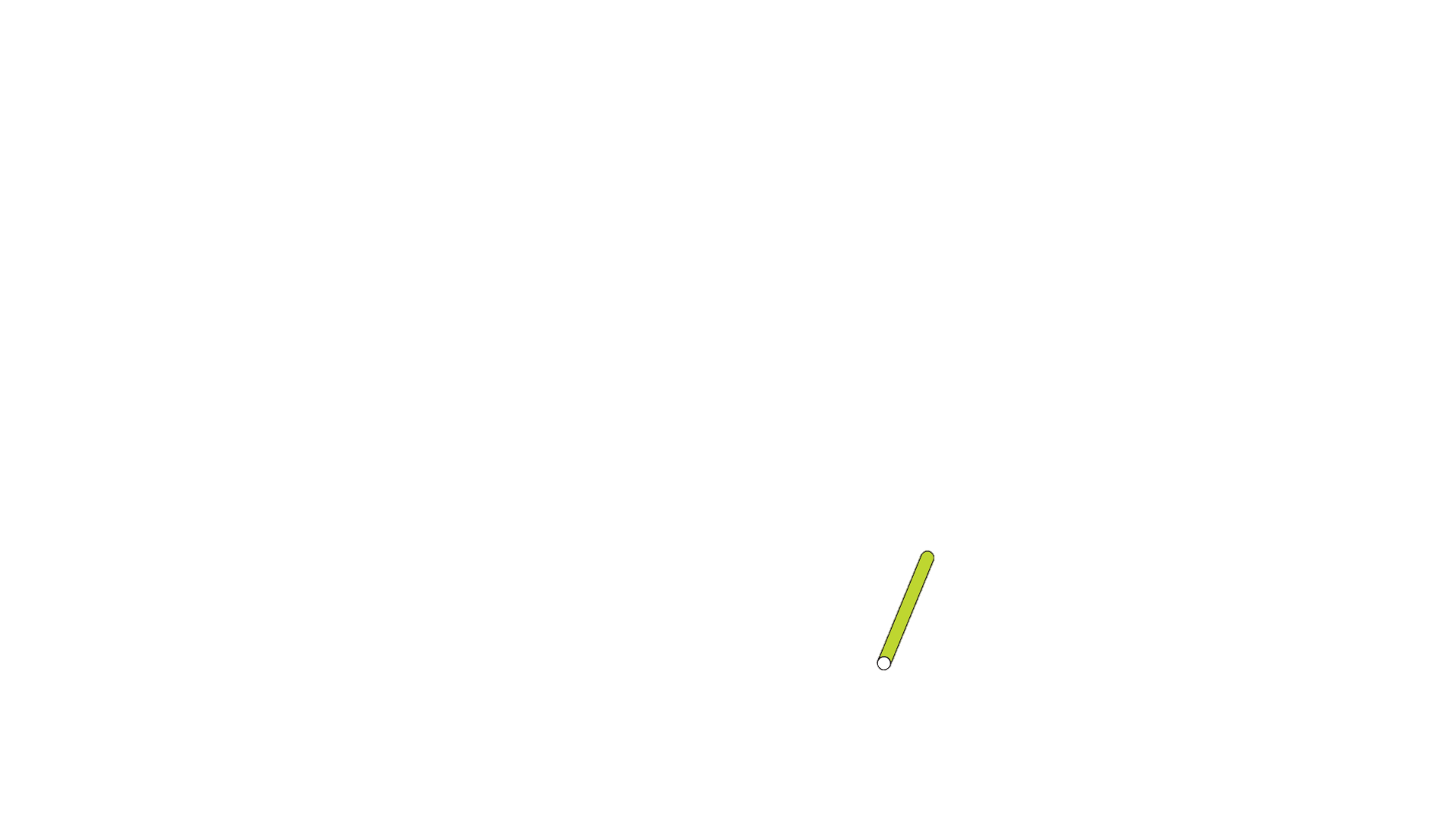 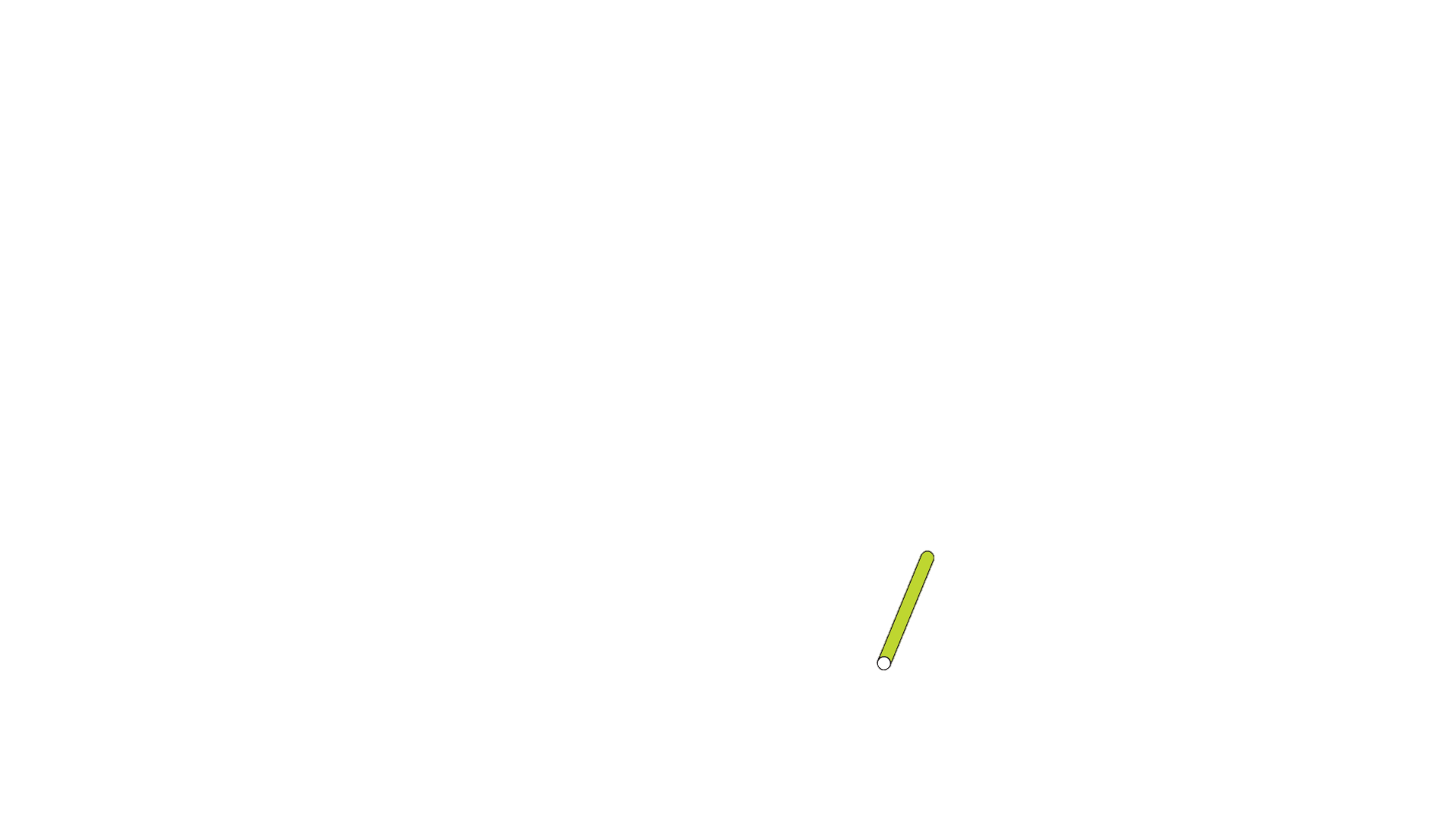 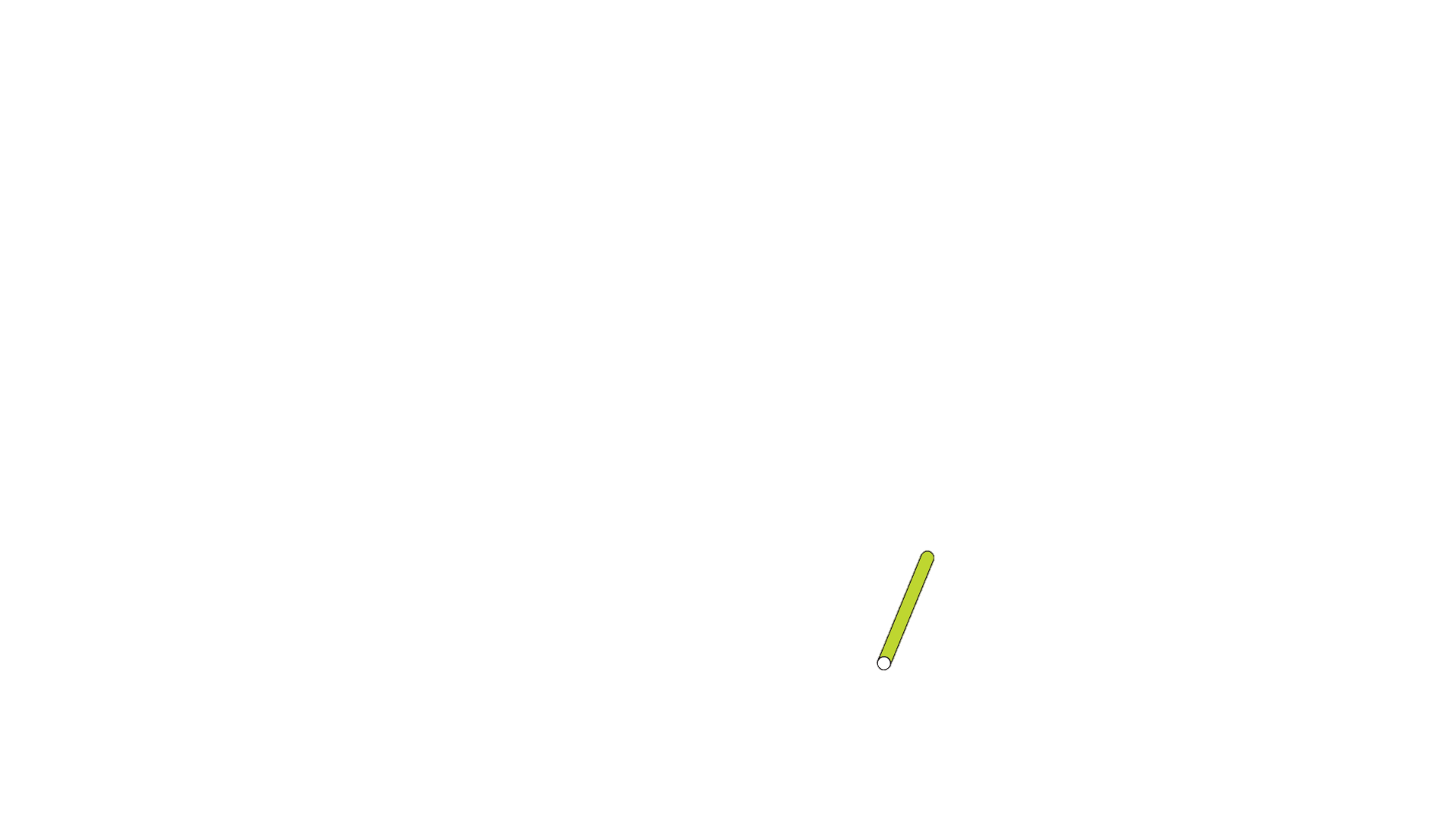 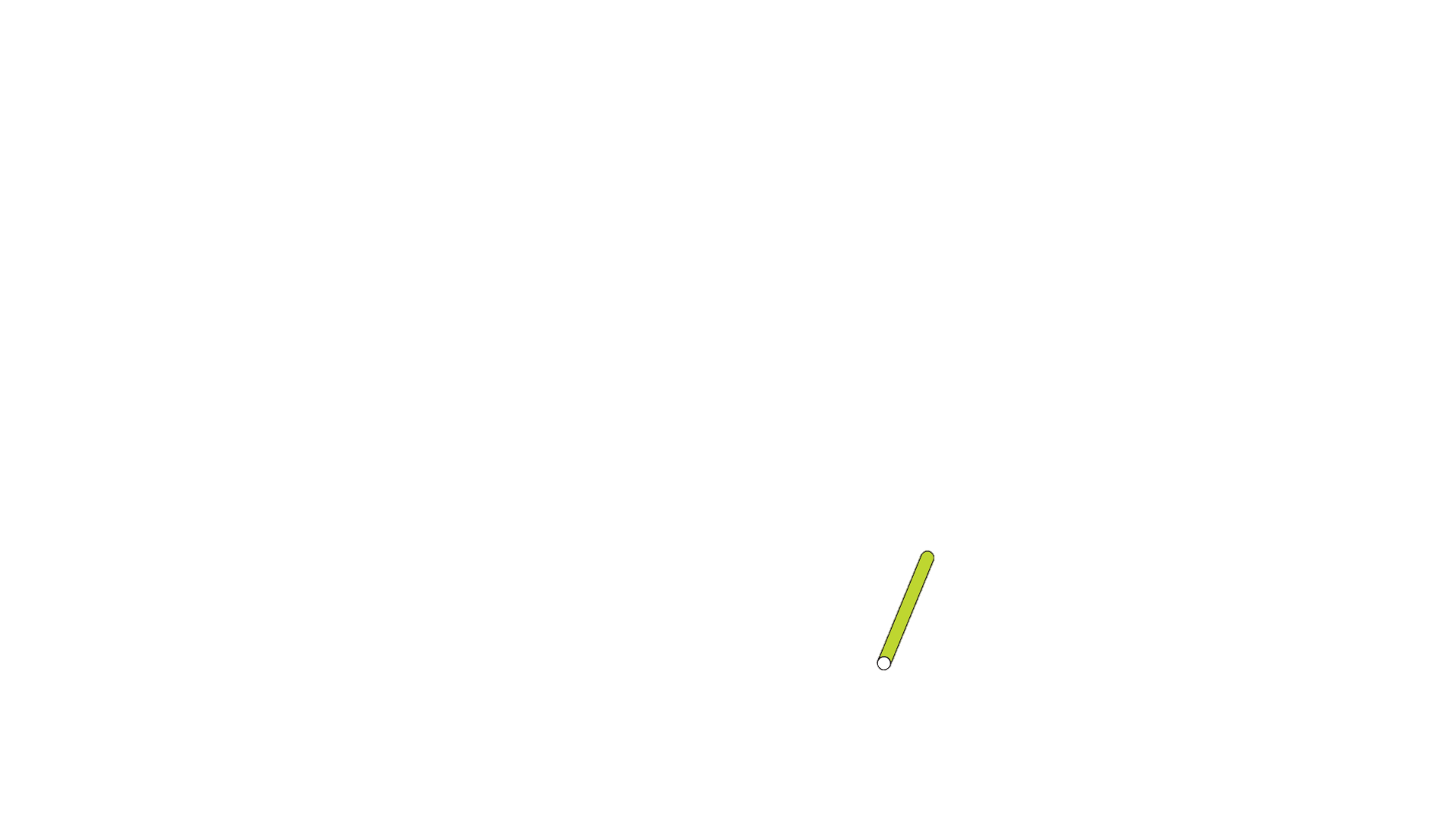 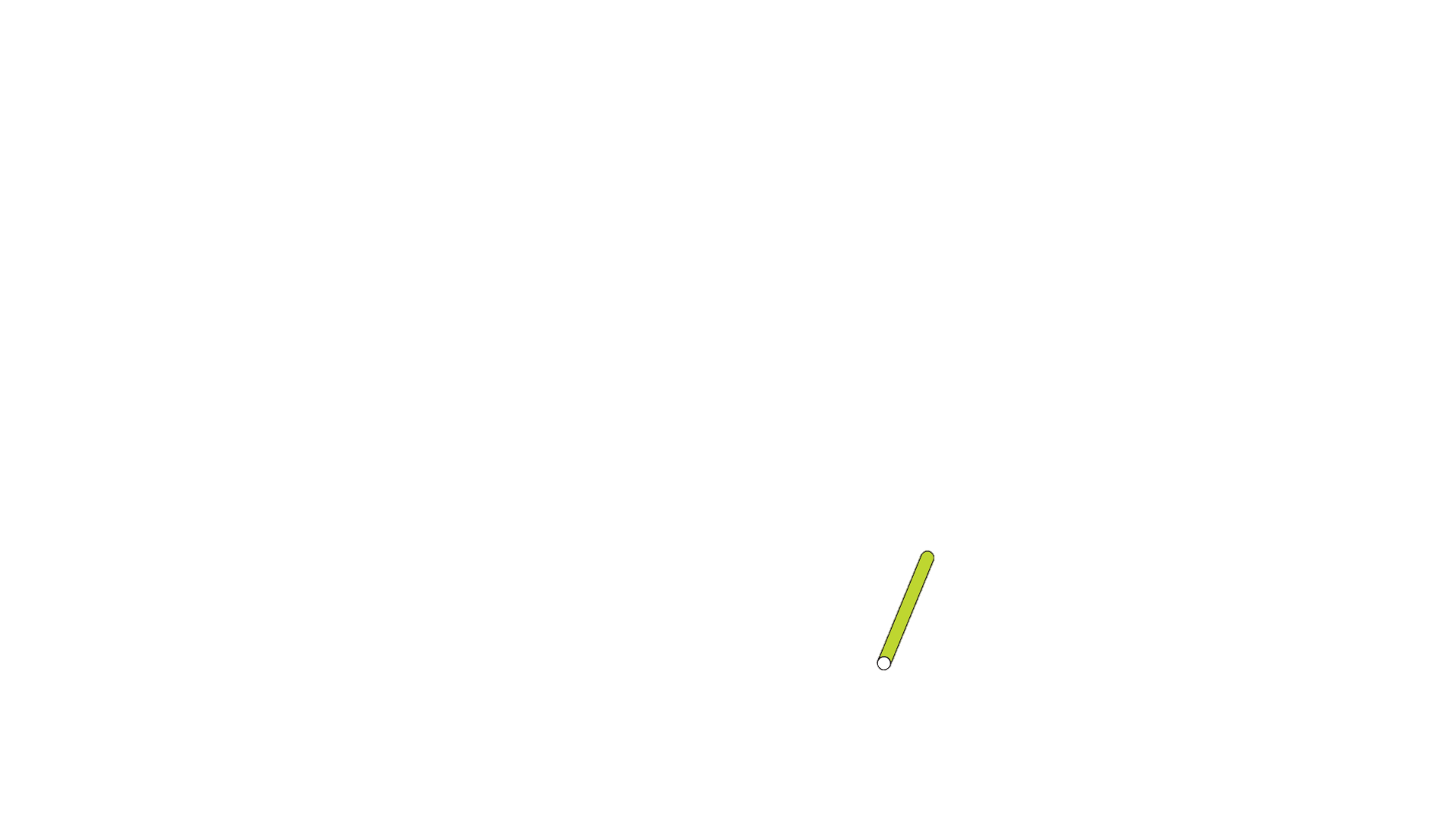 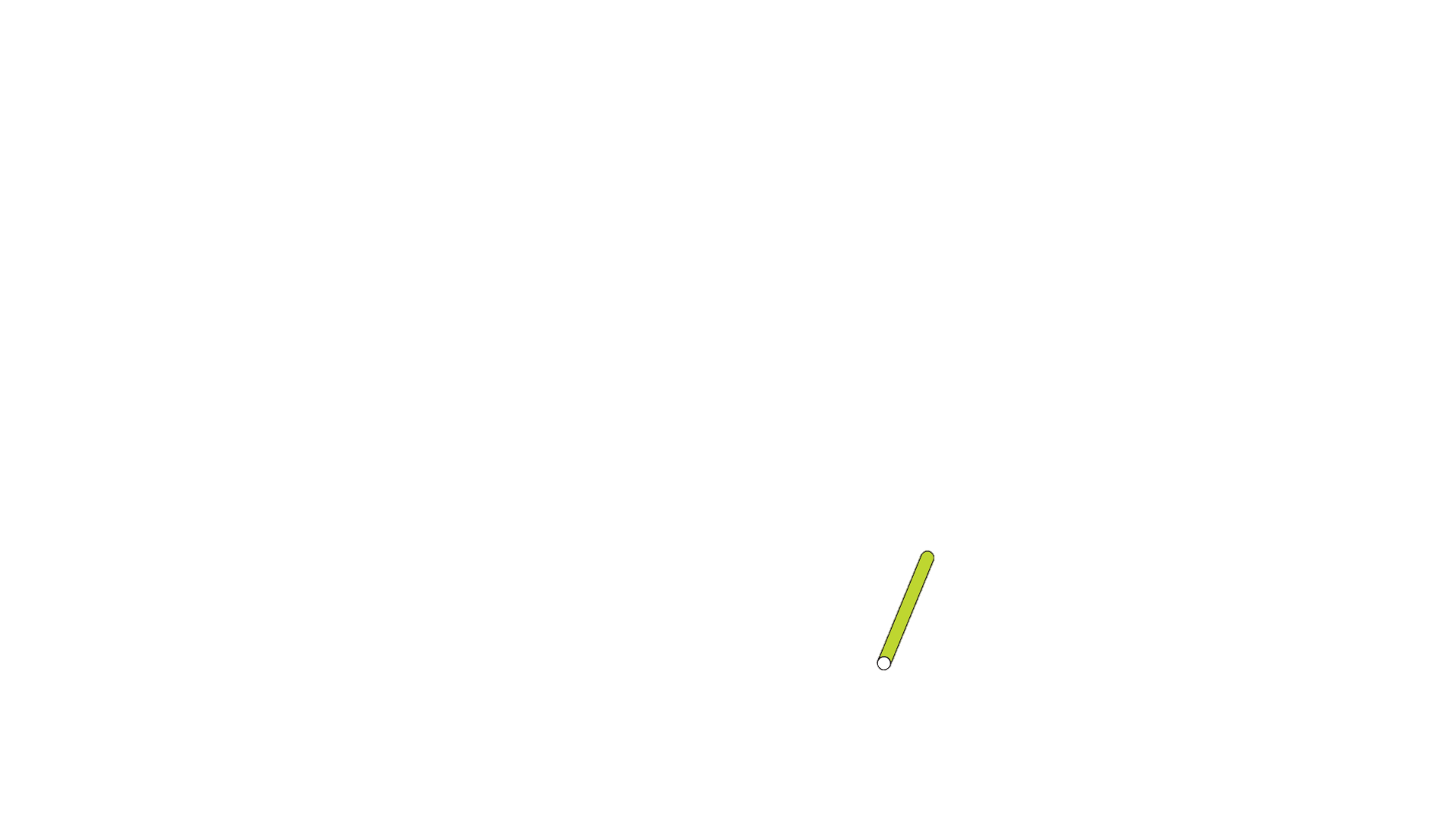 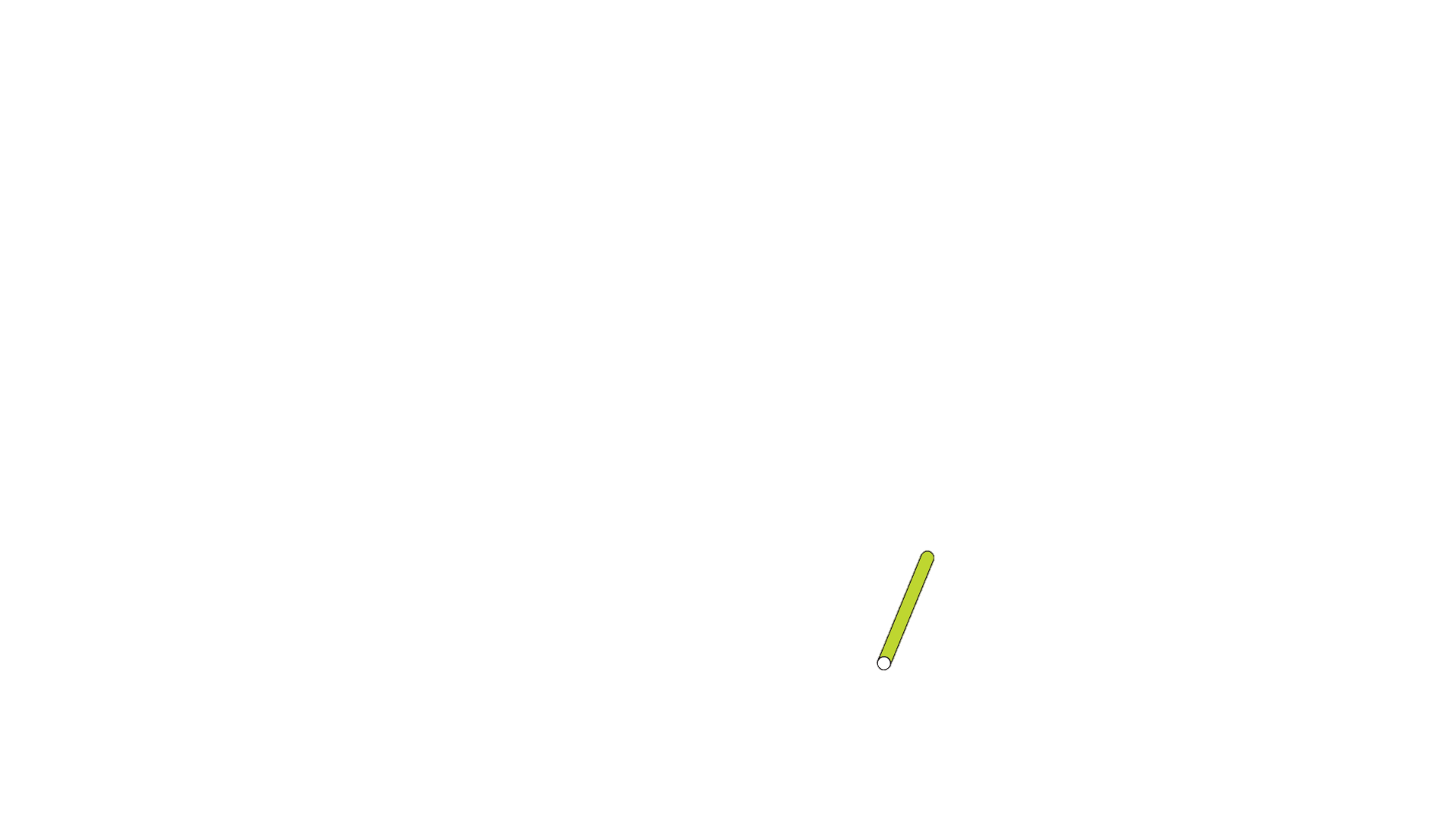 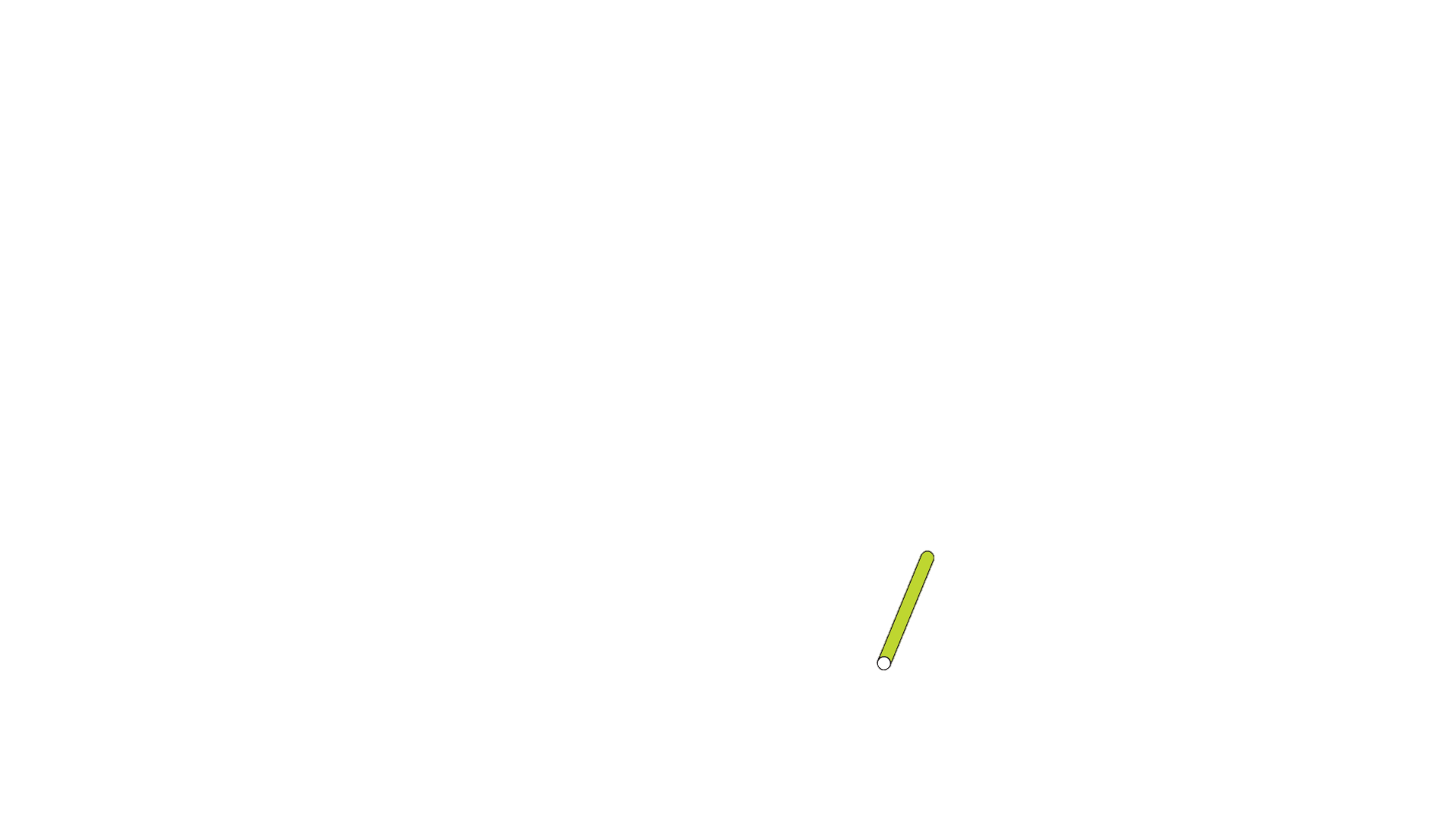 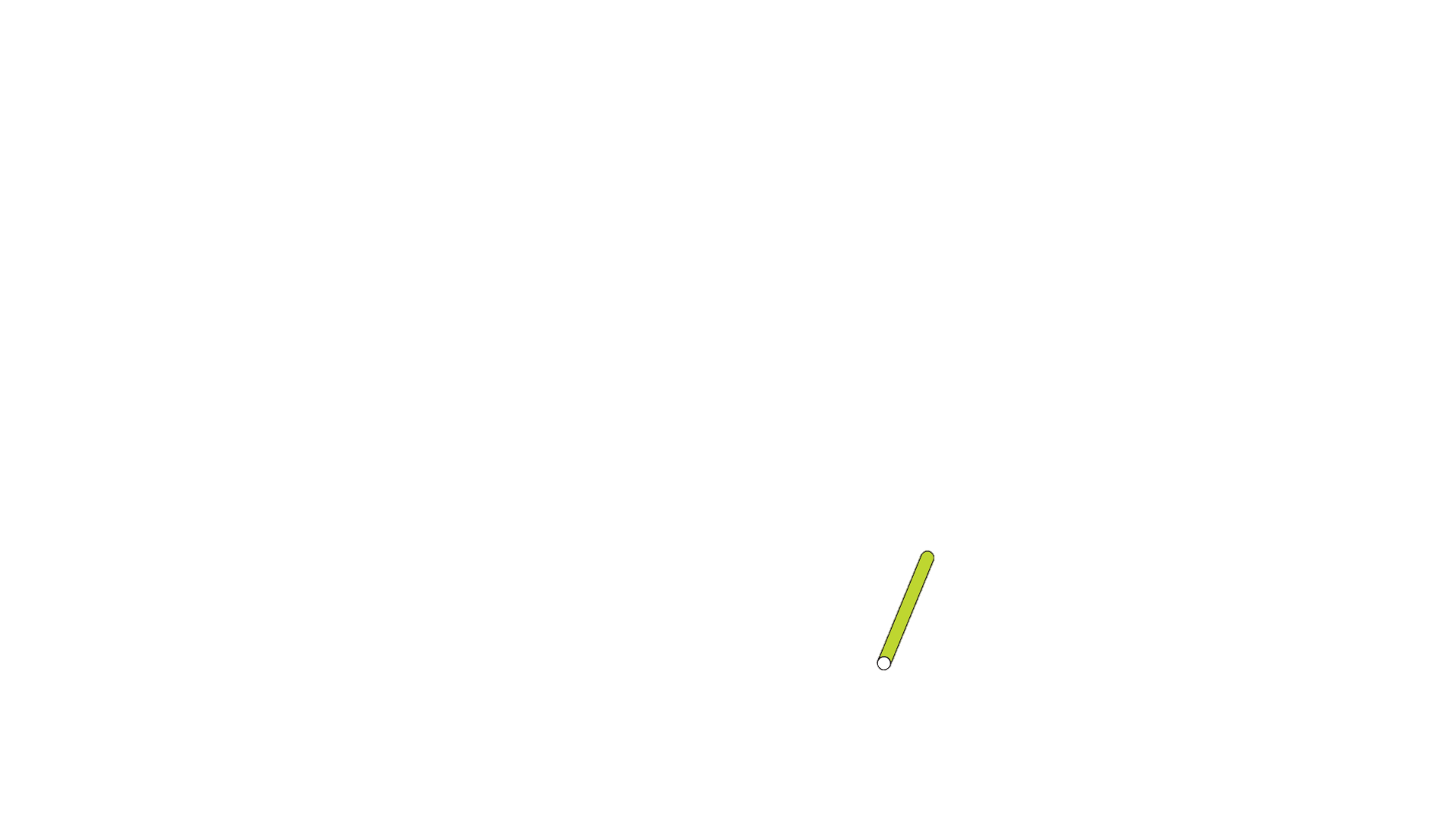 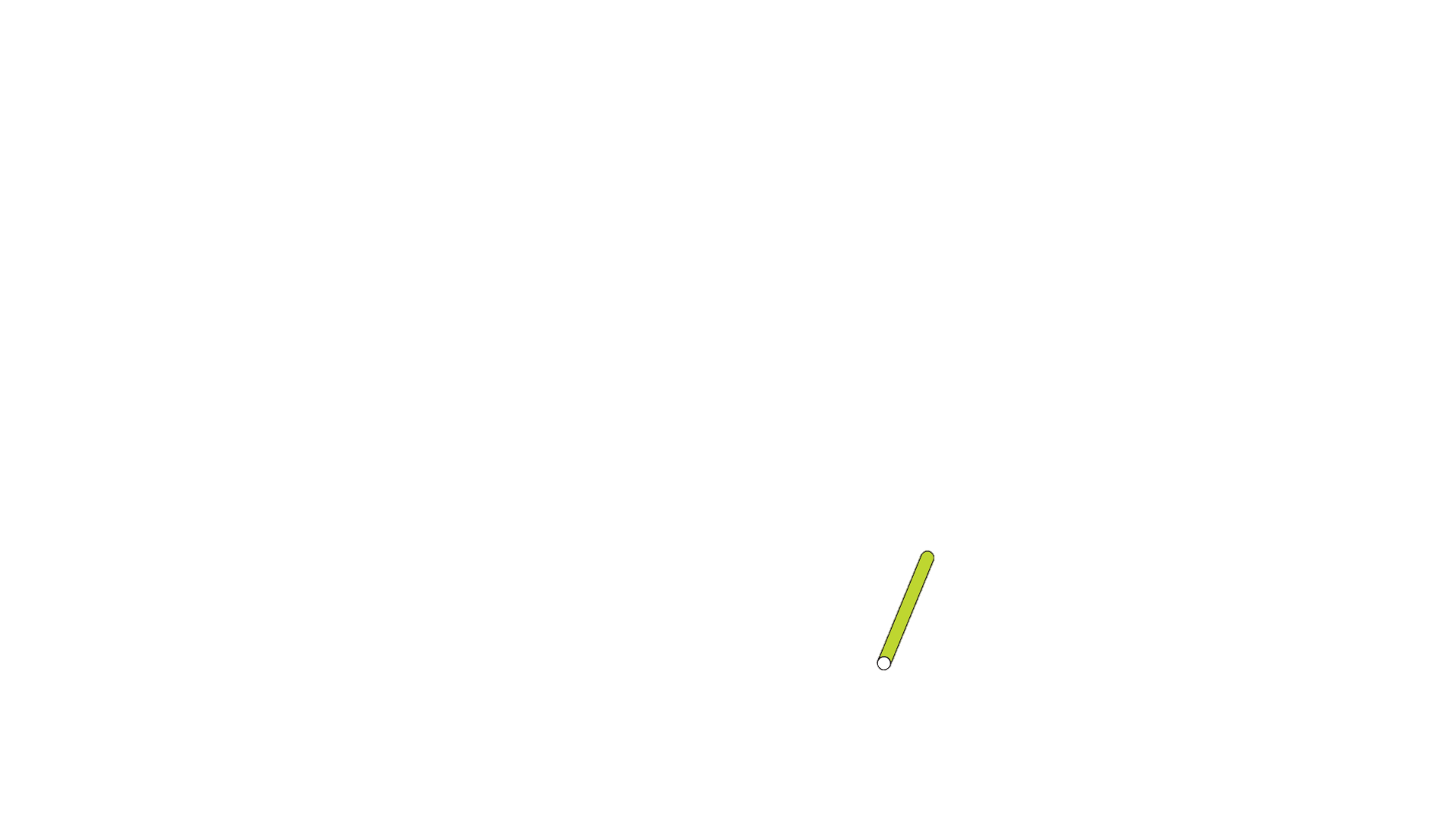 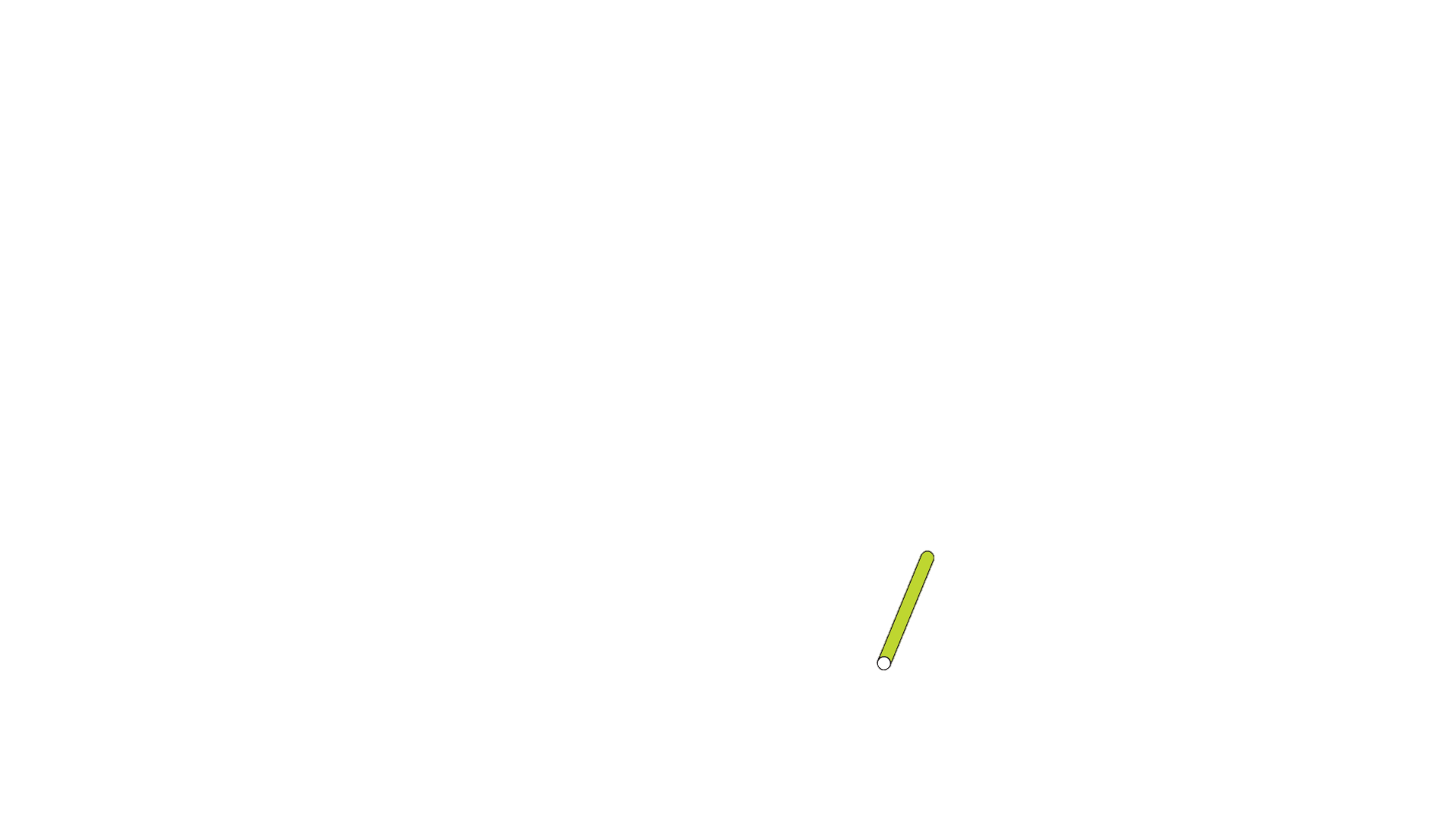 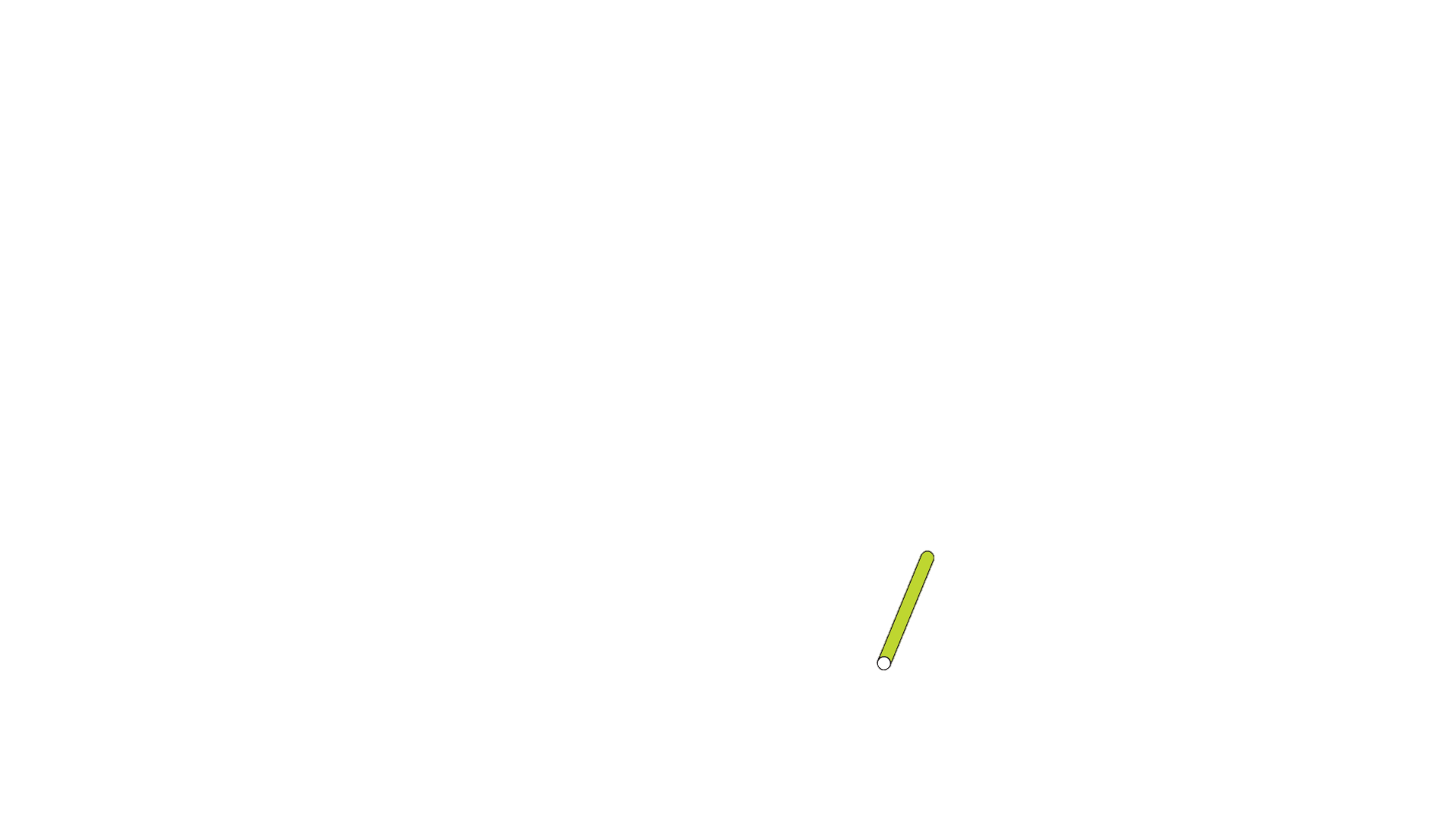 瑞瑞
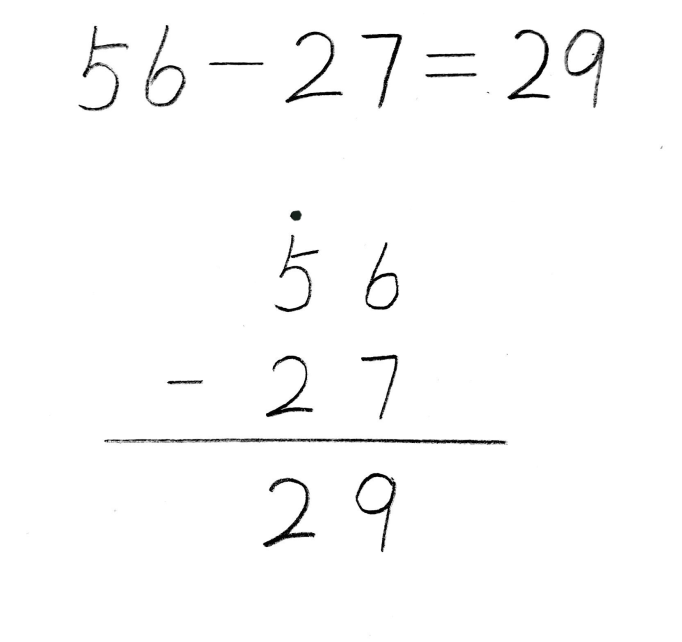 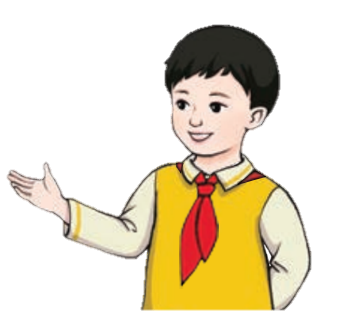 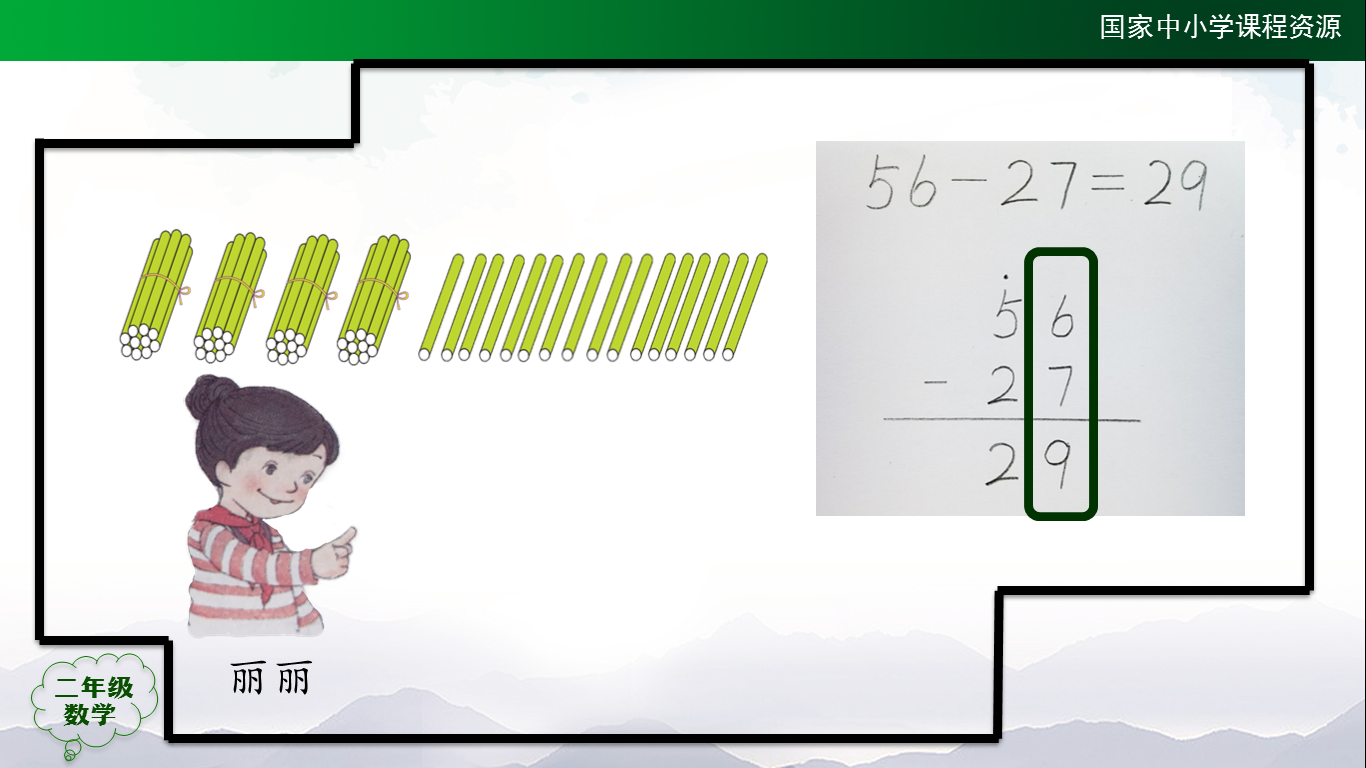 瑞瑞
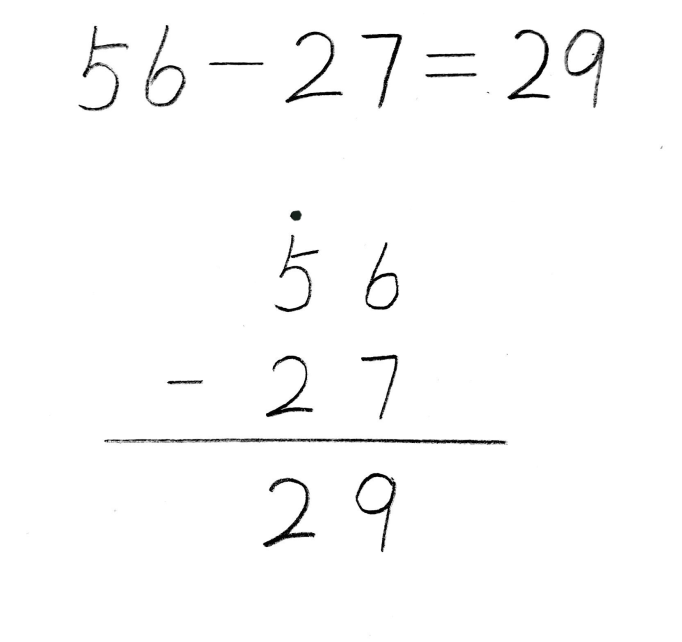 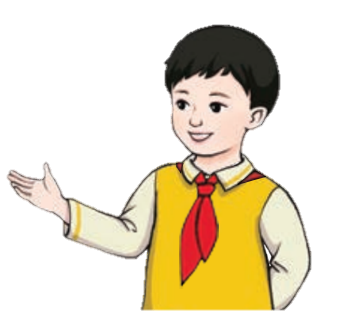 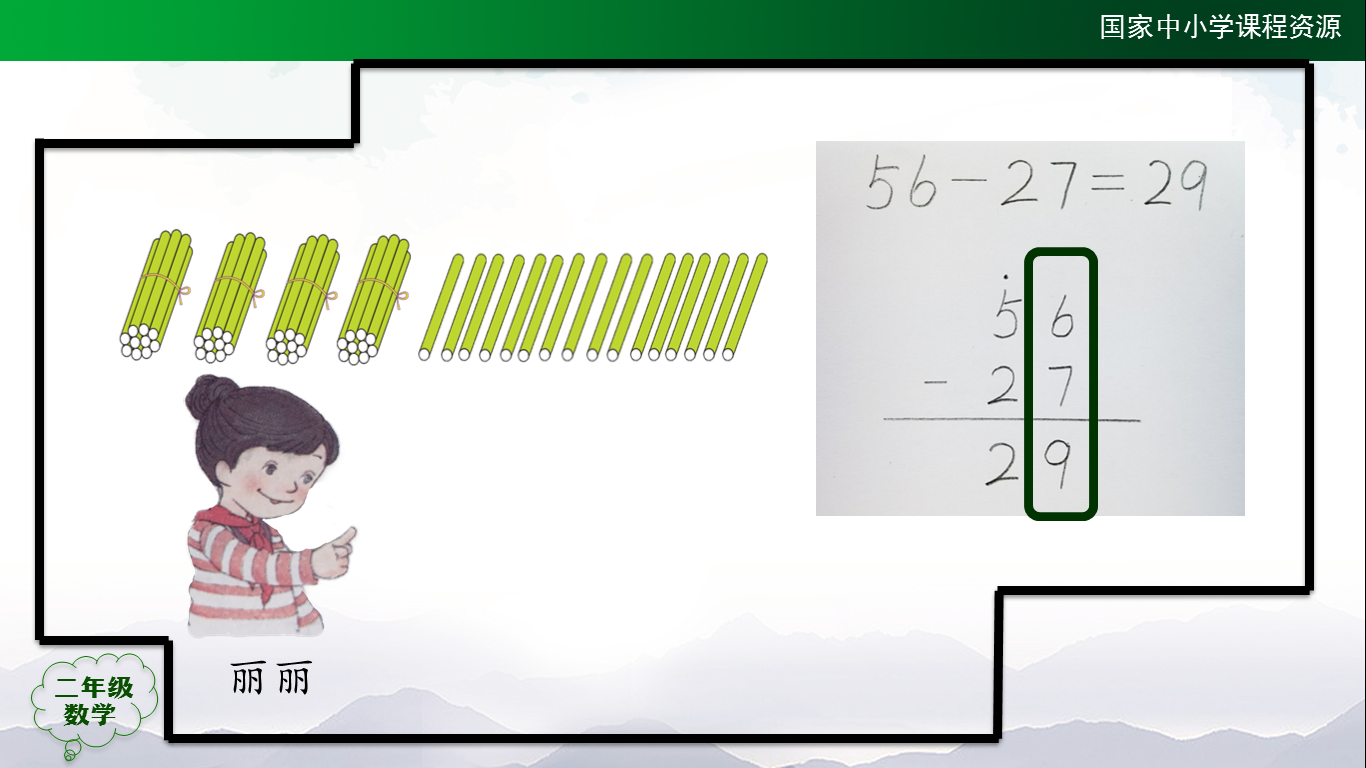 瑞瑞
56－24
＝32
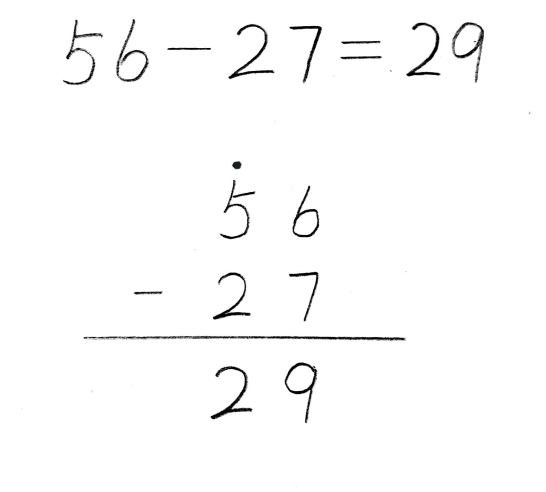 56－27
＝29
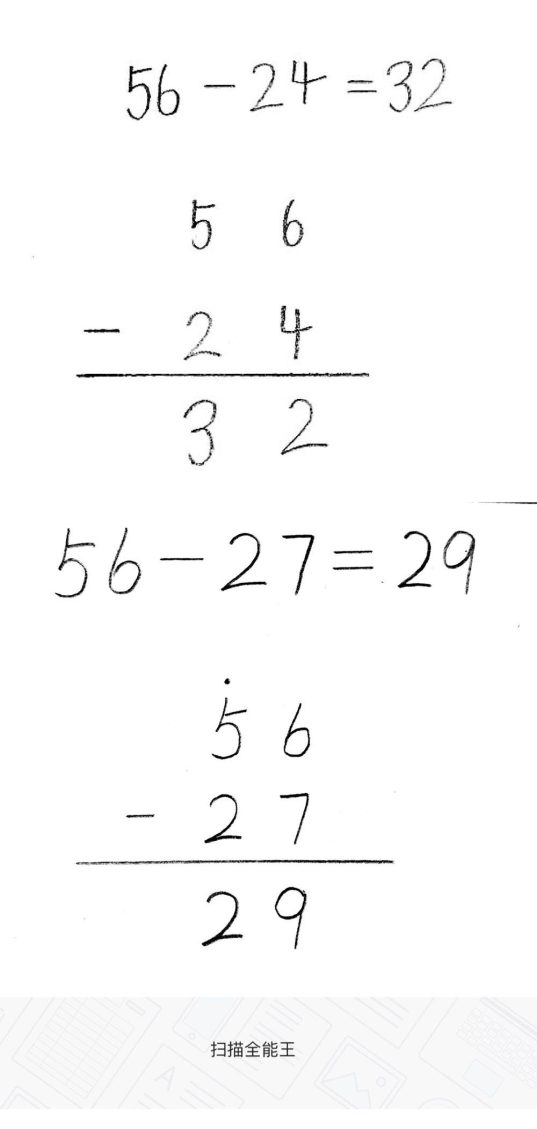 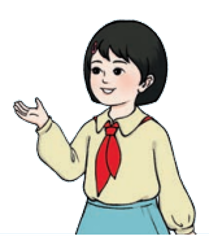 3
2
56－24
56－24
＝32
＝32
5
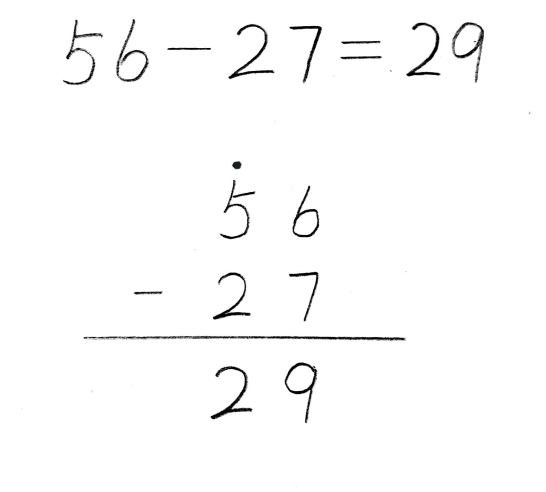 2
5
56－27
56－27
＝29
＝29
2
小丽
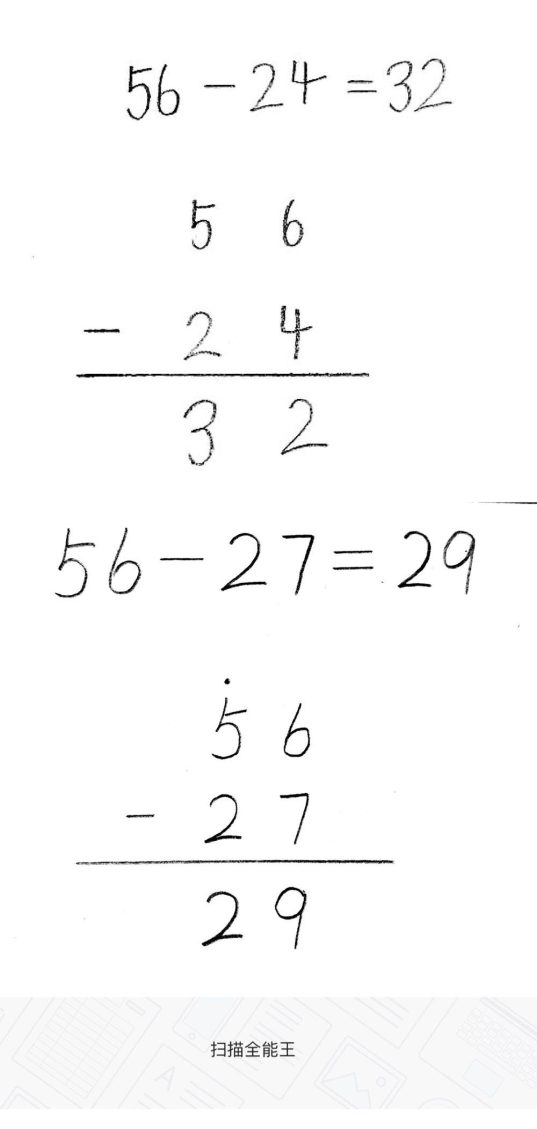 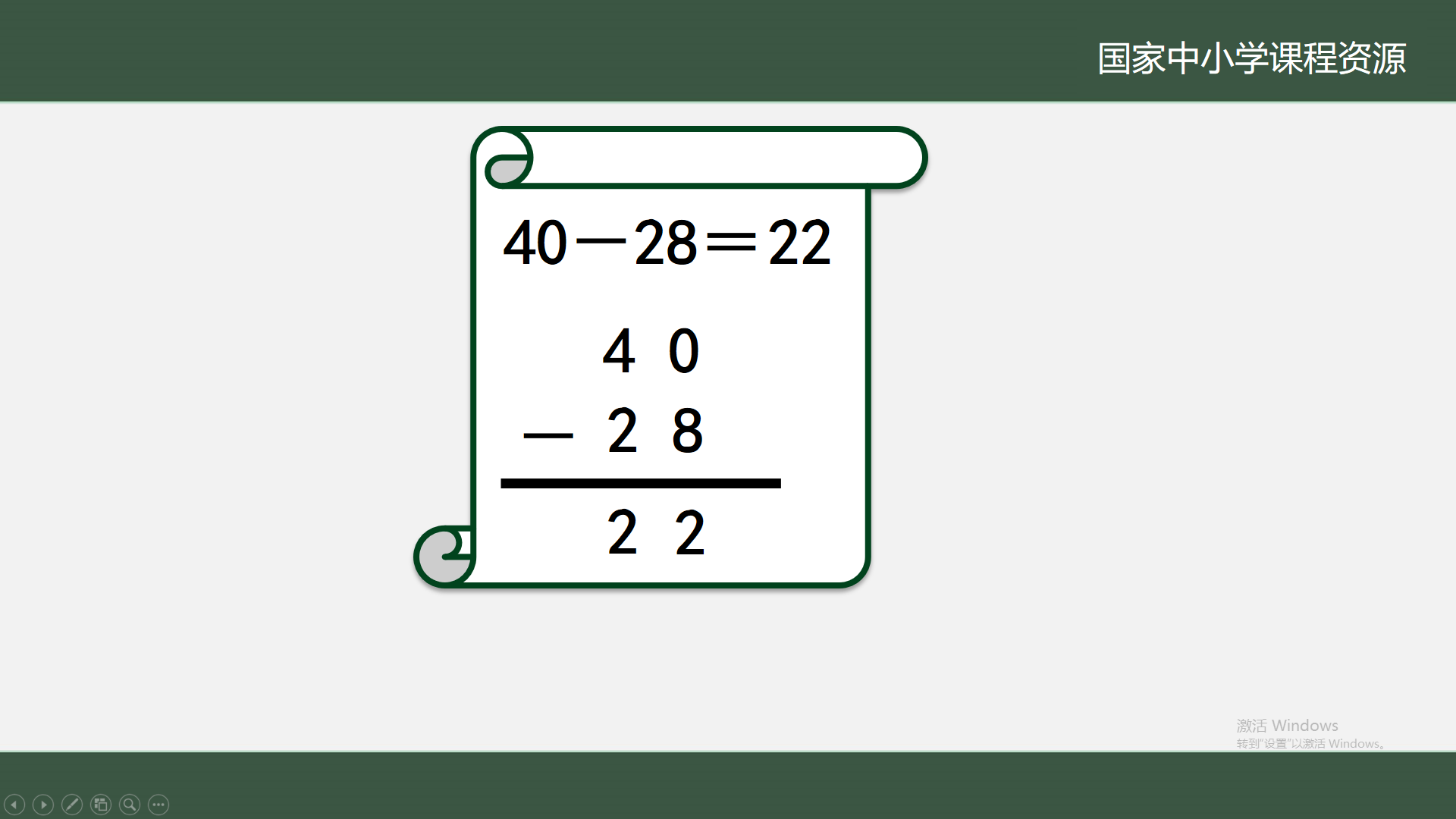 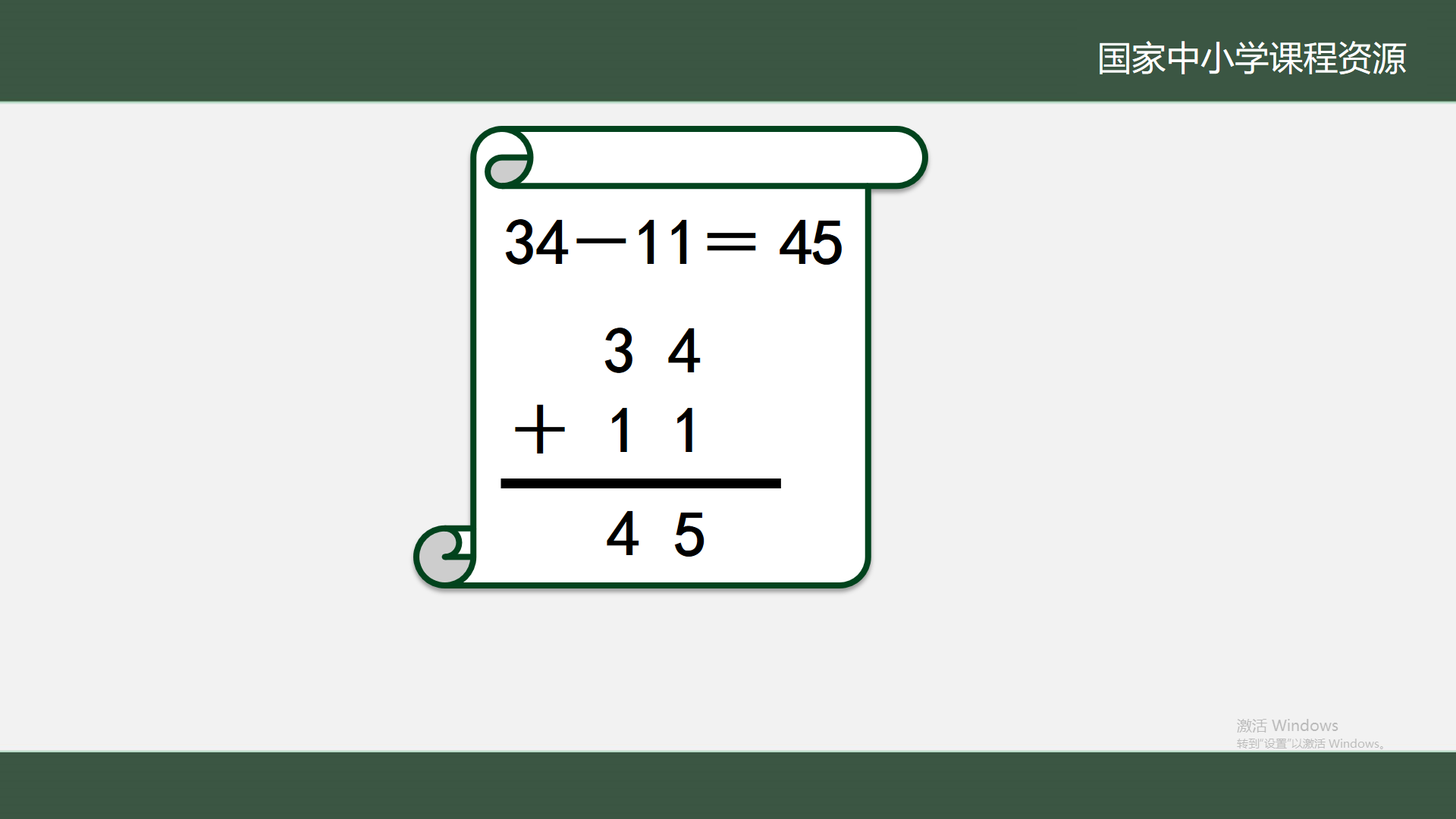 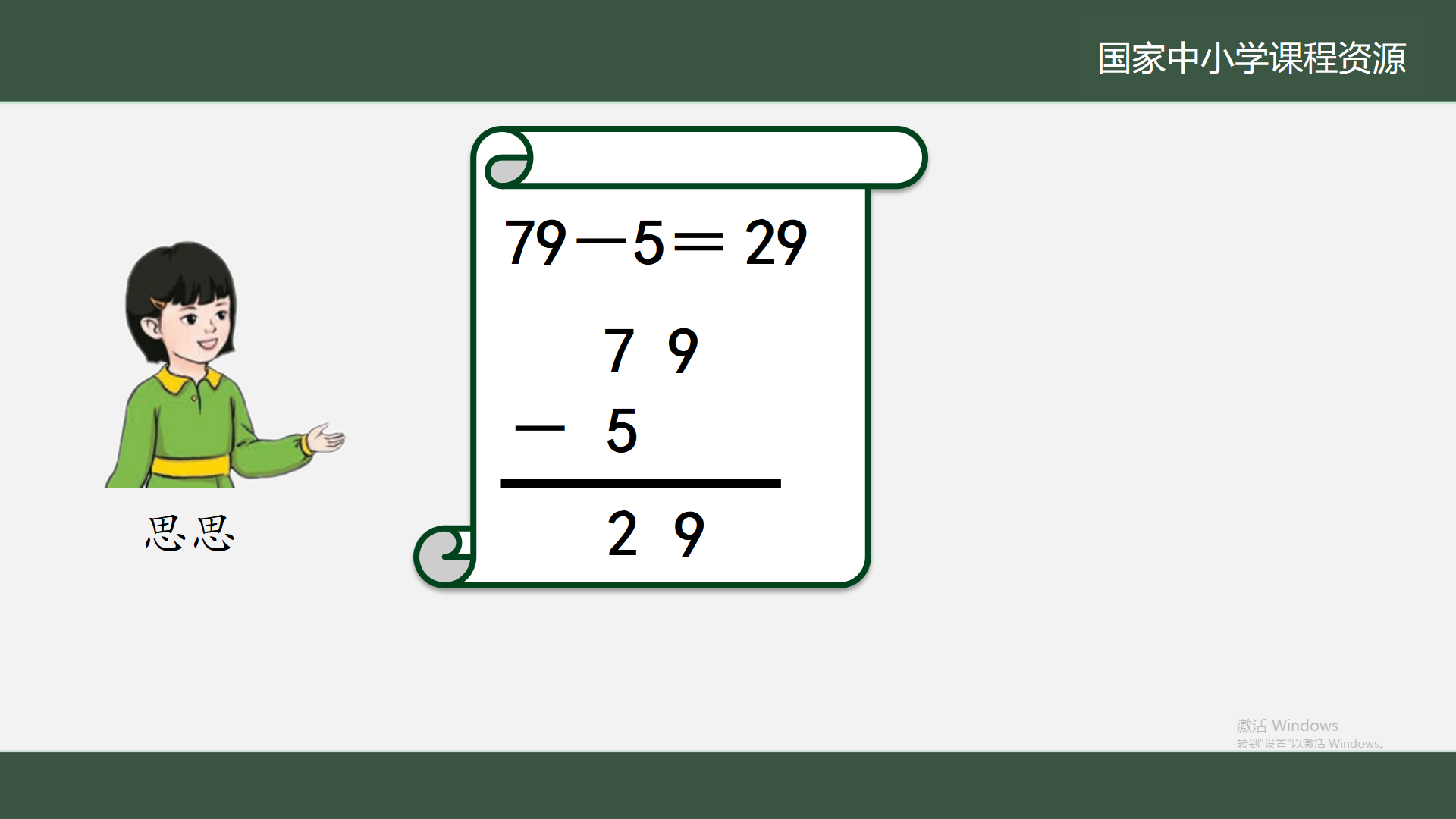 45
34－11＝
3 4
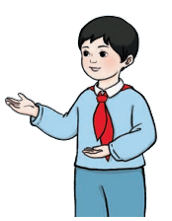 ＋
1 1
4
5
小亮
45
34－11＝
23
3 4
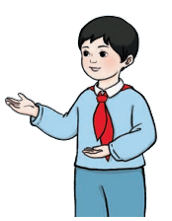 ＋
1 1
－
4
5
3
2
小亮
74
29
79－5＝
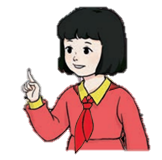 7 9
－
5
5
小雅
4
7
2
9
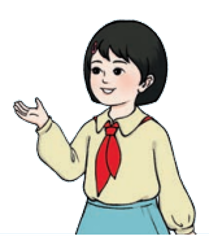 22
40－28＝
12
4 0
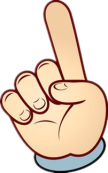 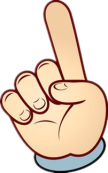 小丽
2 8
－
2
2
1
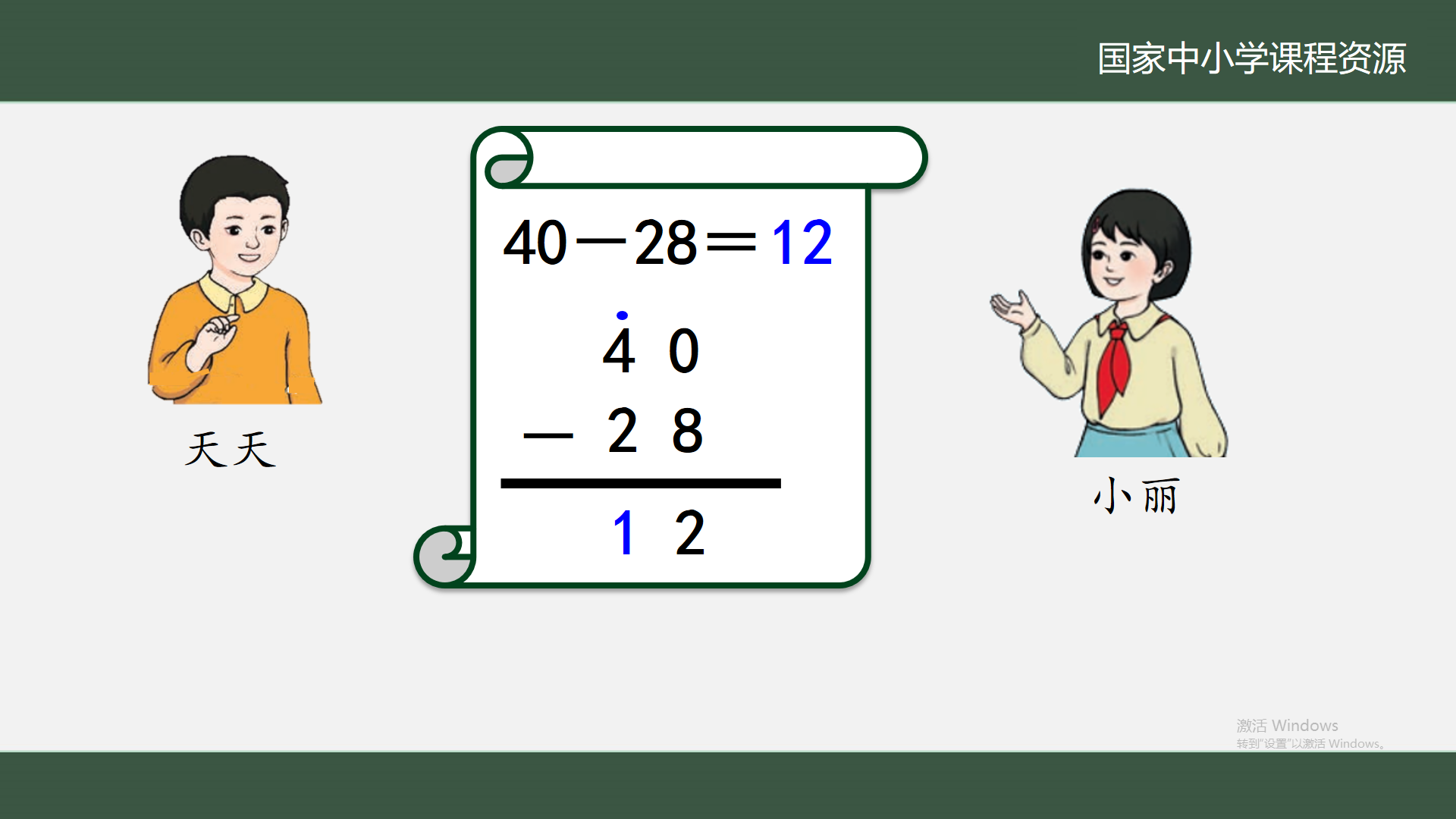 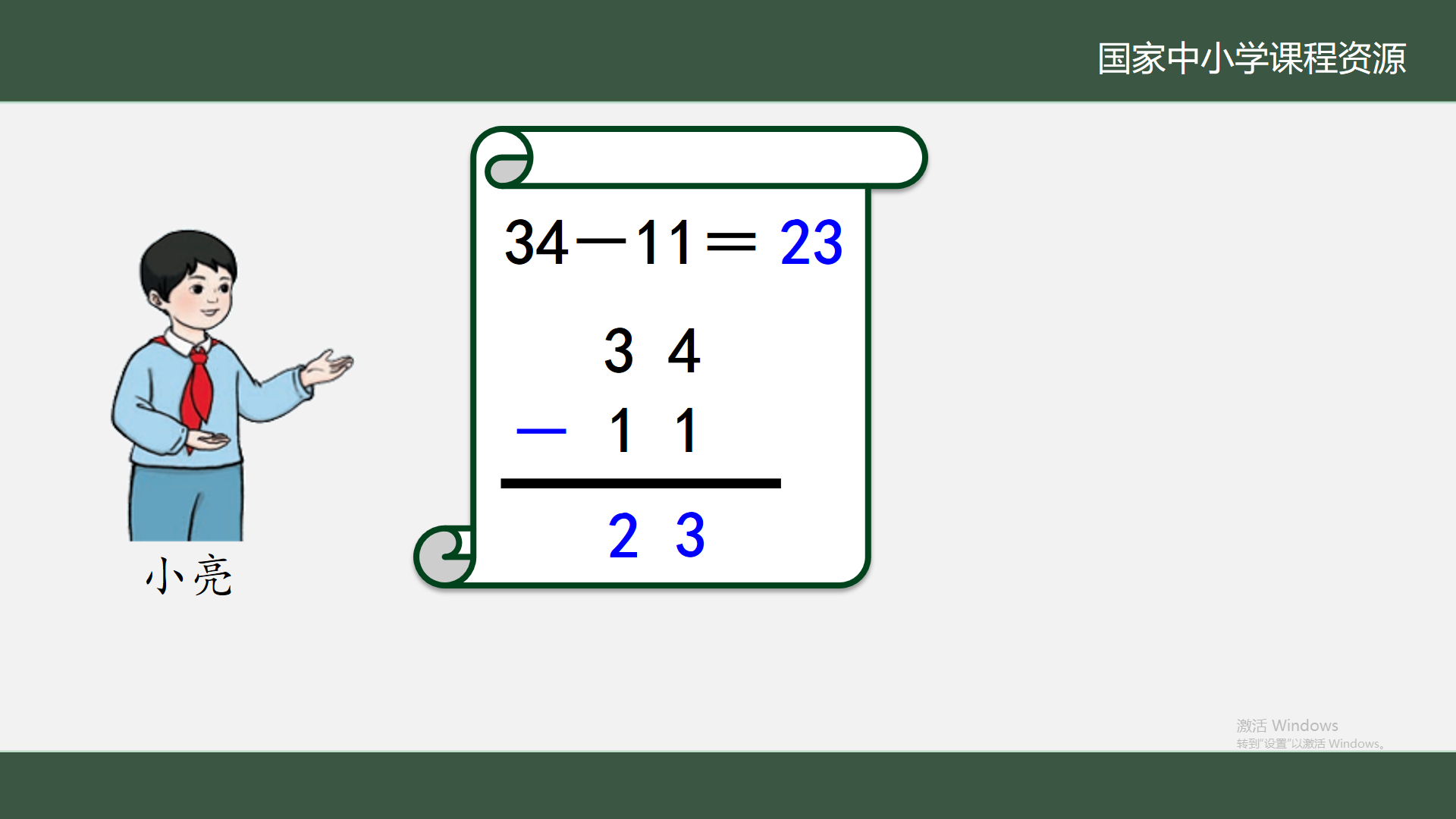 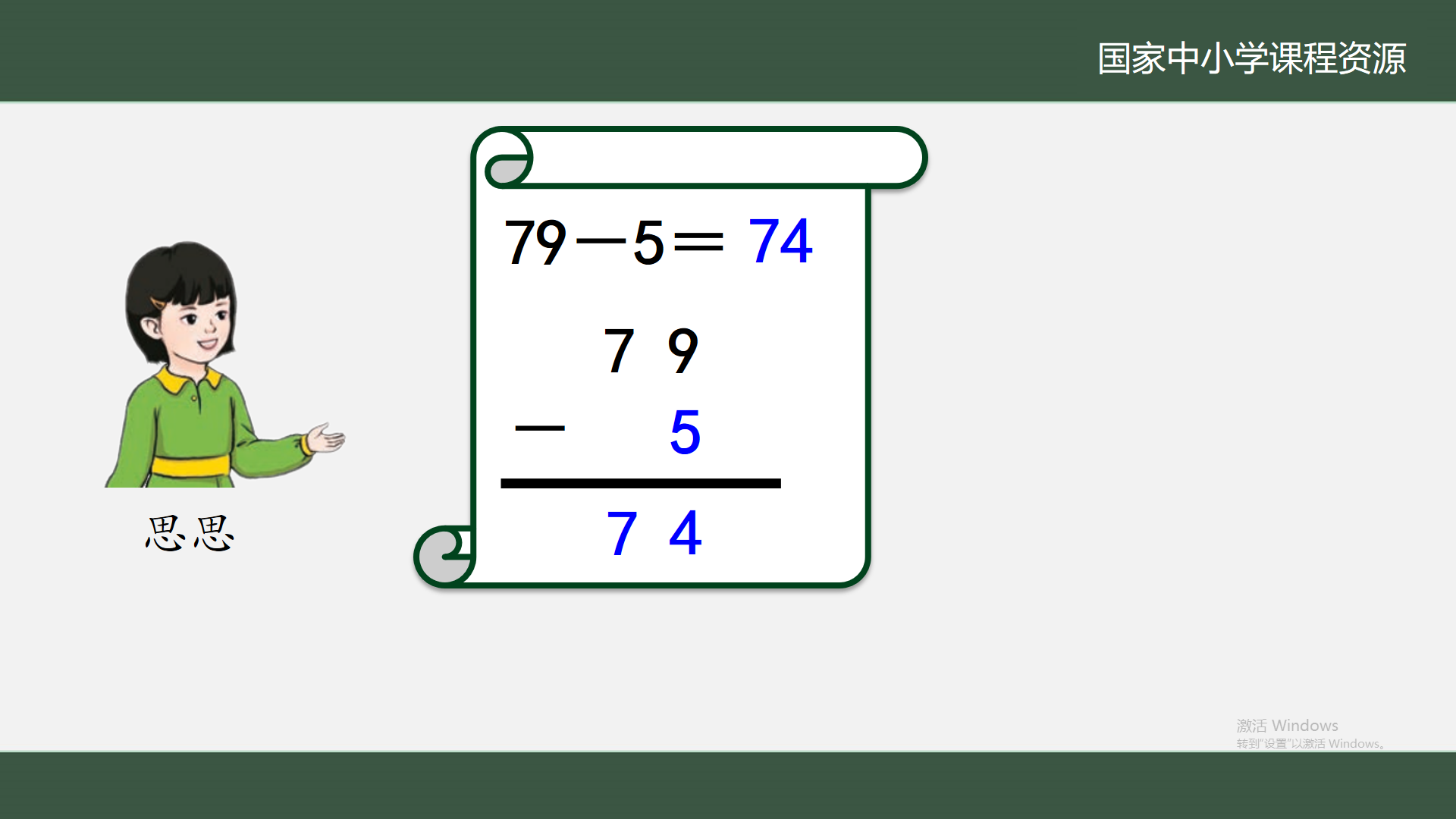 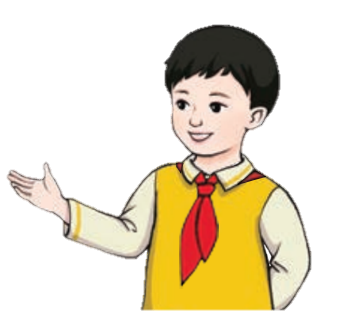 瑞瑞
游戏时间
7
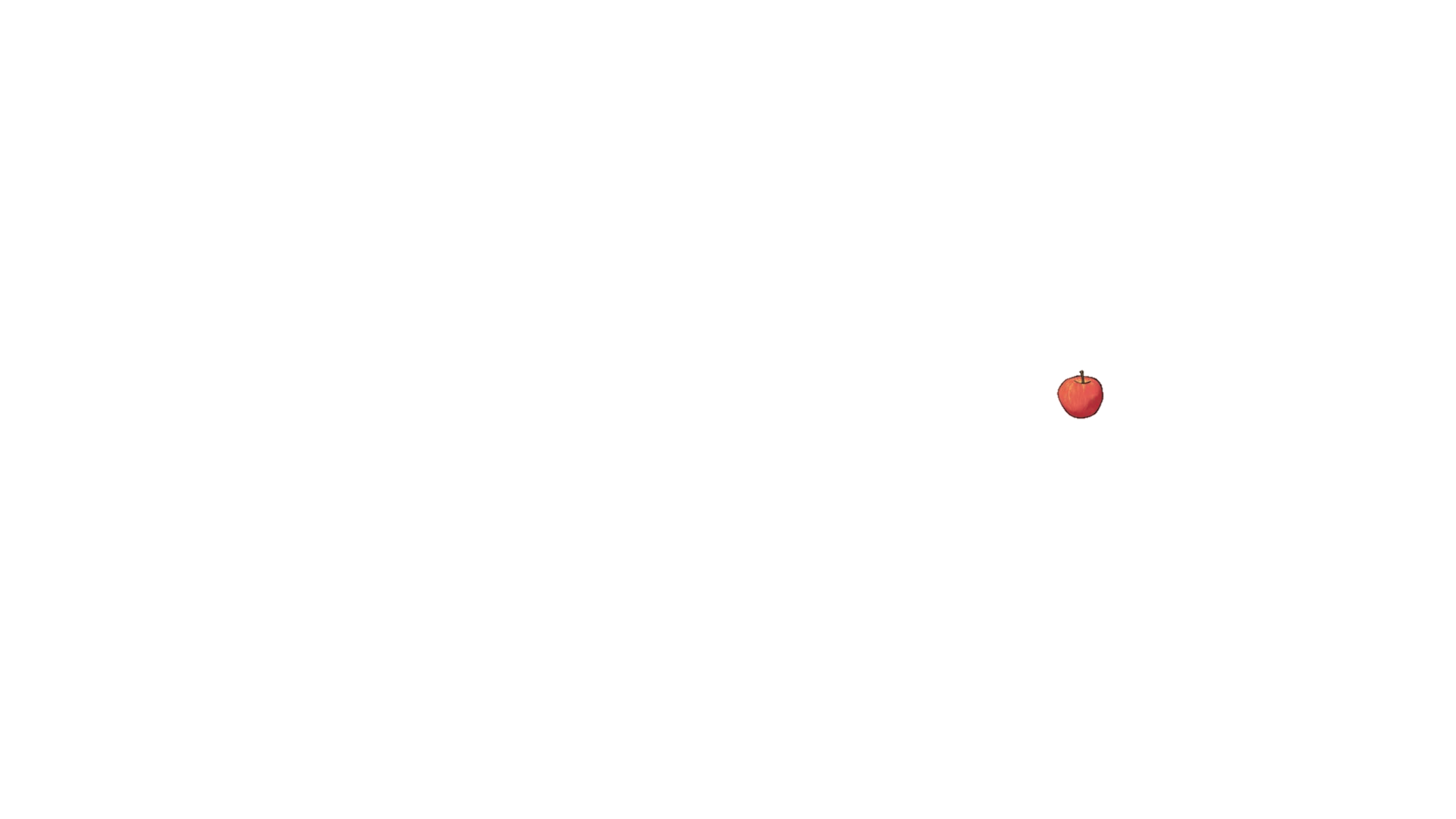 2
－
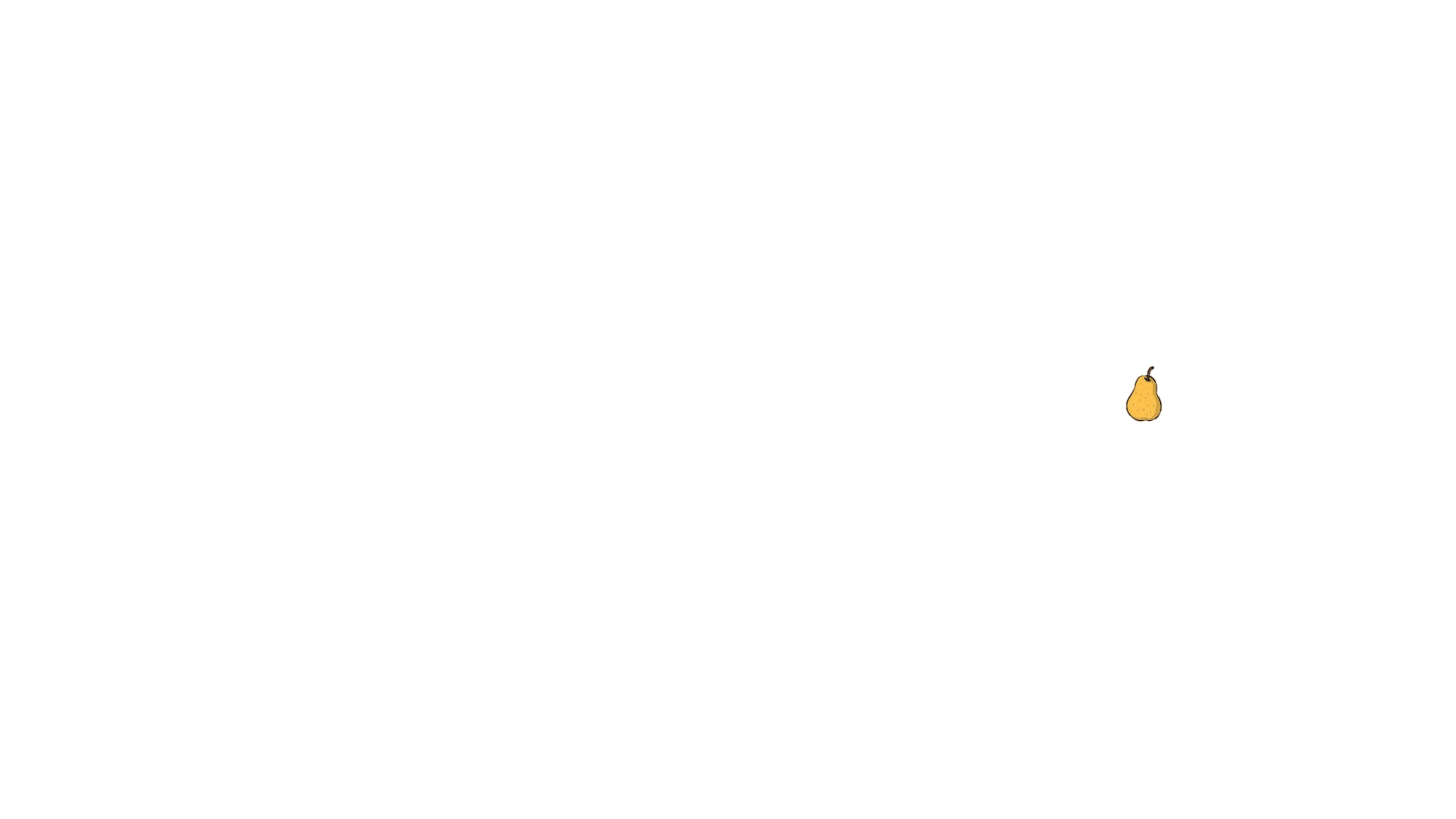 2
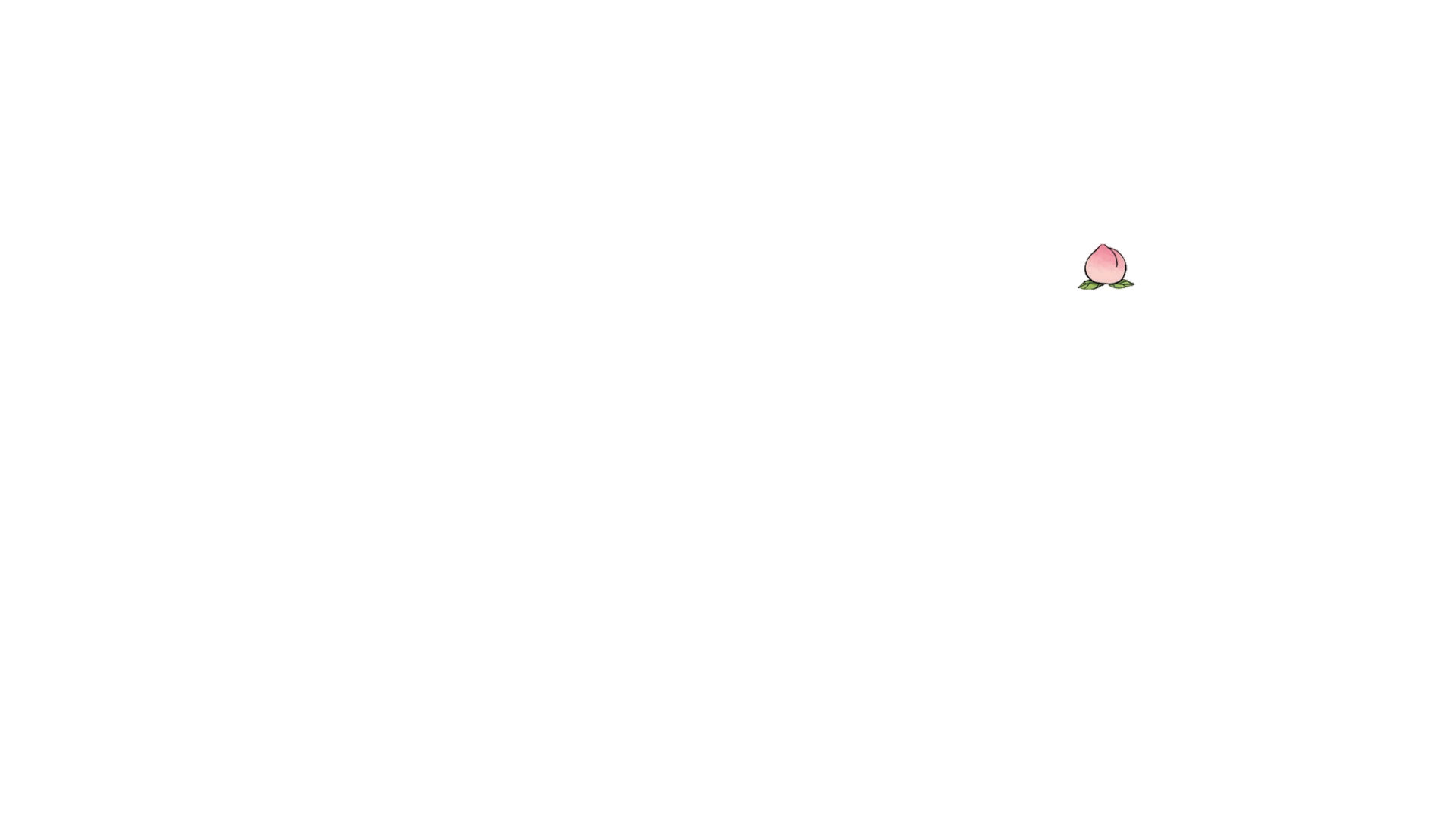 7
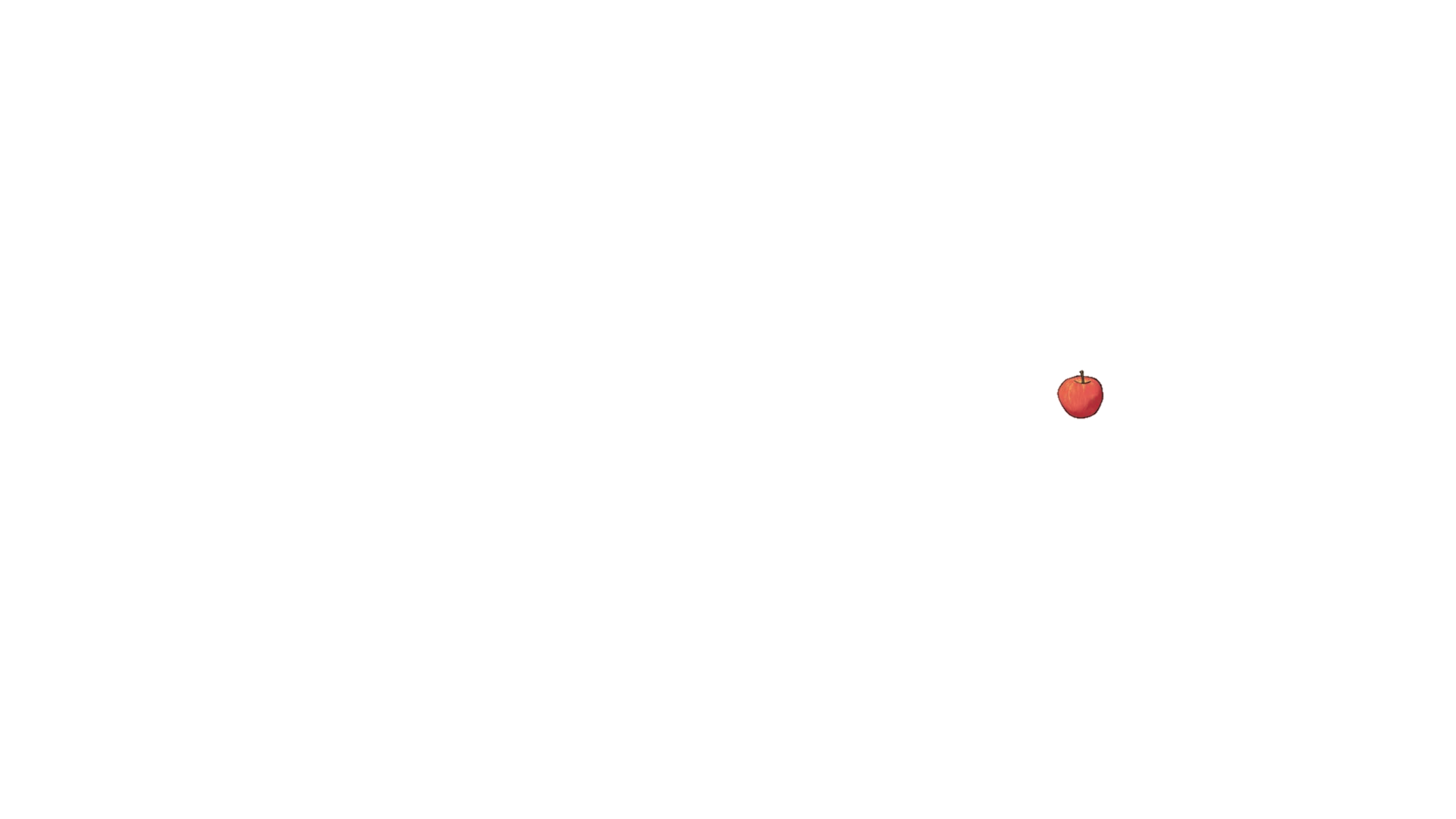 2
5
－
2
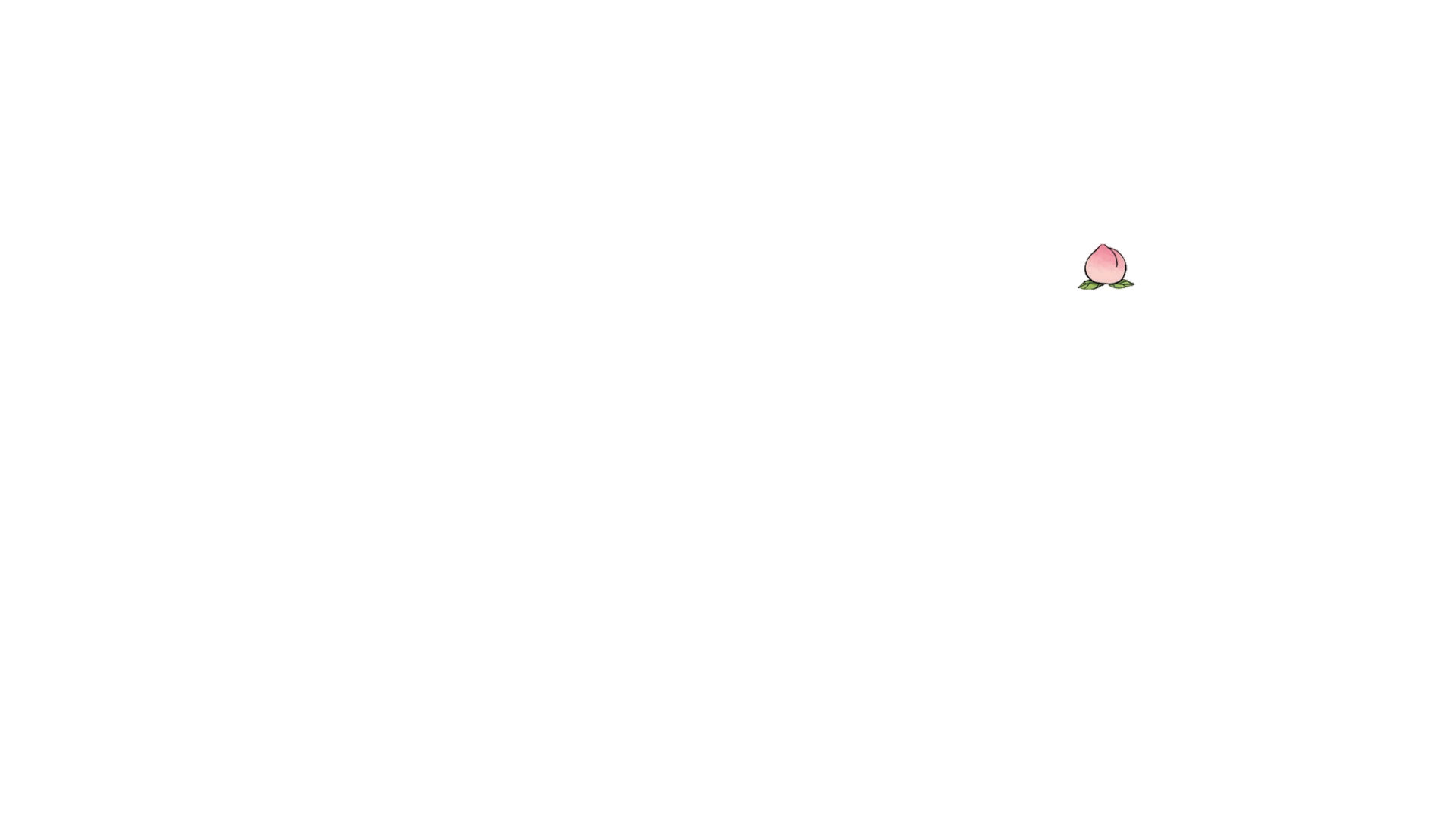 7
3
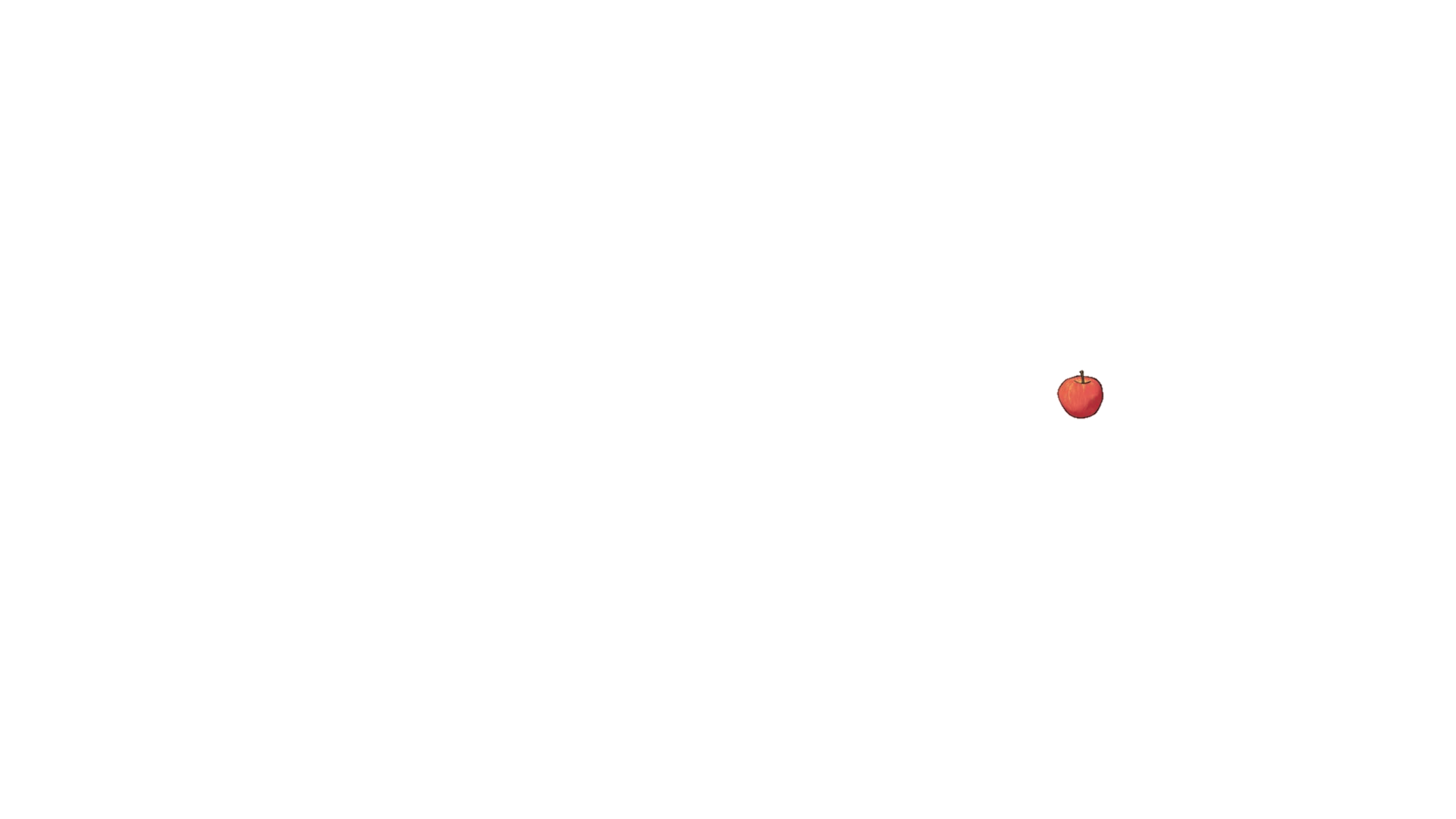 2
5
－
2
1
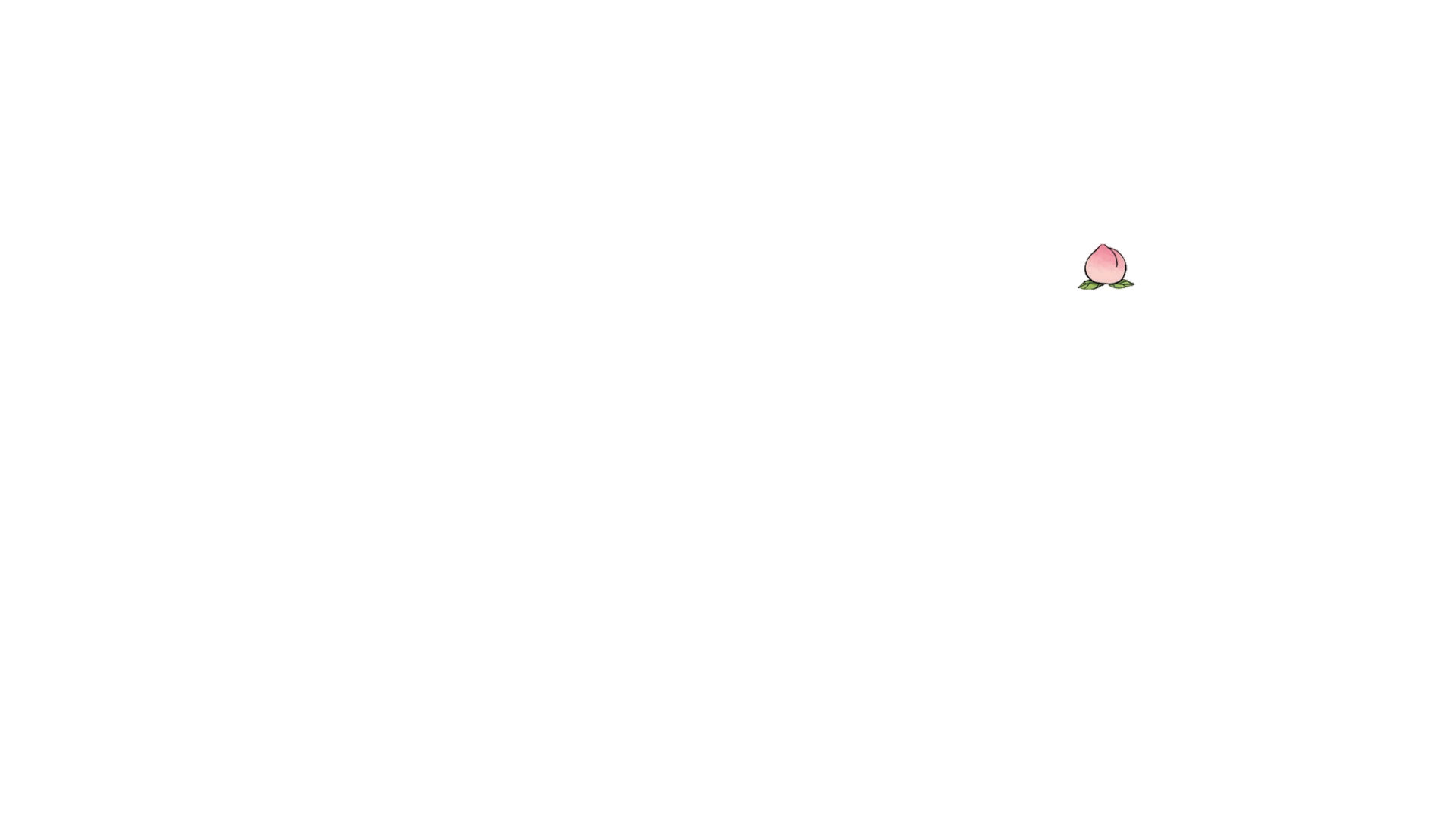 7
4
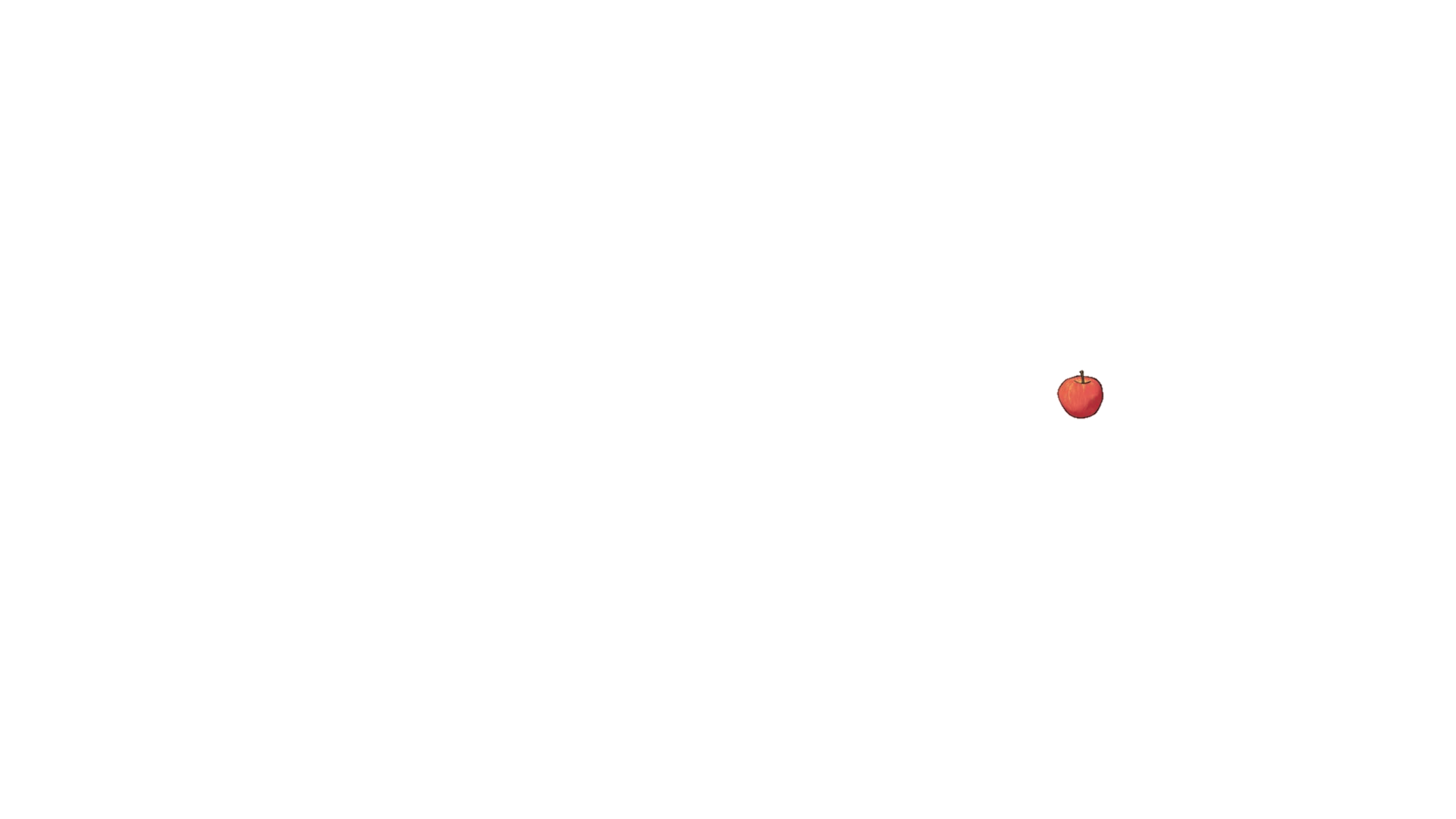 2
5
－
2
2
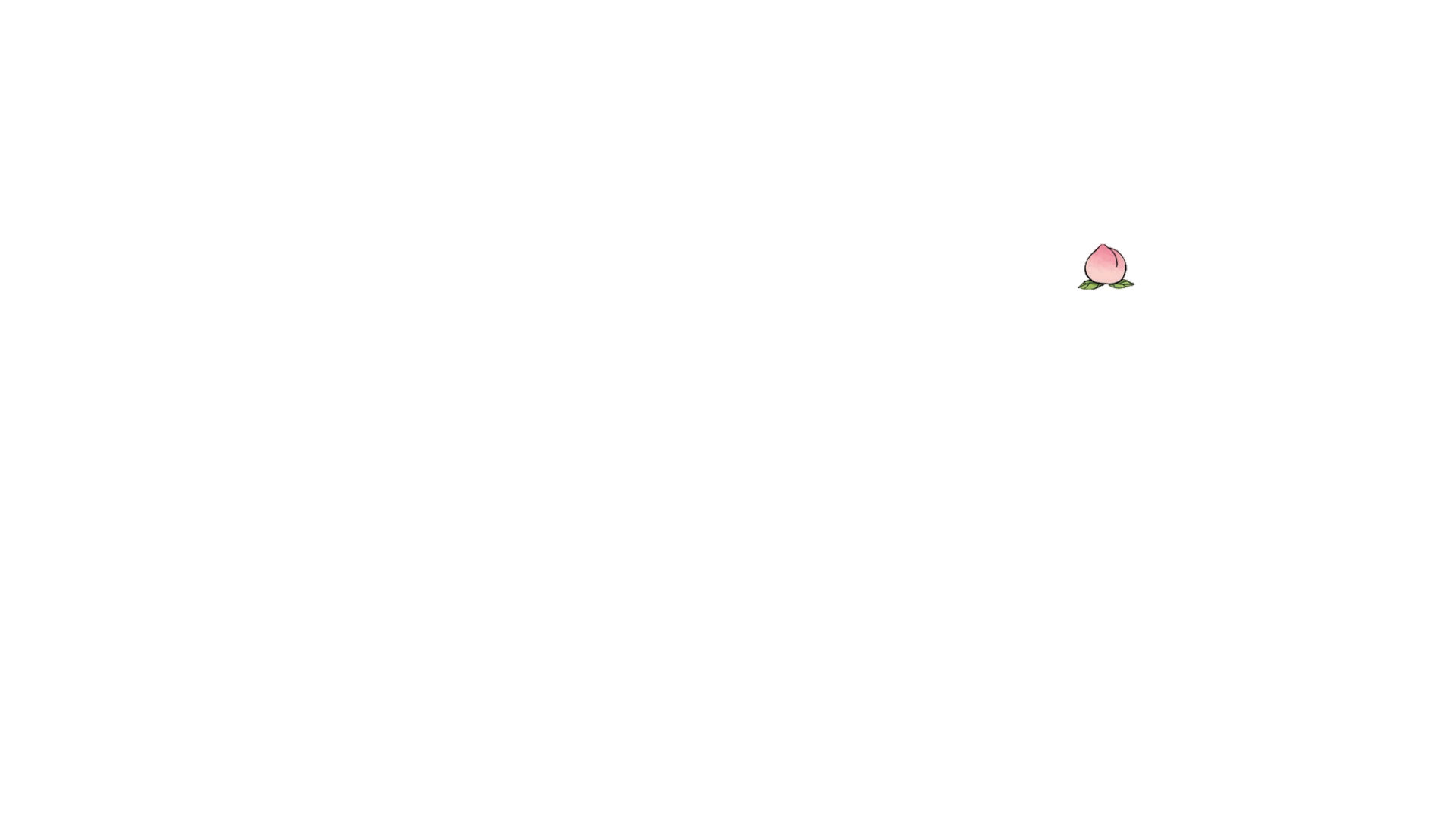 7
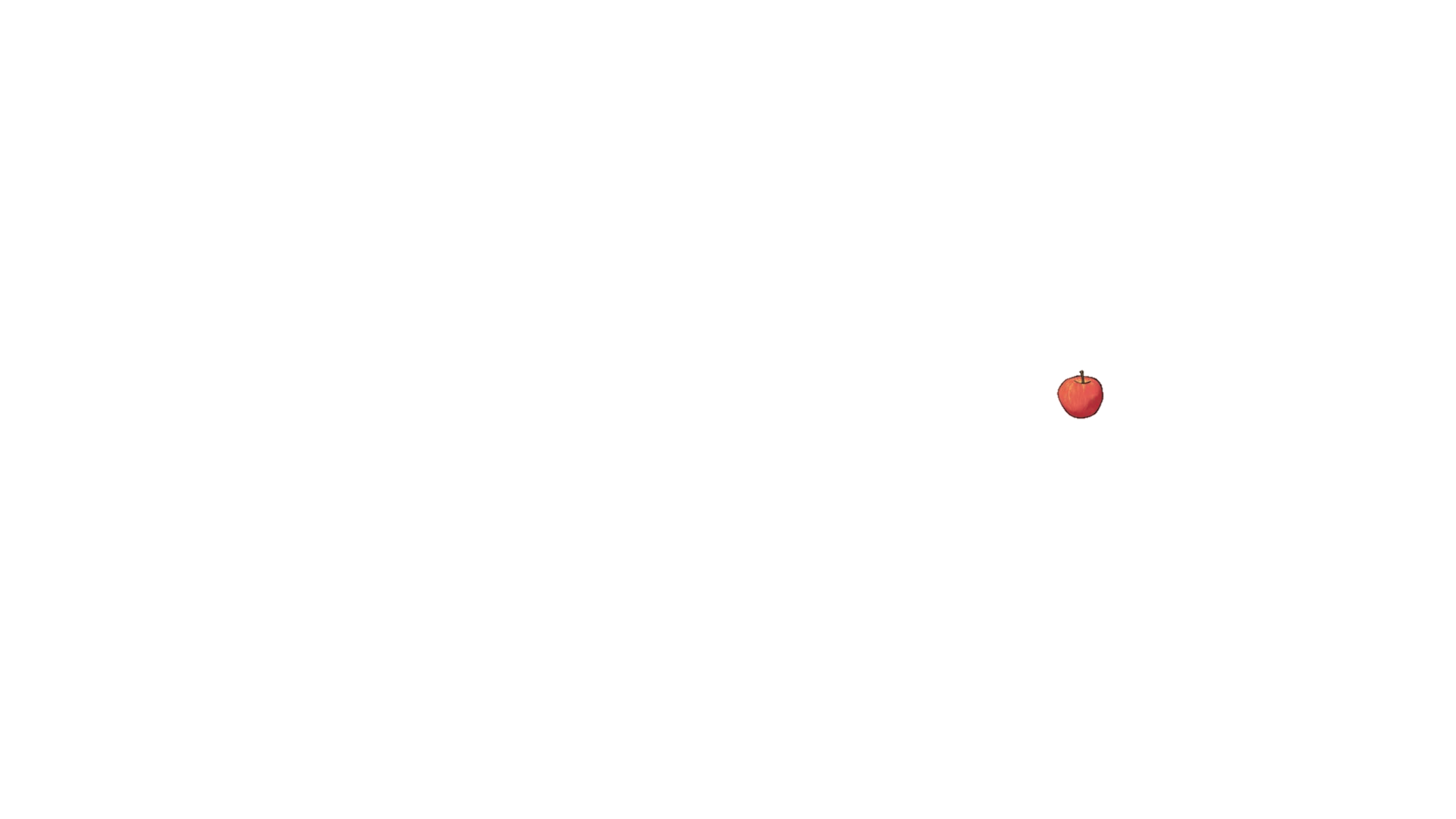 2
5
－
2
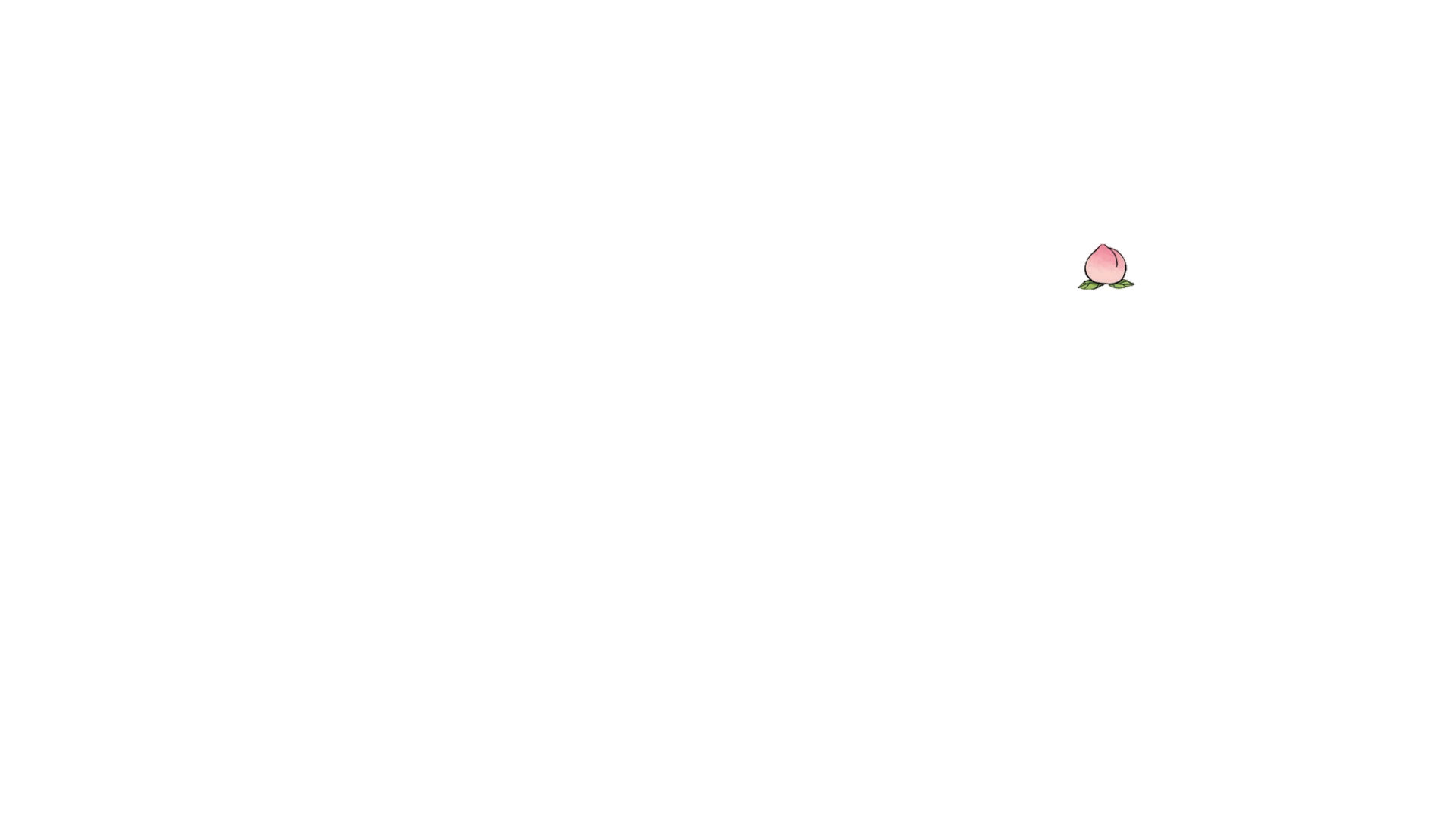 7
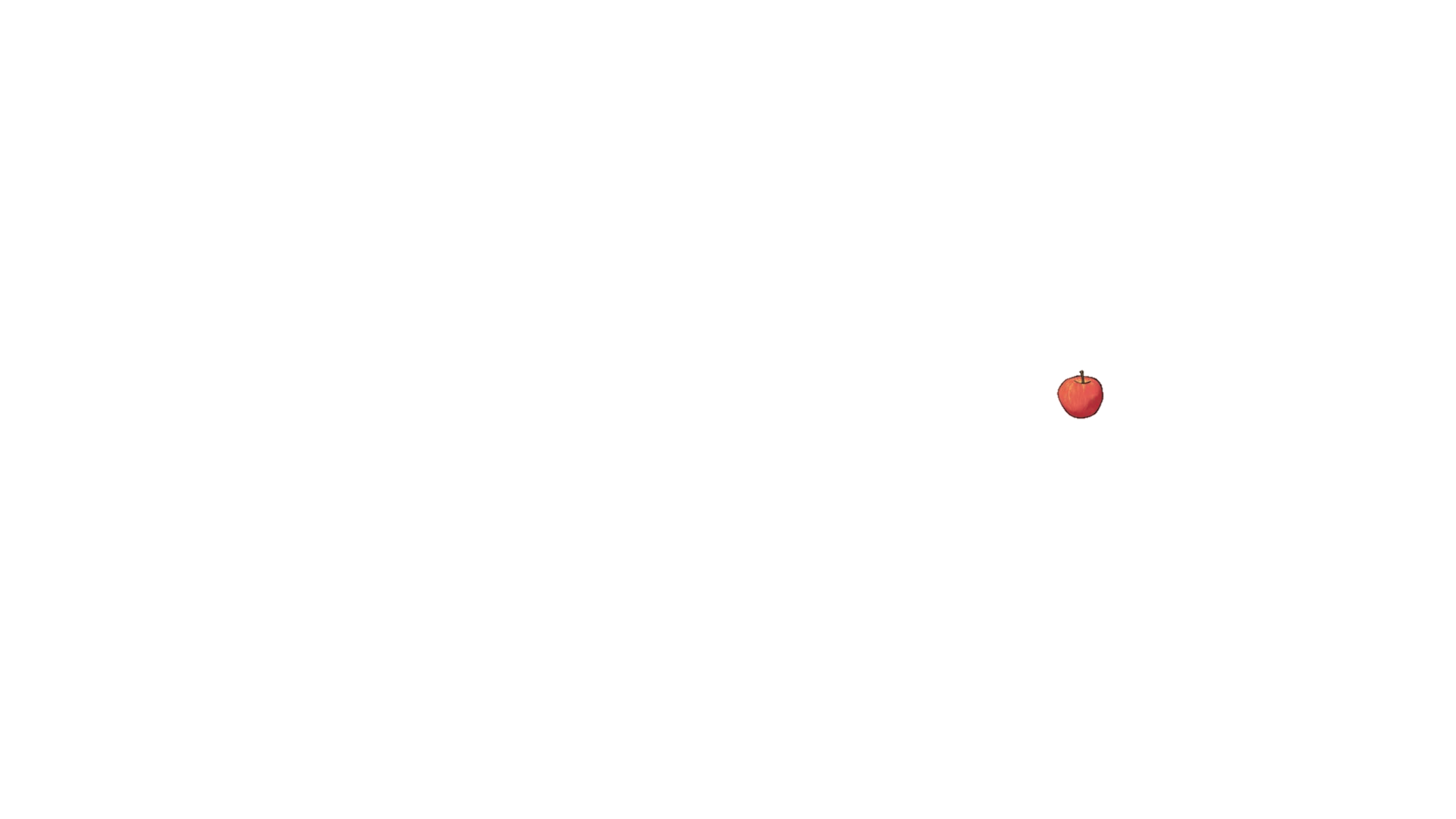 5、6、7、8、9。
2
5
－
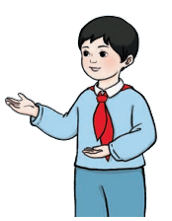 2
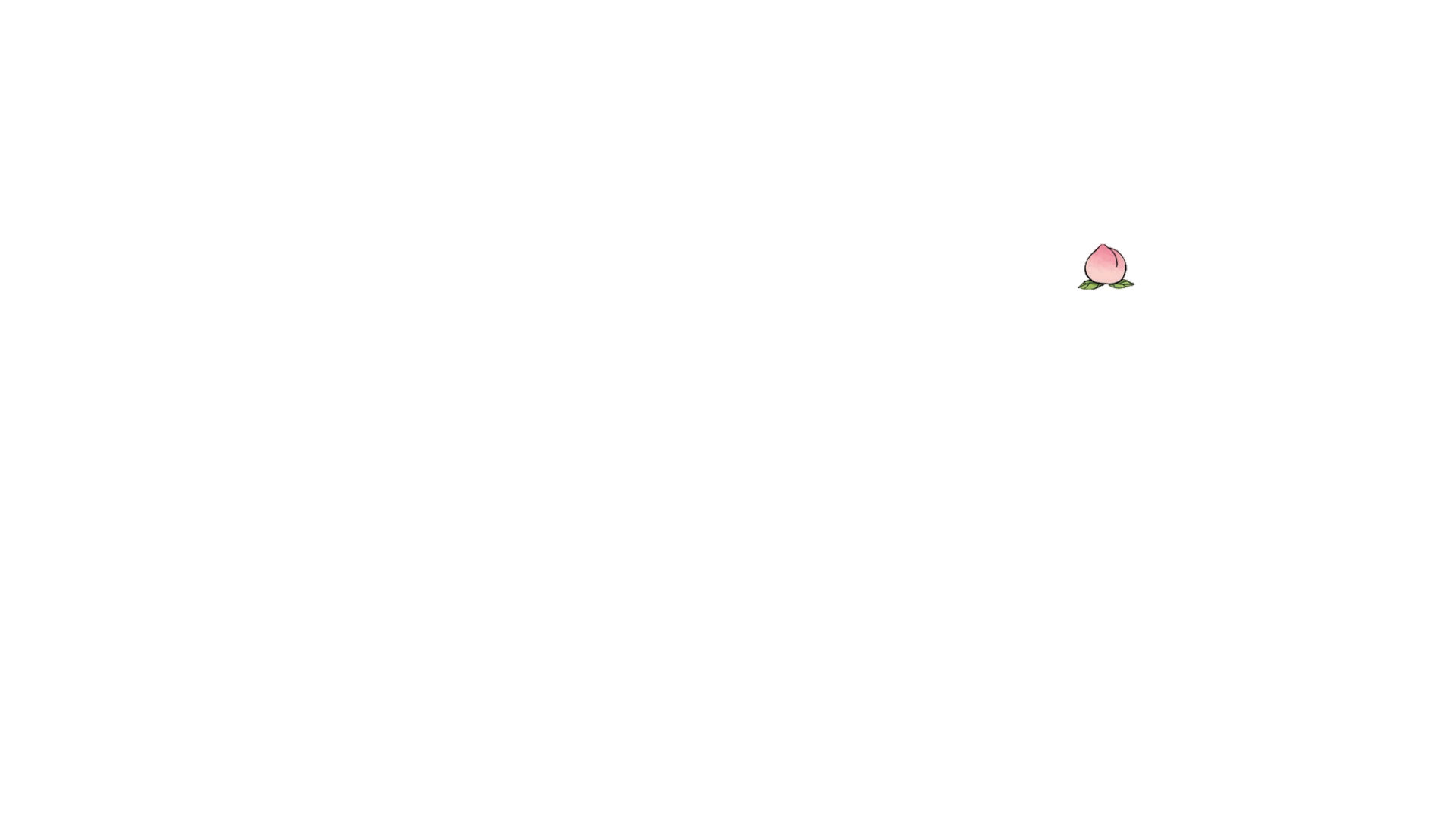 小亮
7
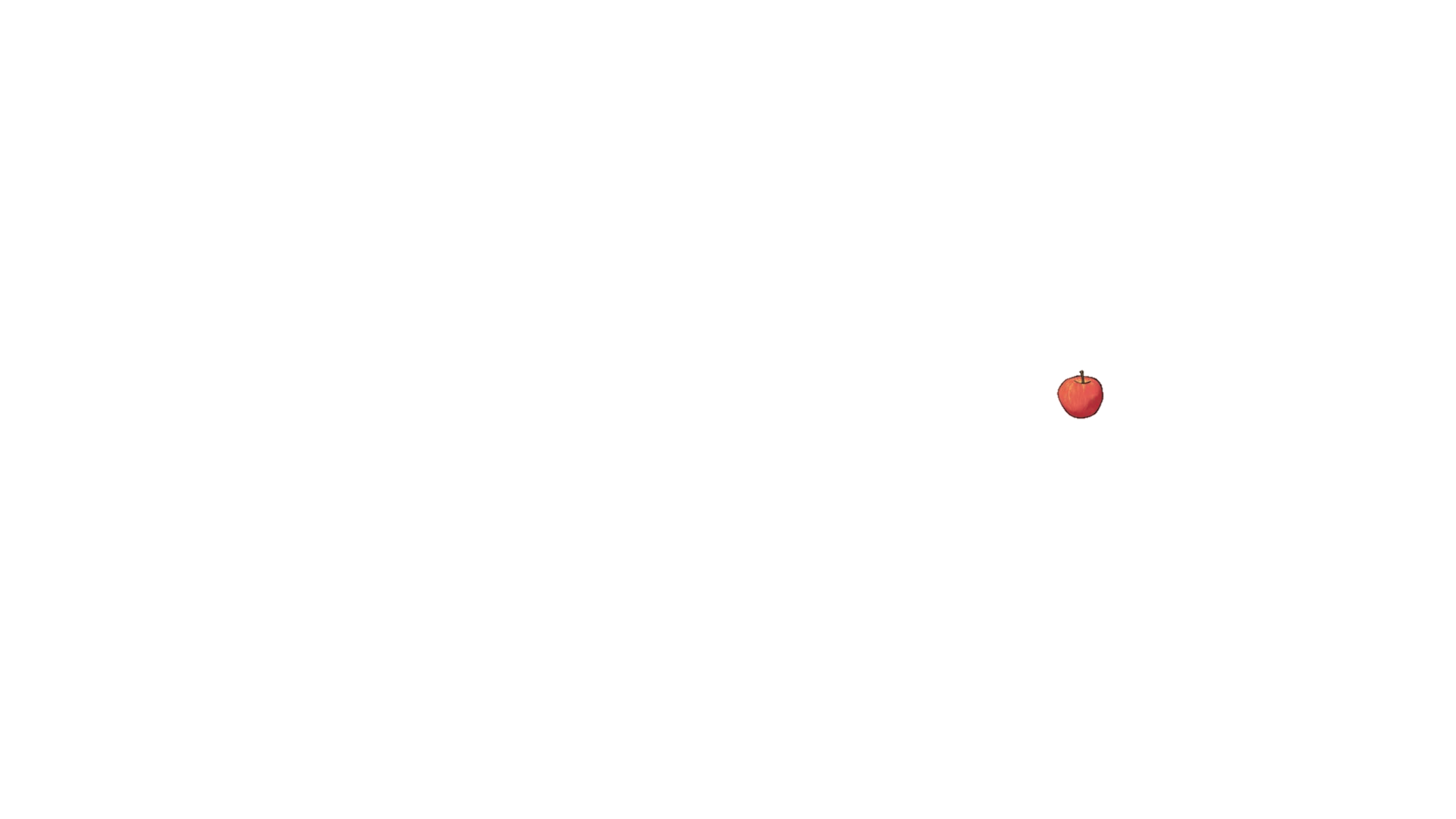 5、6、7、8、9。
2
5
－
2
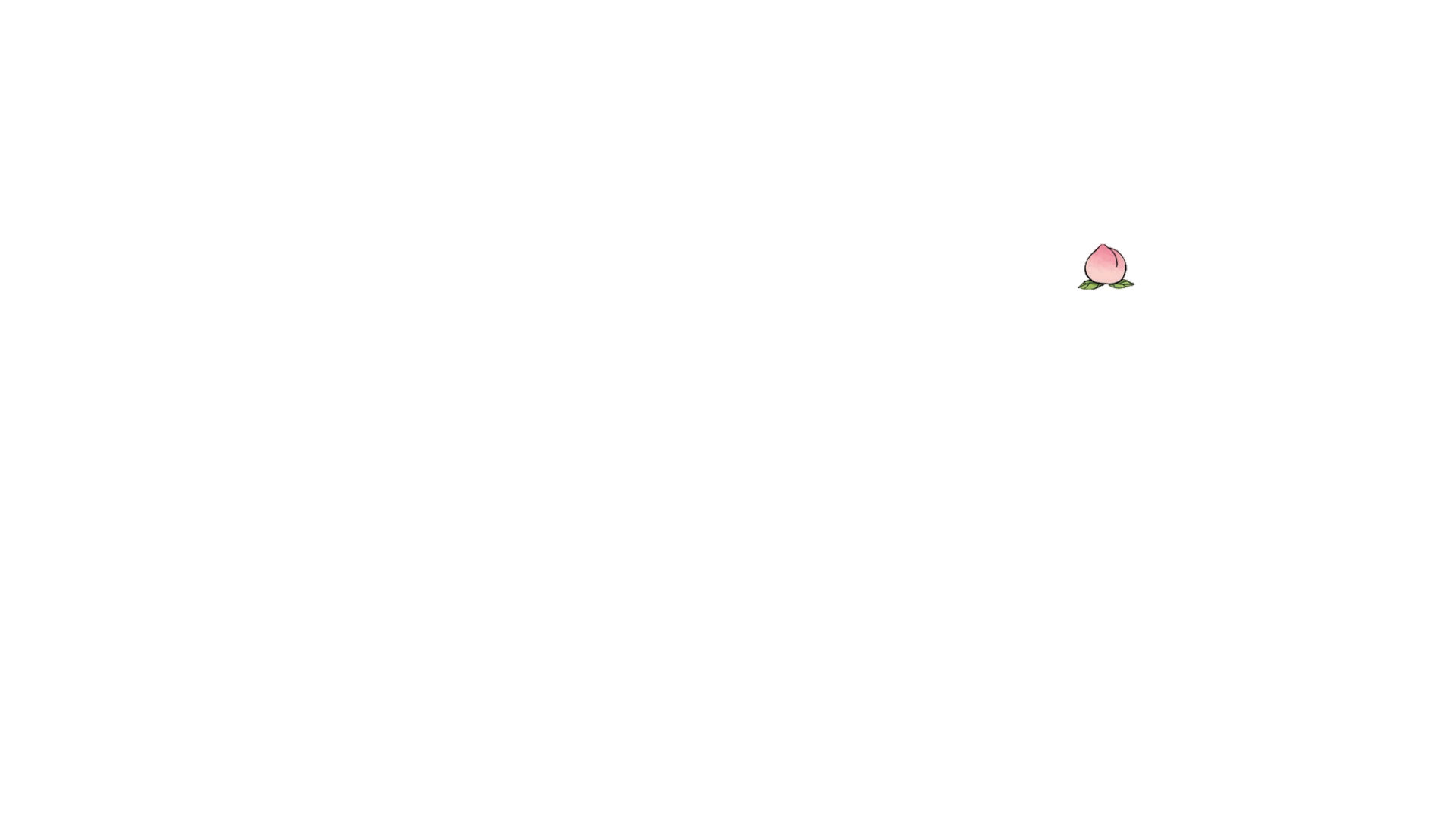 9
5
6
7
8
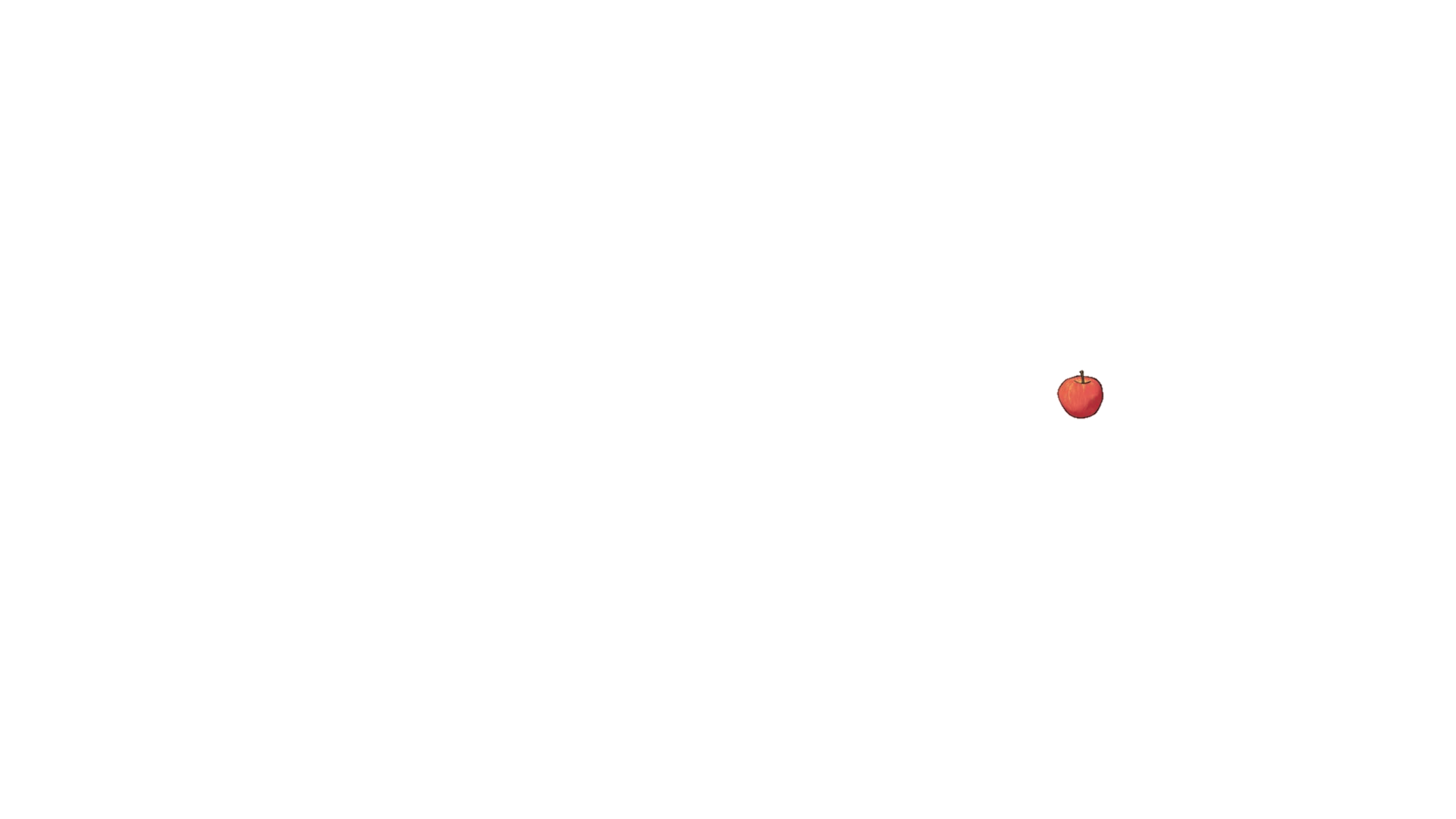 7
3
4
5
6
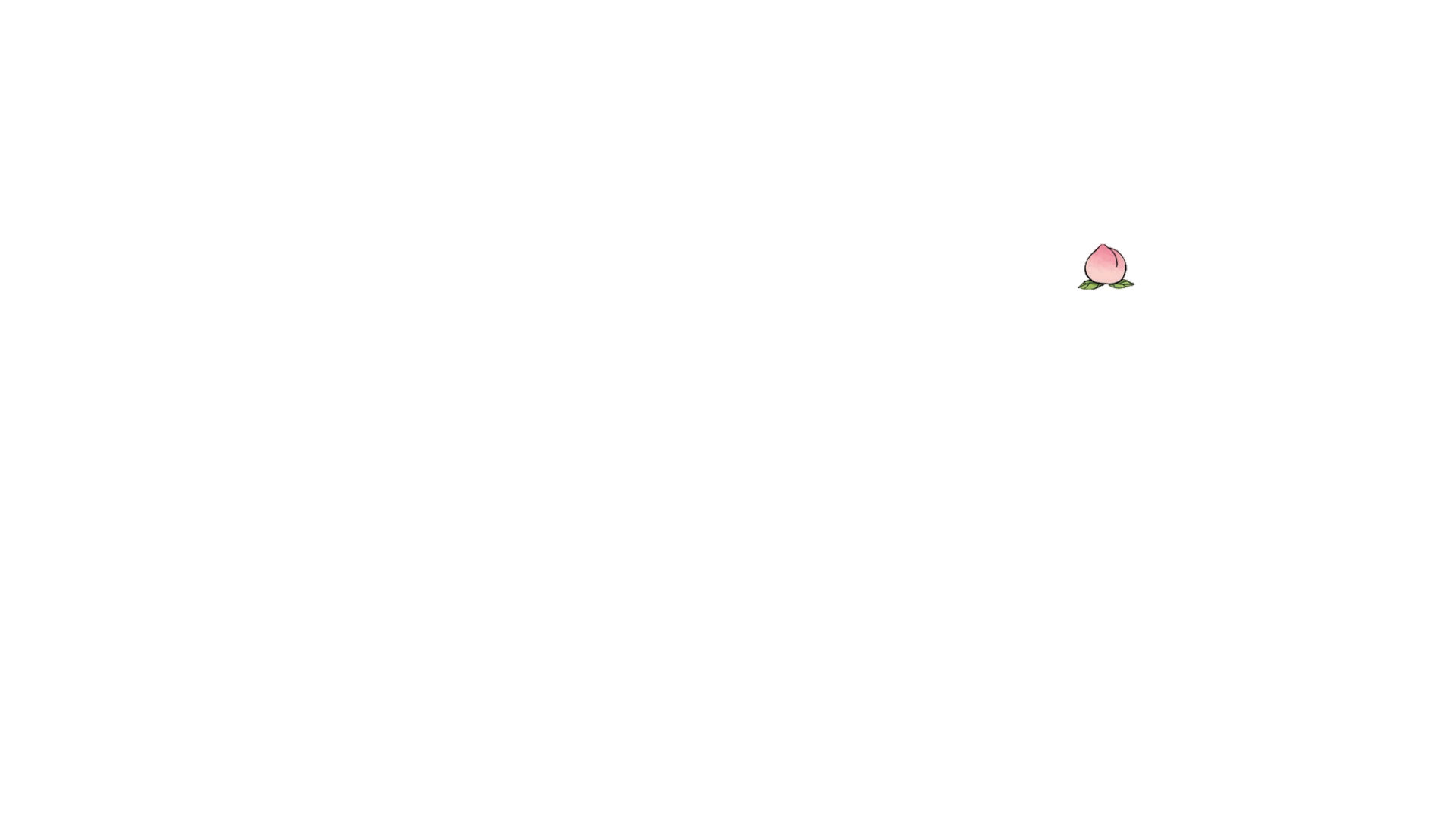 7
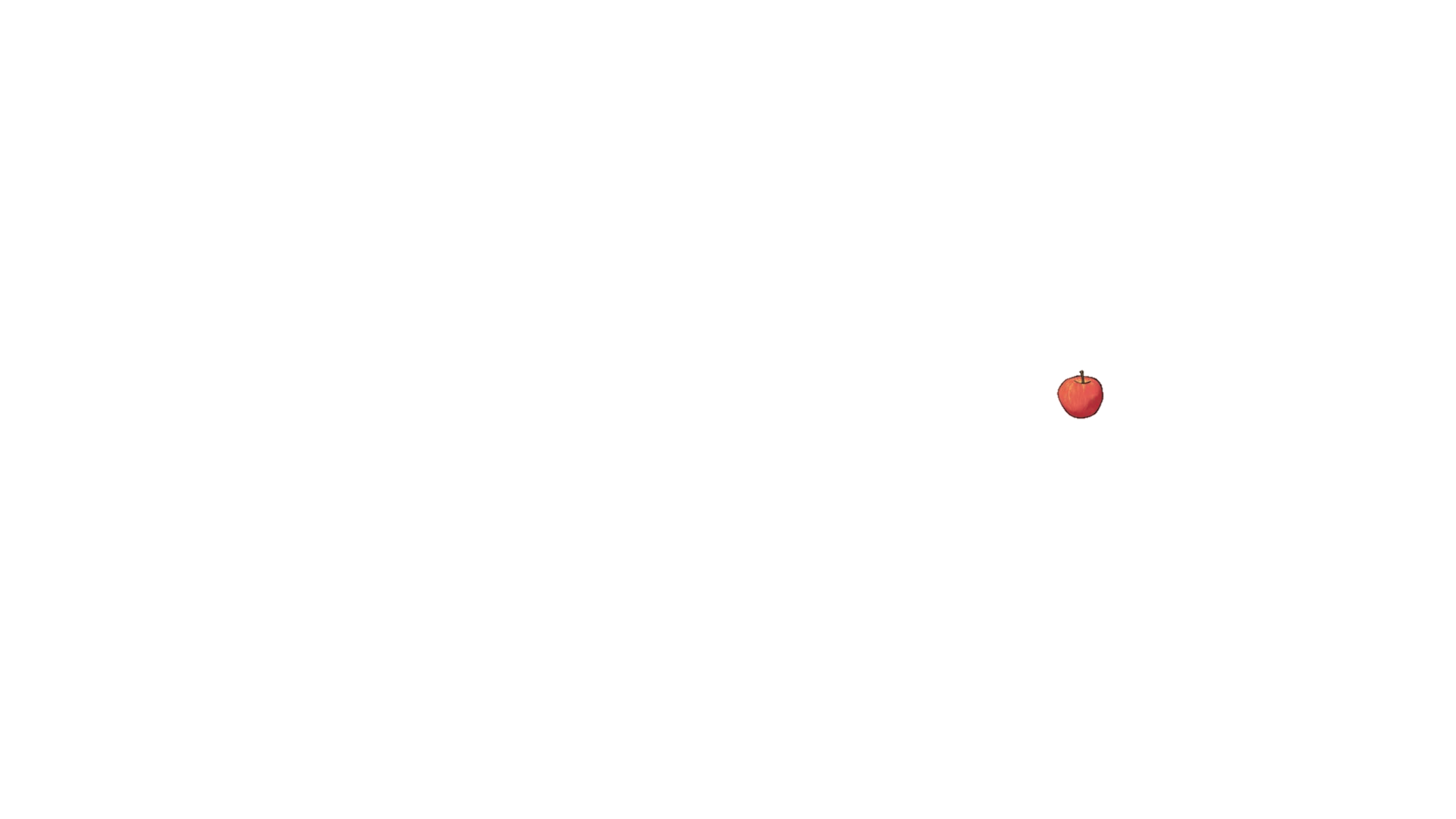 5、6、7、8、9。
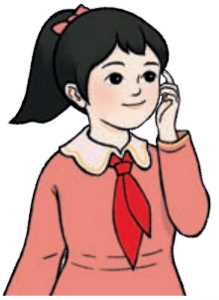 2
5
－
2
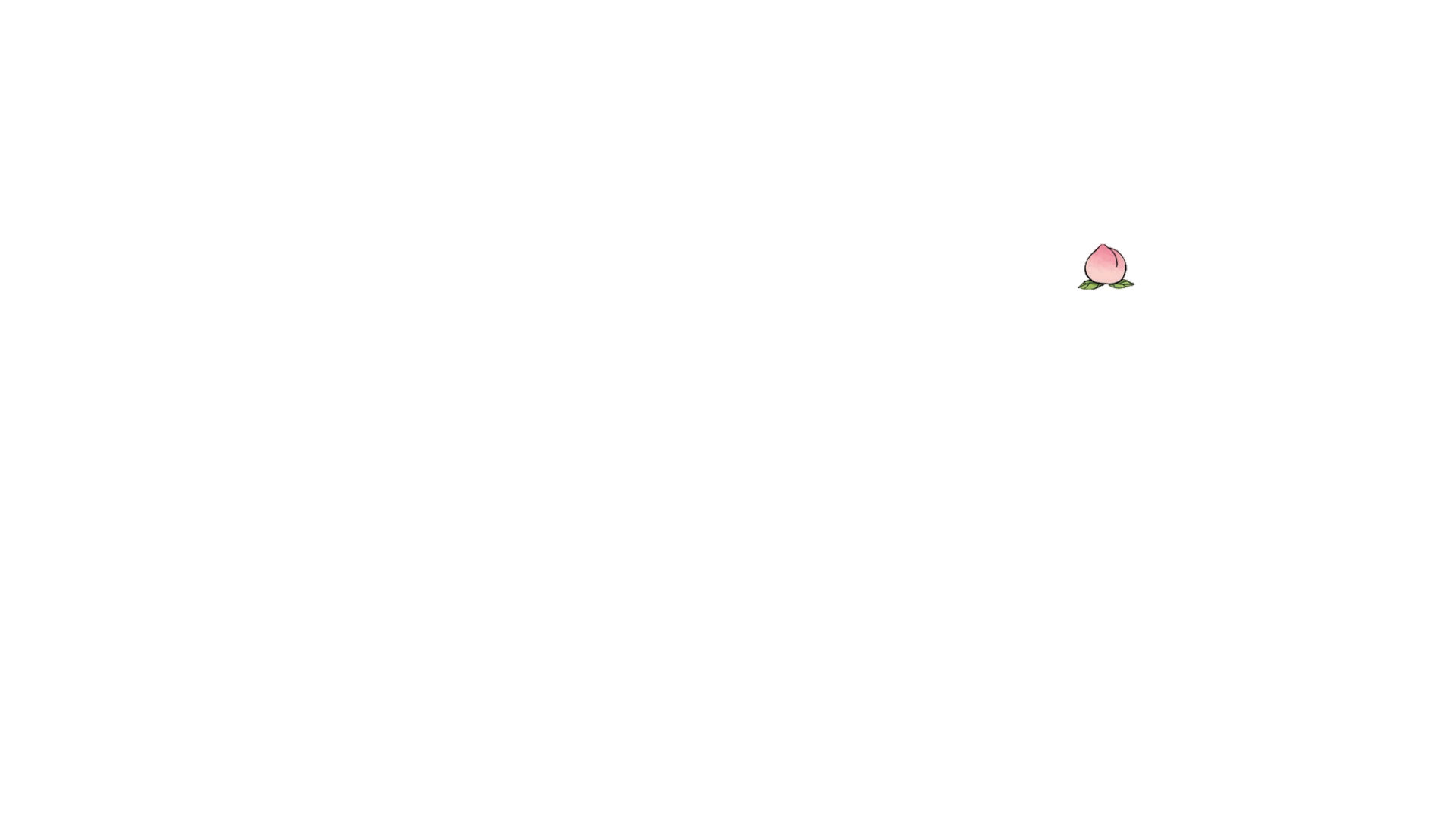 小红
9
5
6
7
8
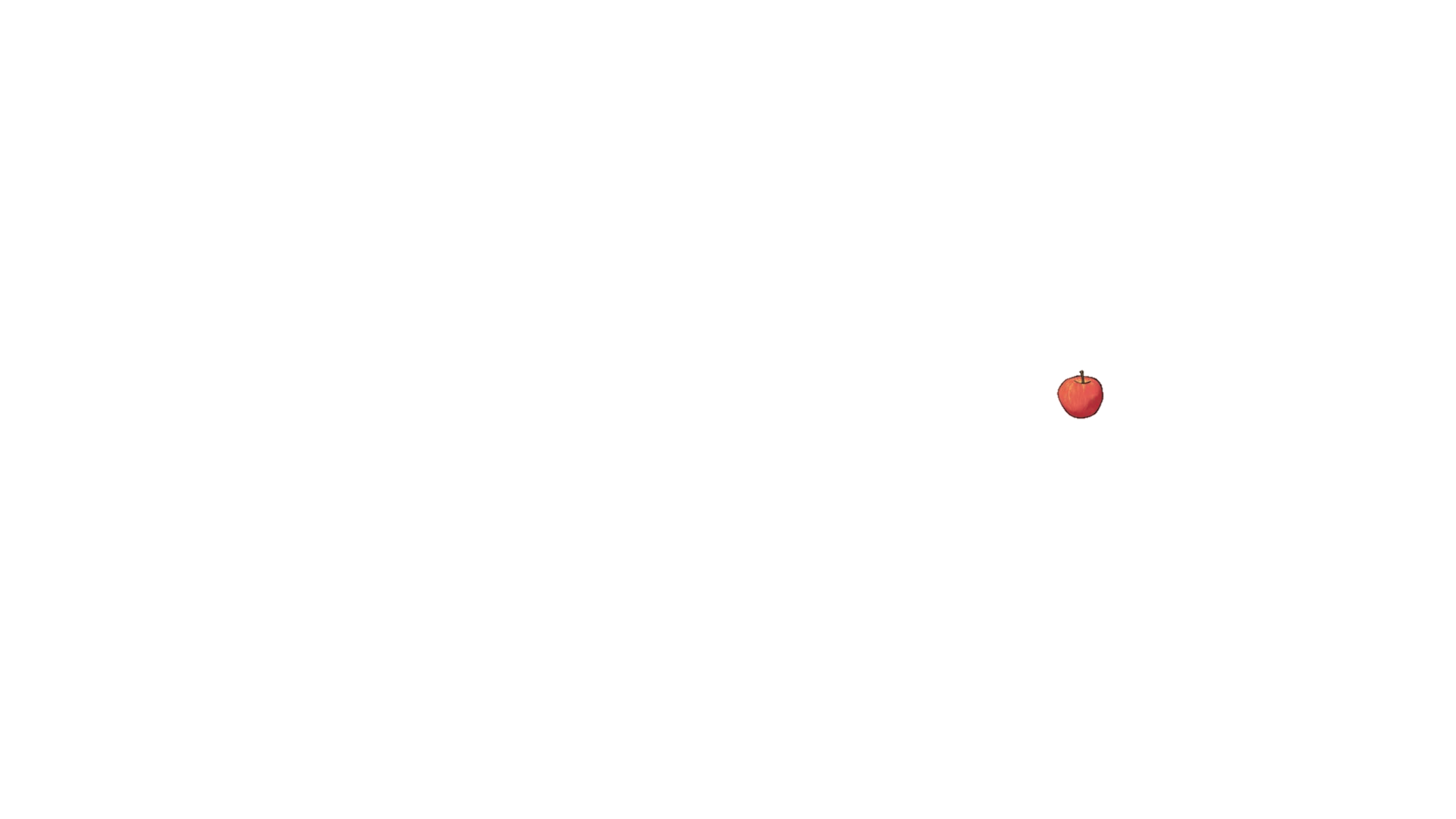 7
3
4
5
6
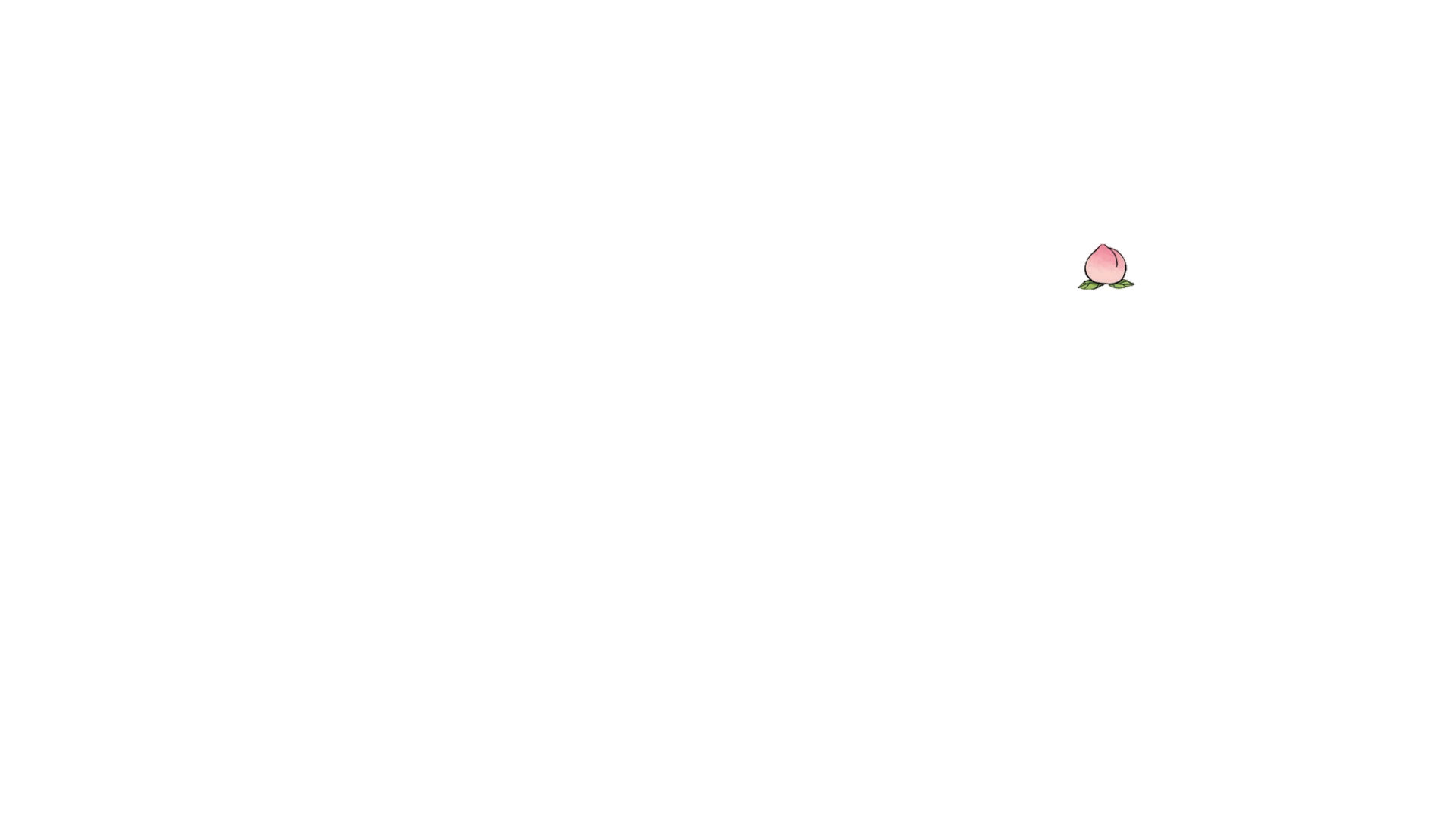 5
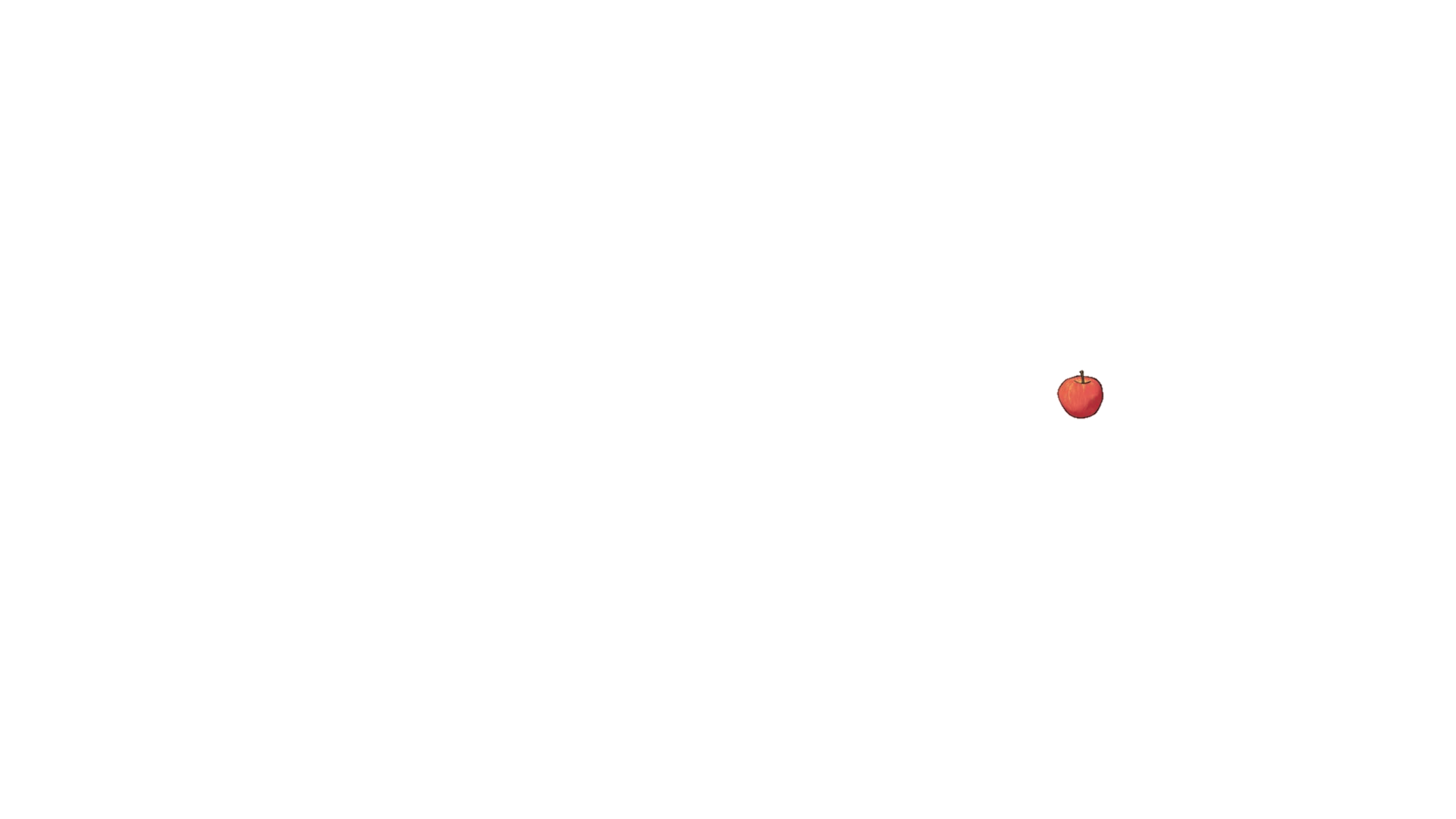 3
－
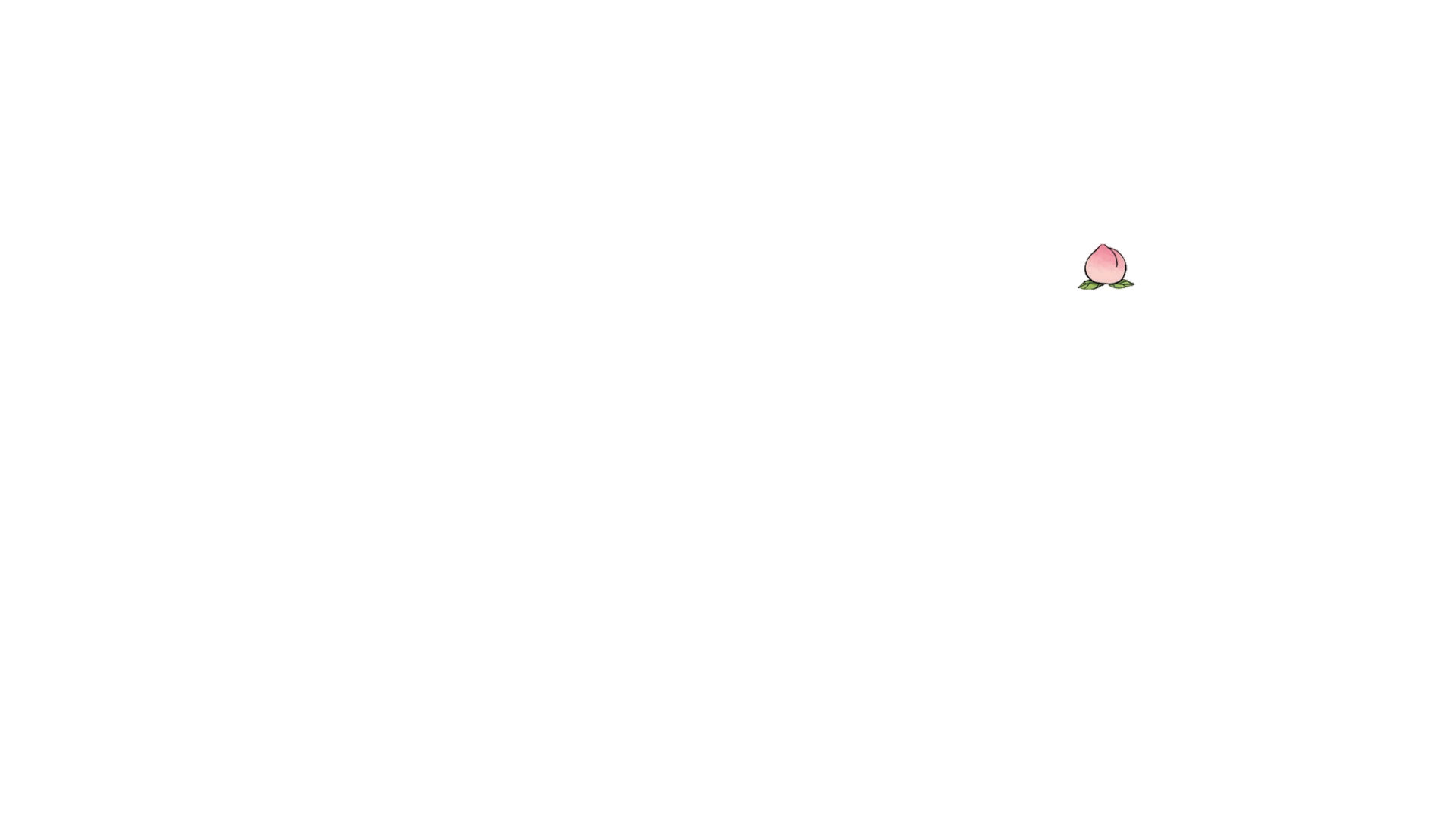 1
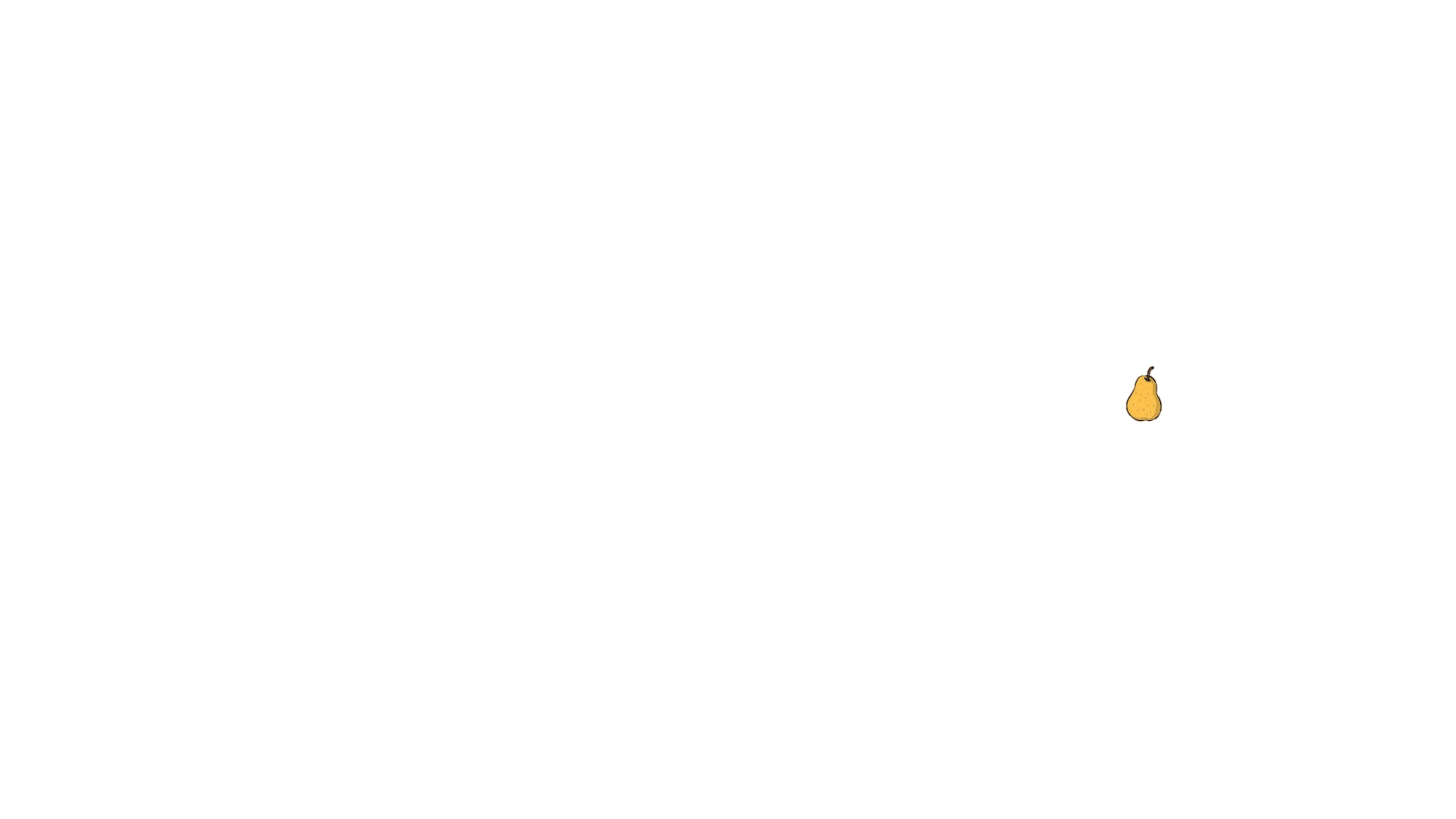 5、4、3、2、1、0。
5
4
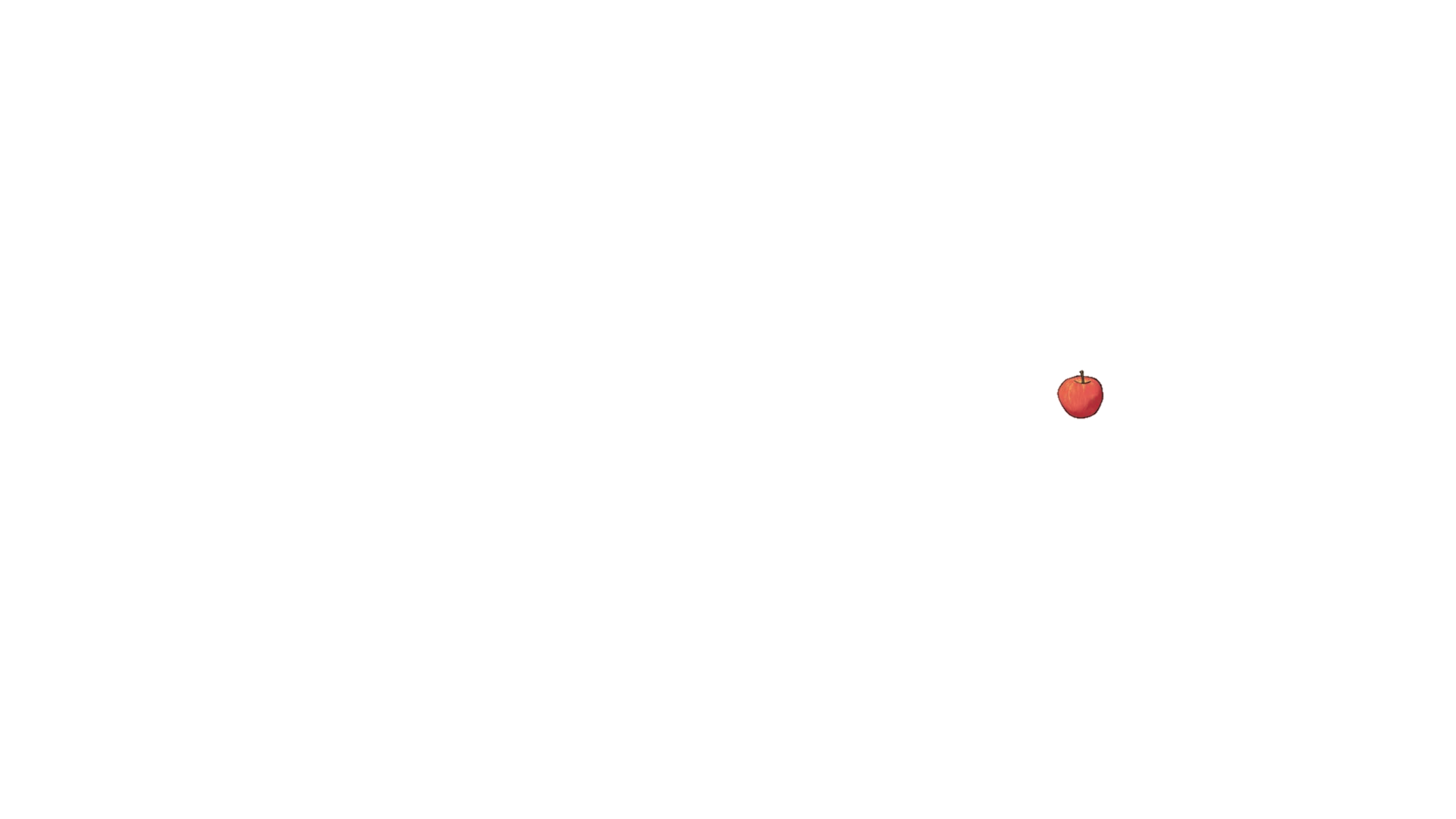 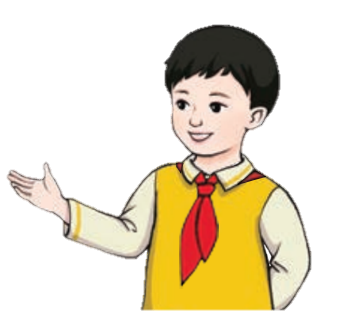 3
－
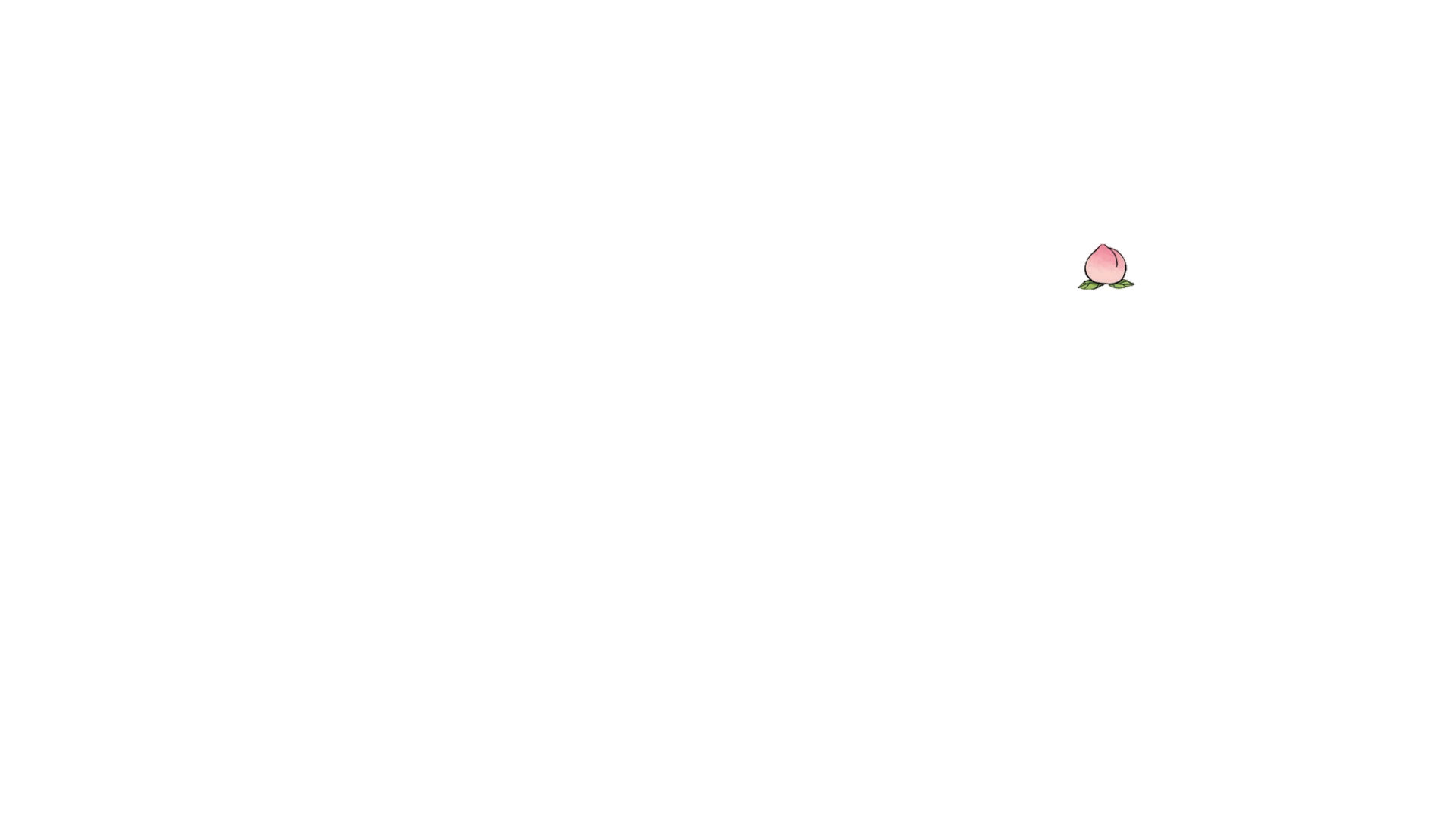 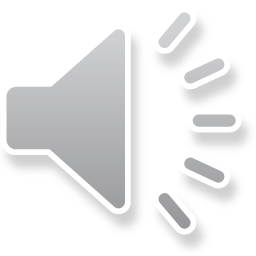 1
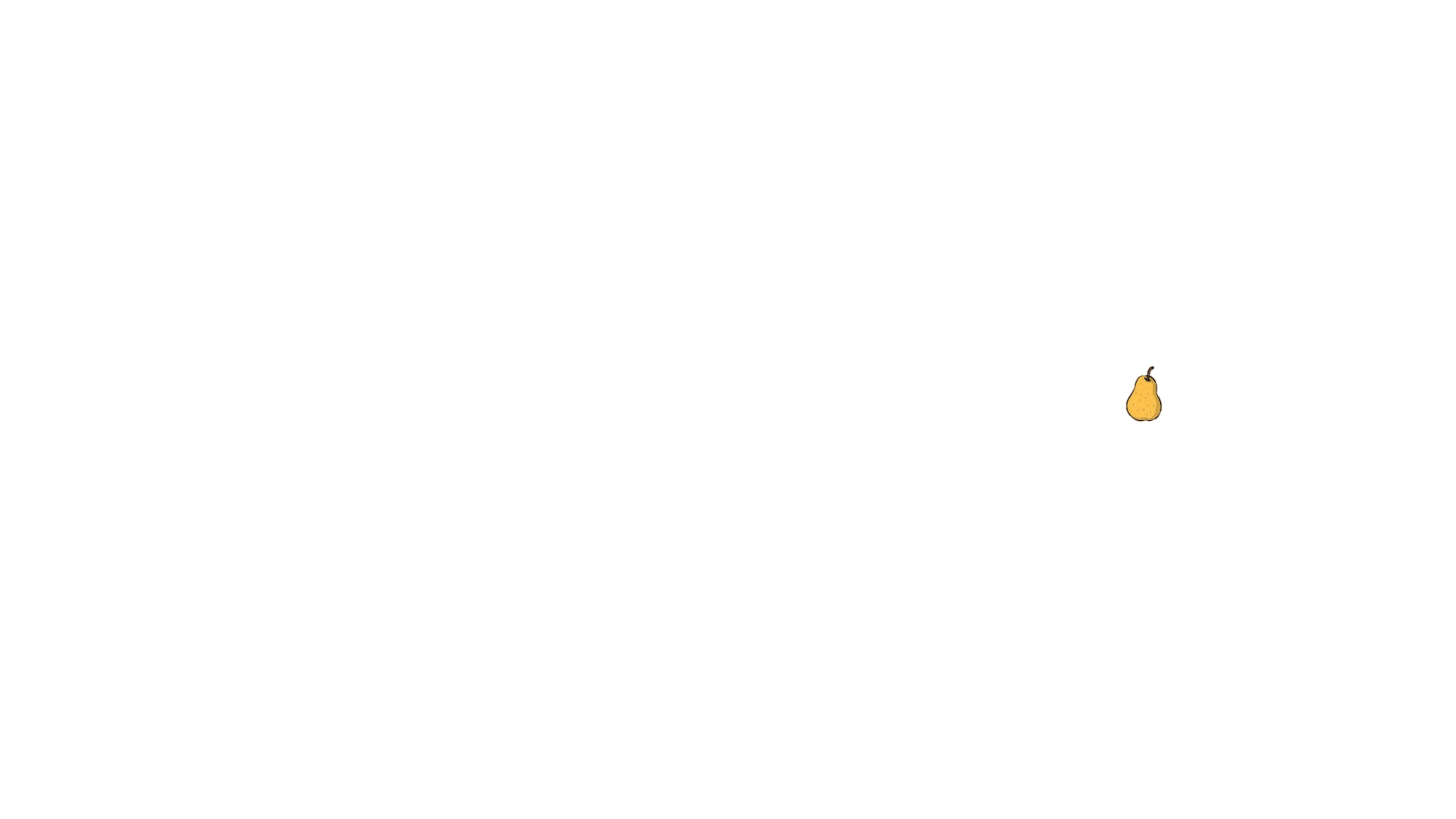 瑞瑞
[Speaker Notes: （]
5
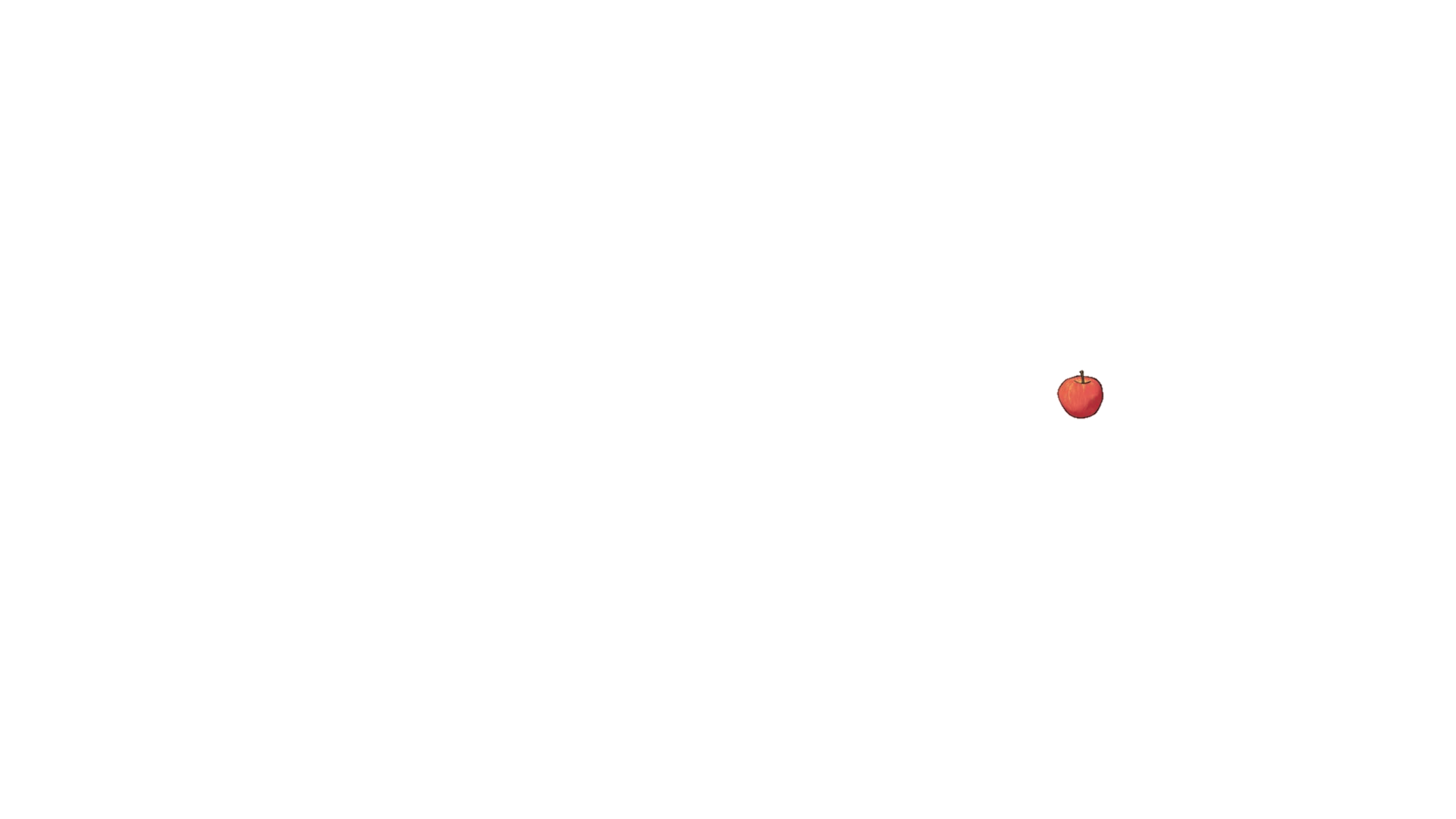 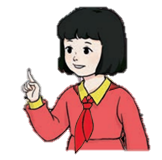 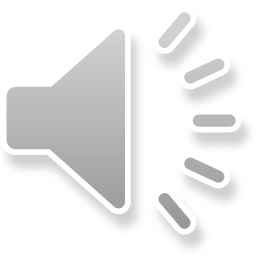 3
－
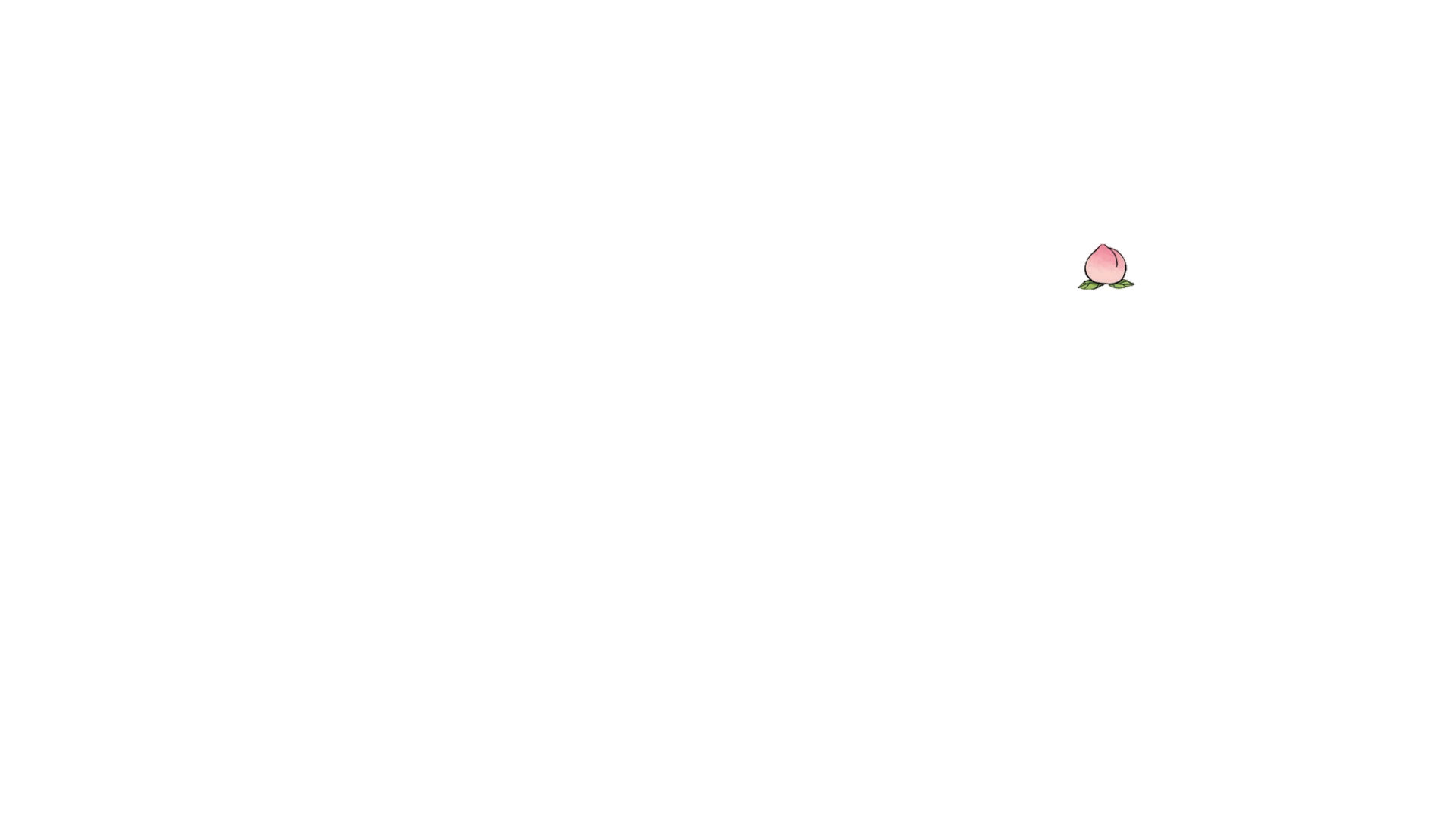 1
小雅
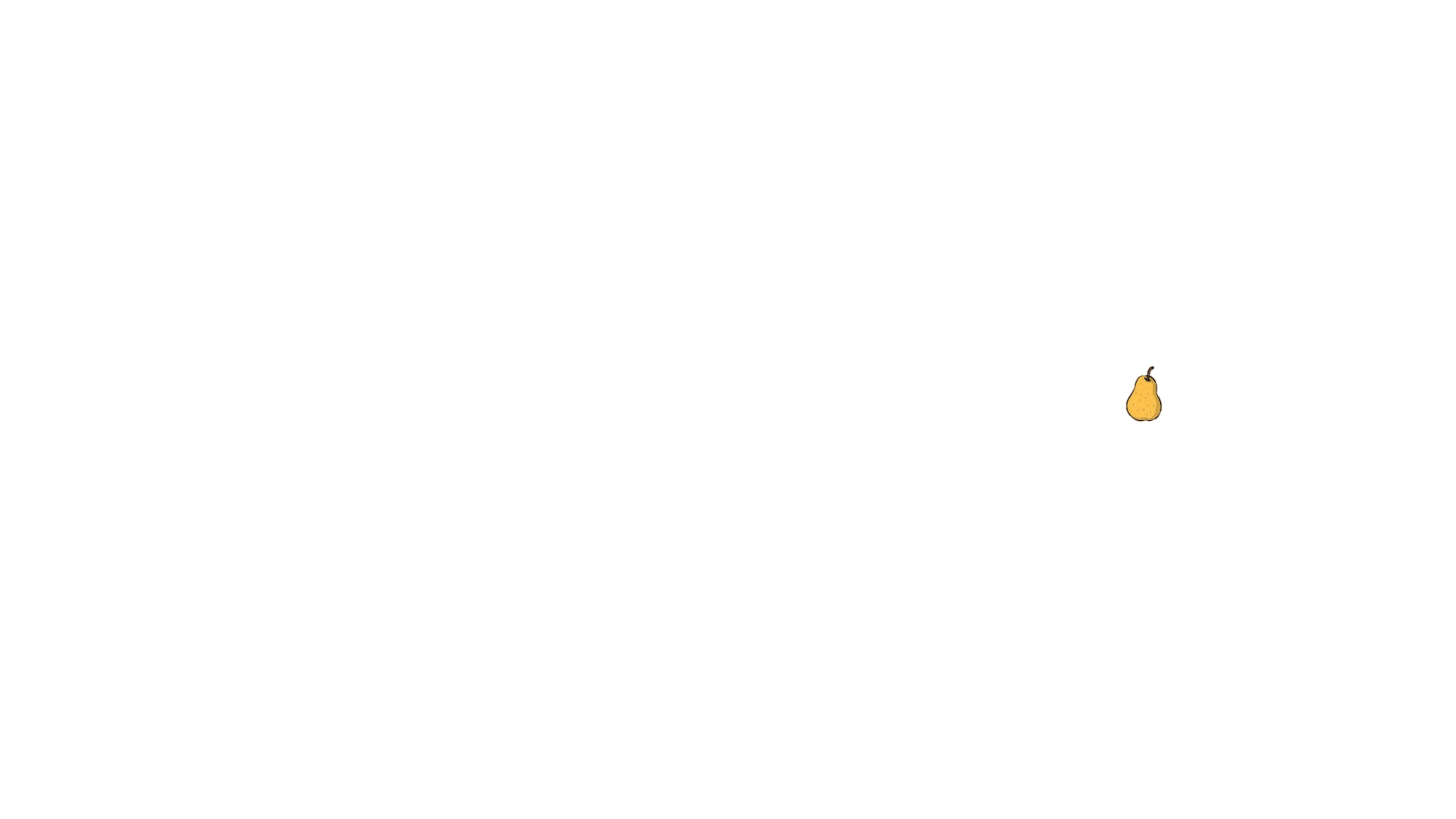 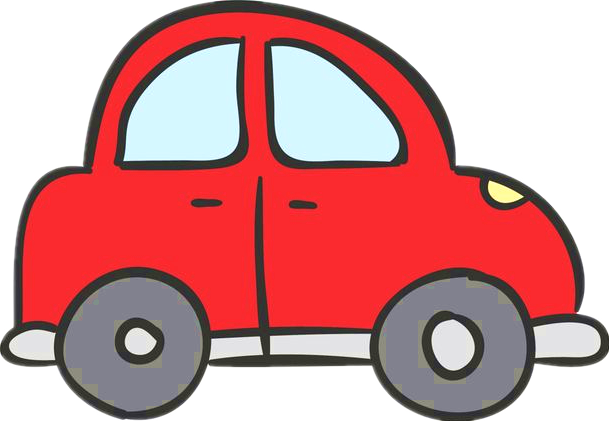 5
6、7、8、9。
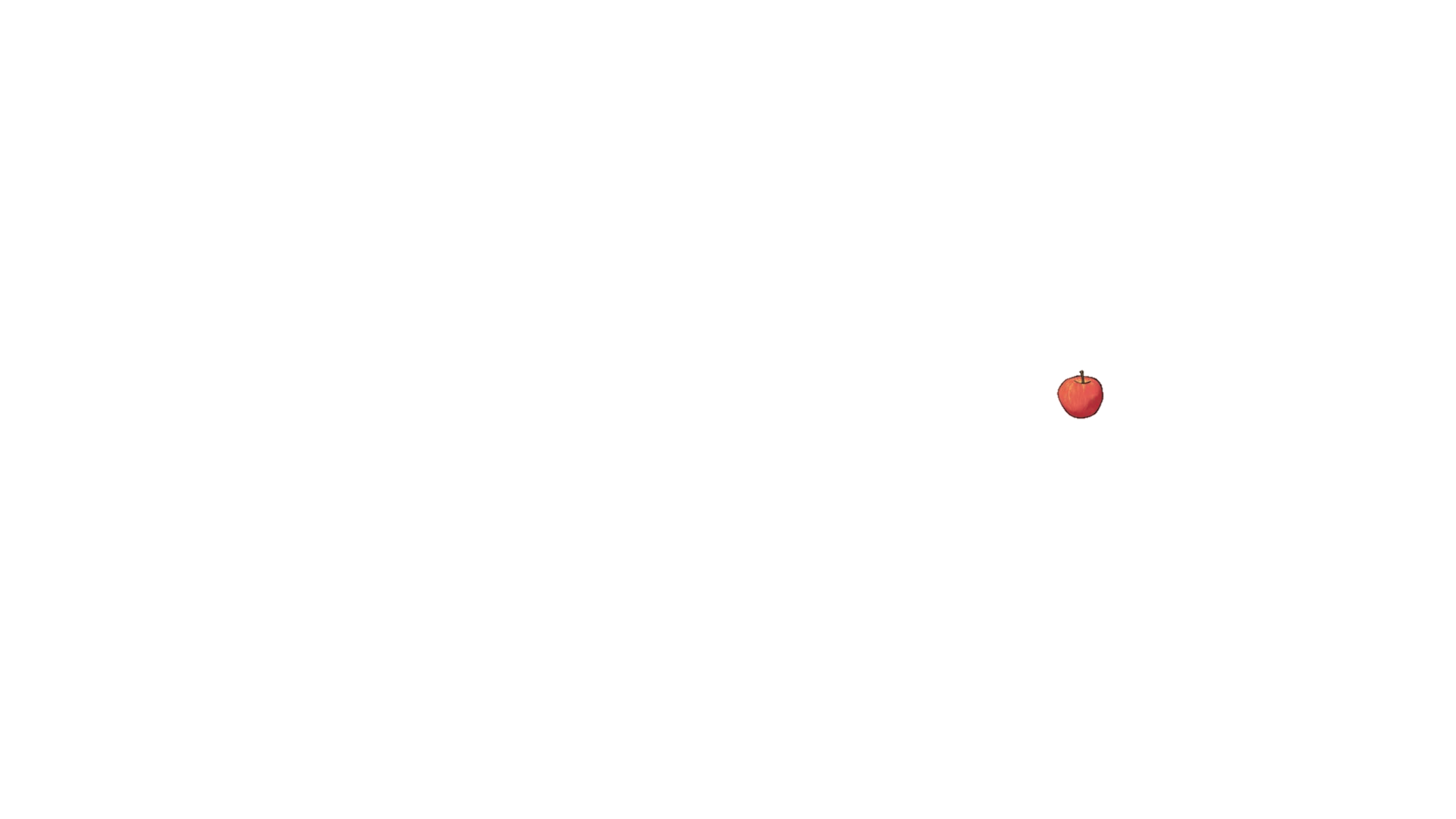 3
－
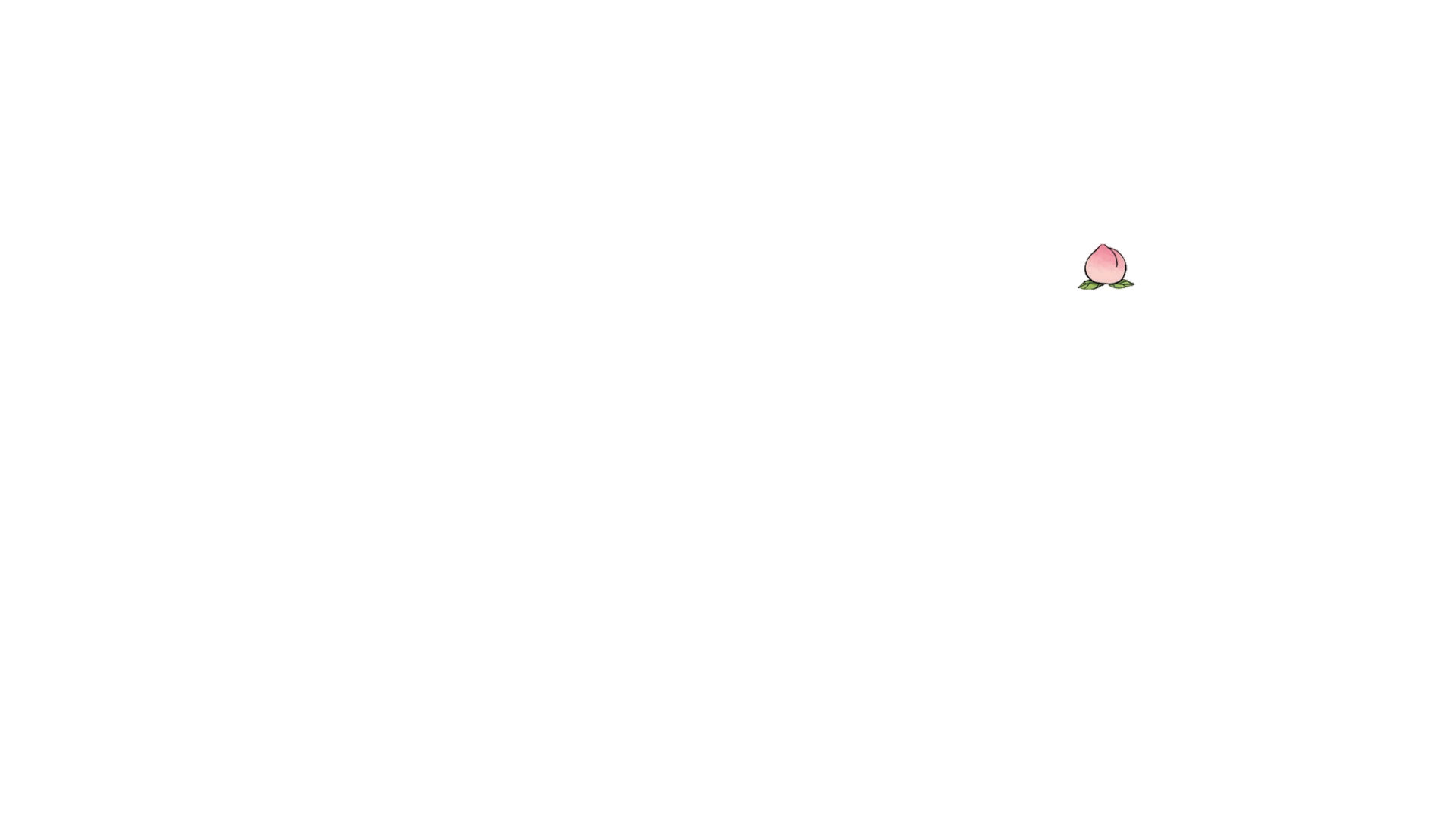 1
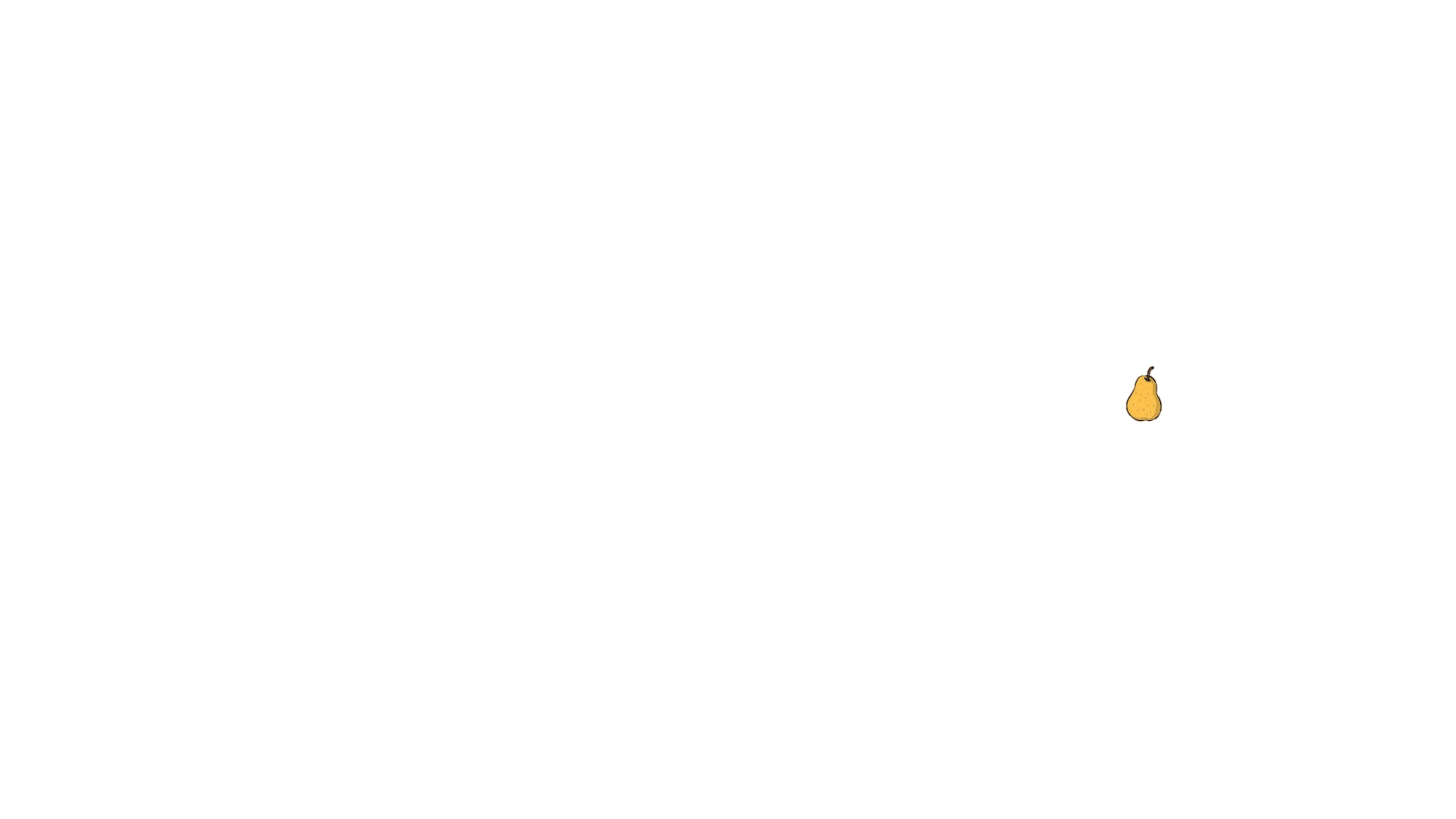 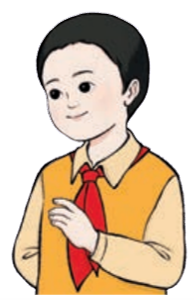 小明
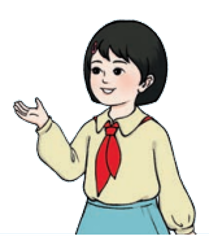 5
6、7、8、9。
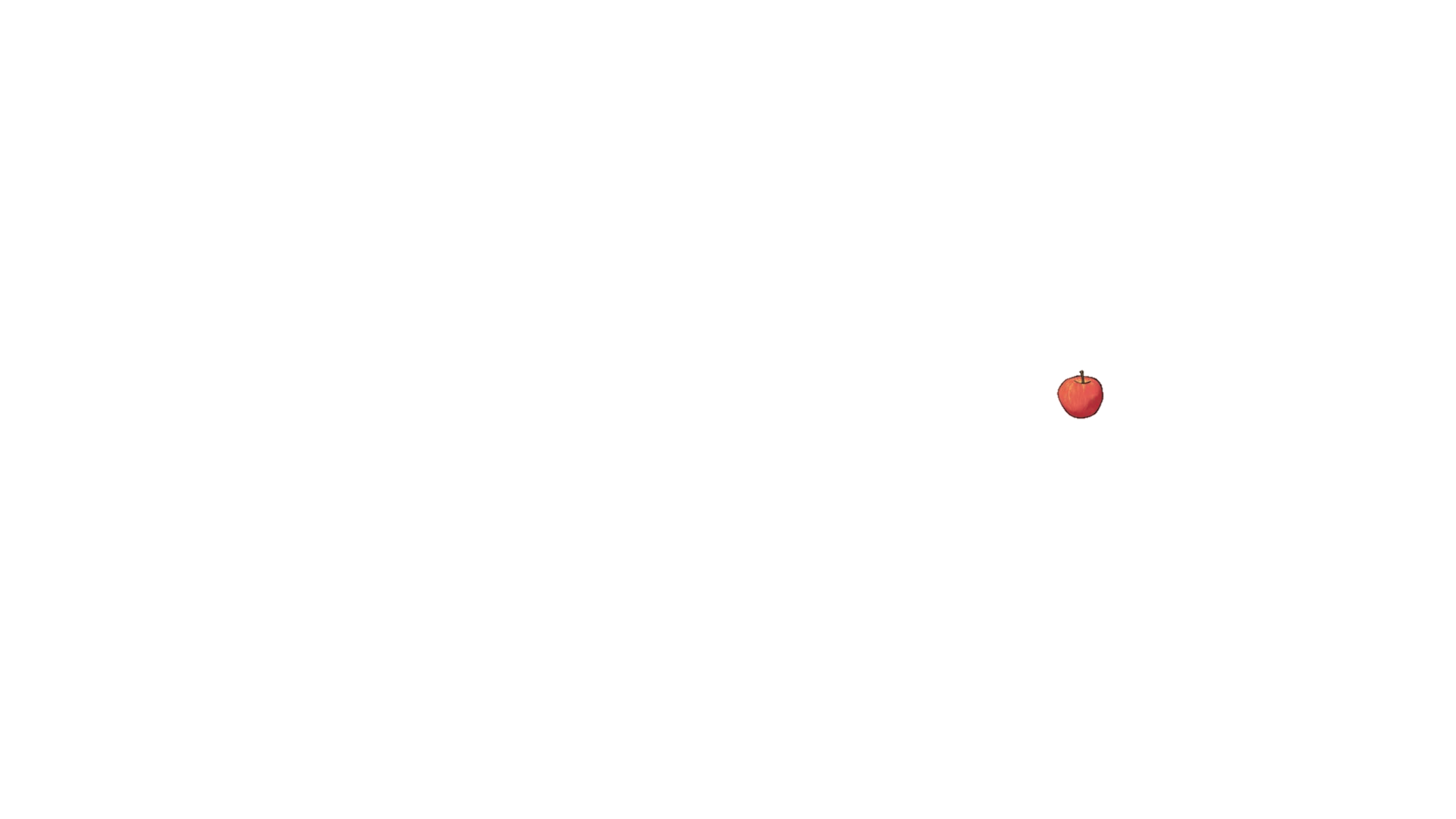 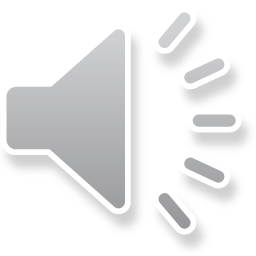 3
－
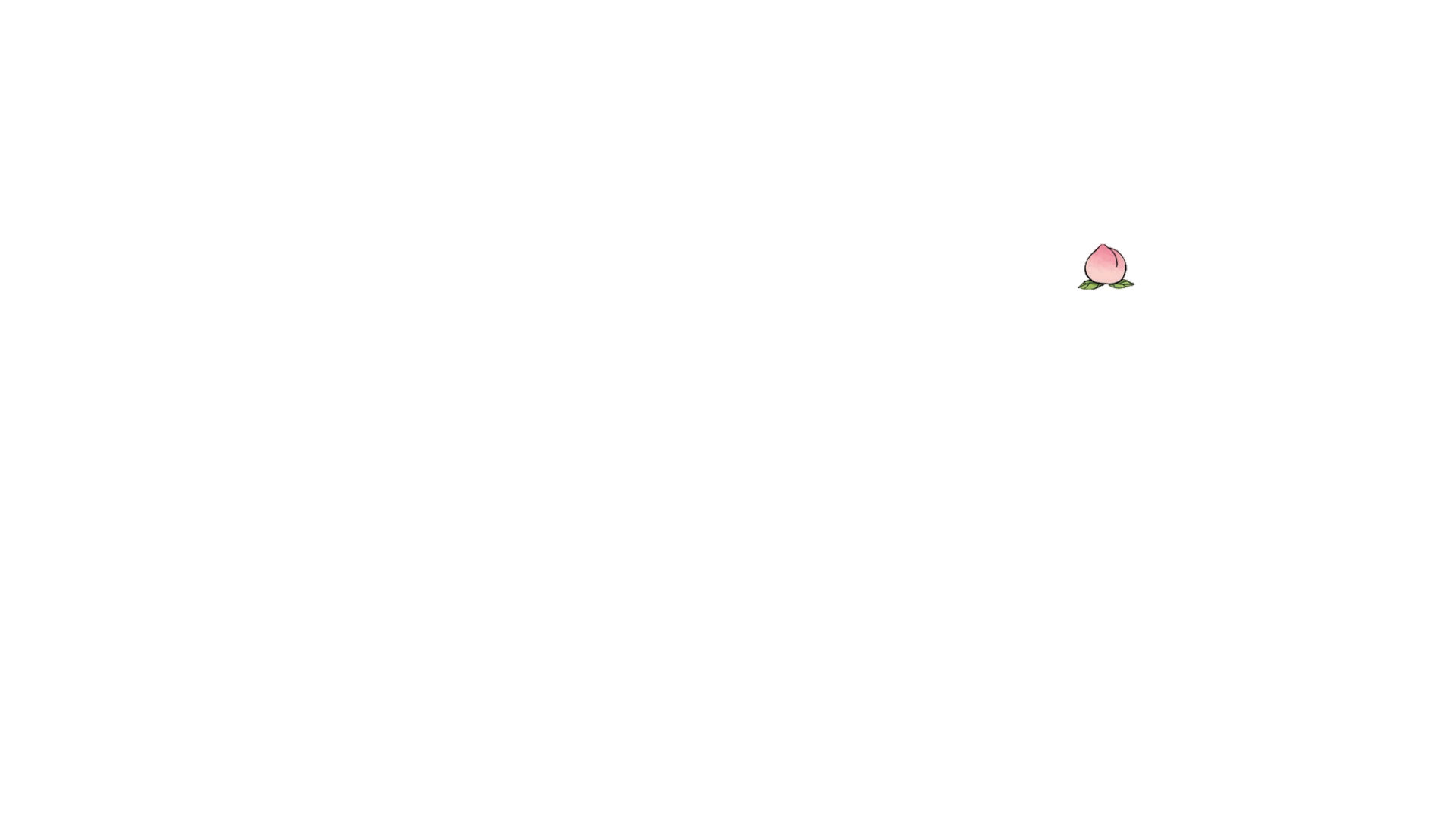 小丽
1
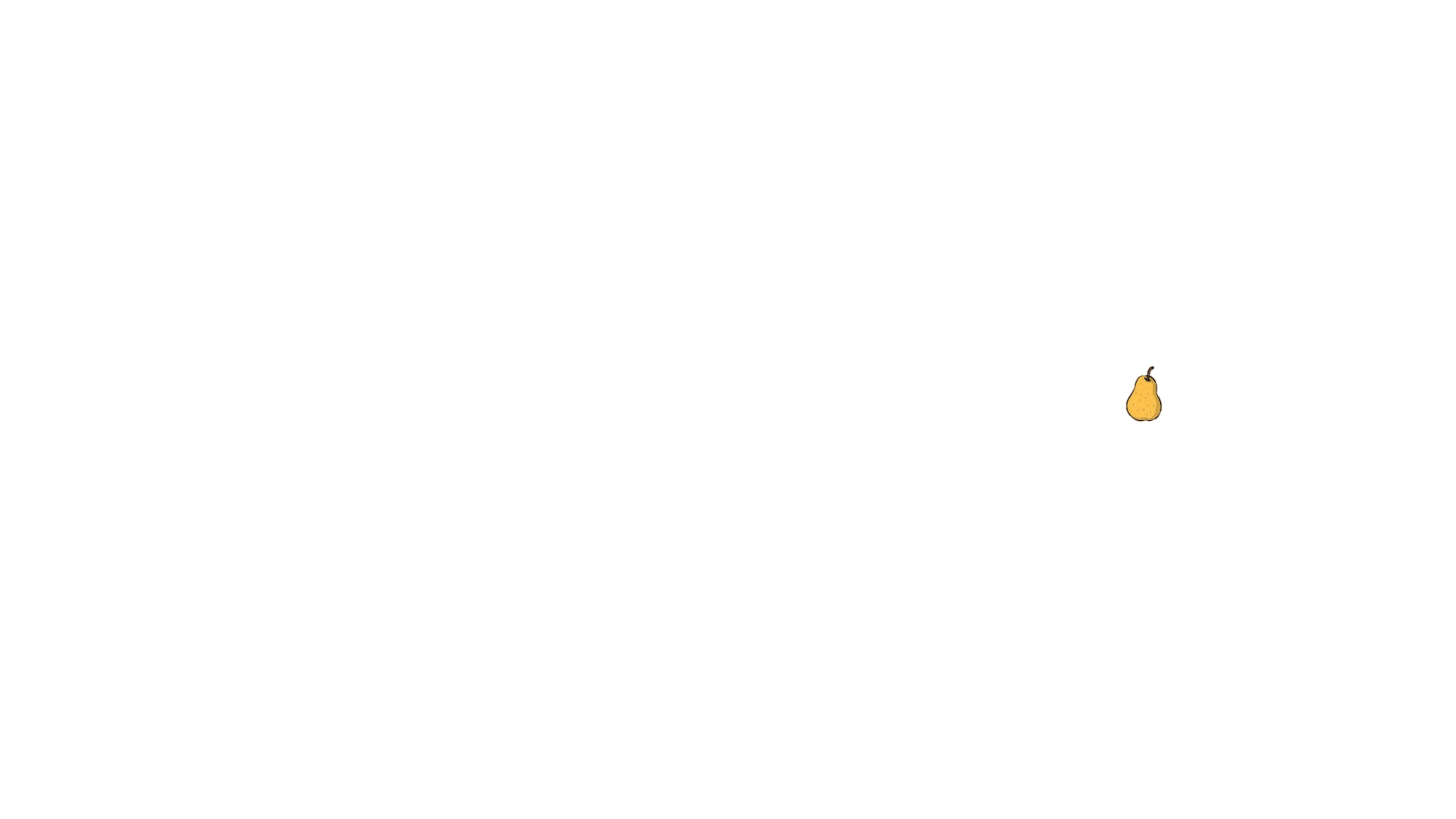 5
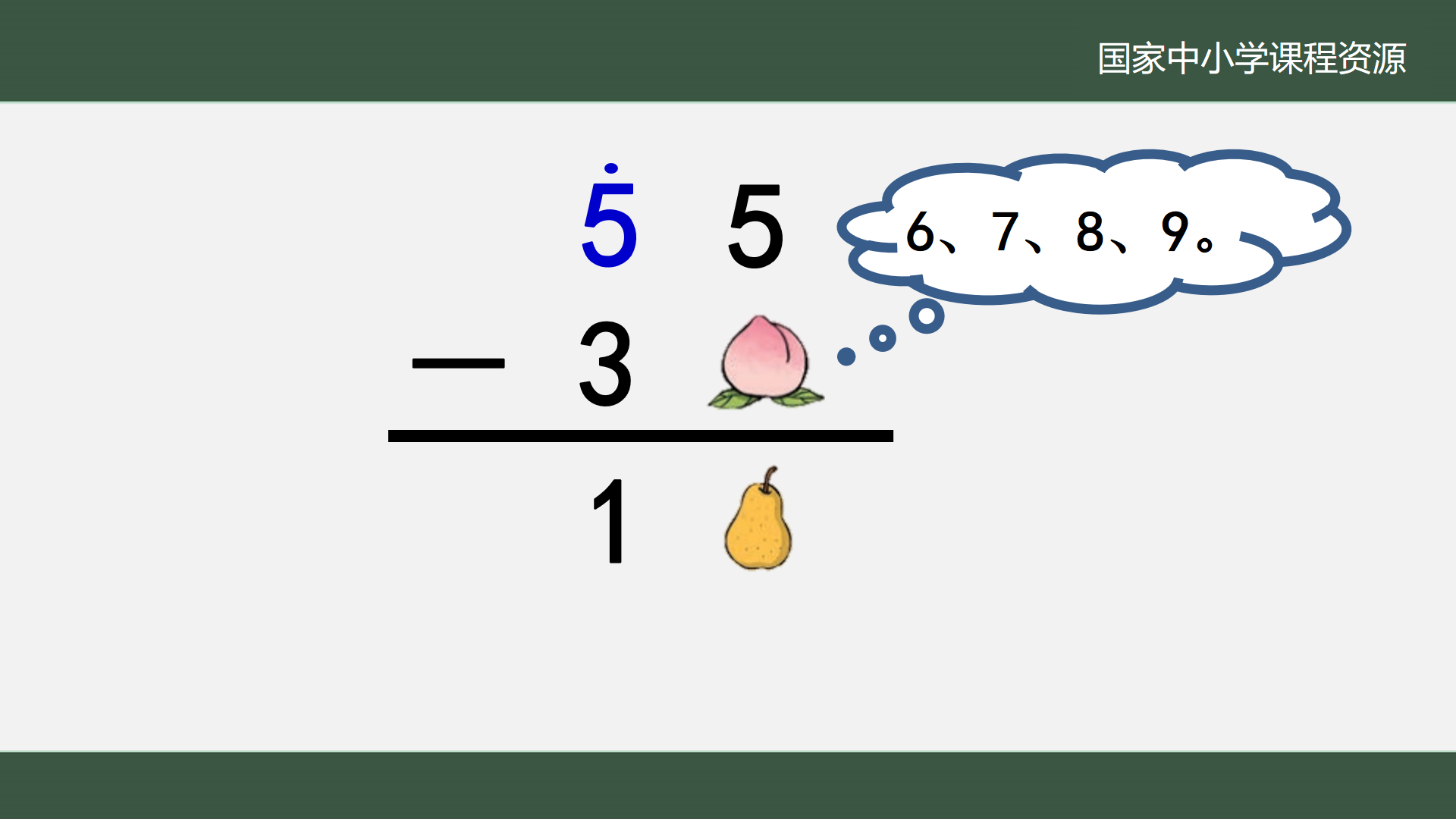 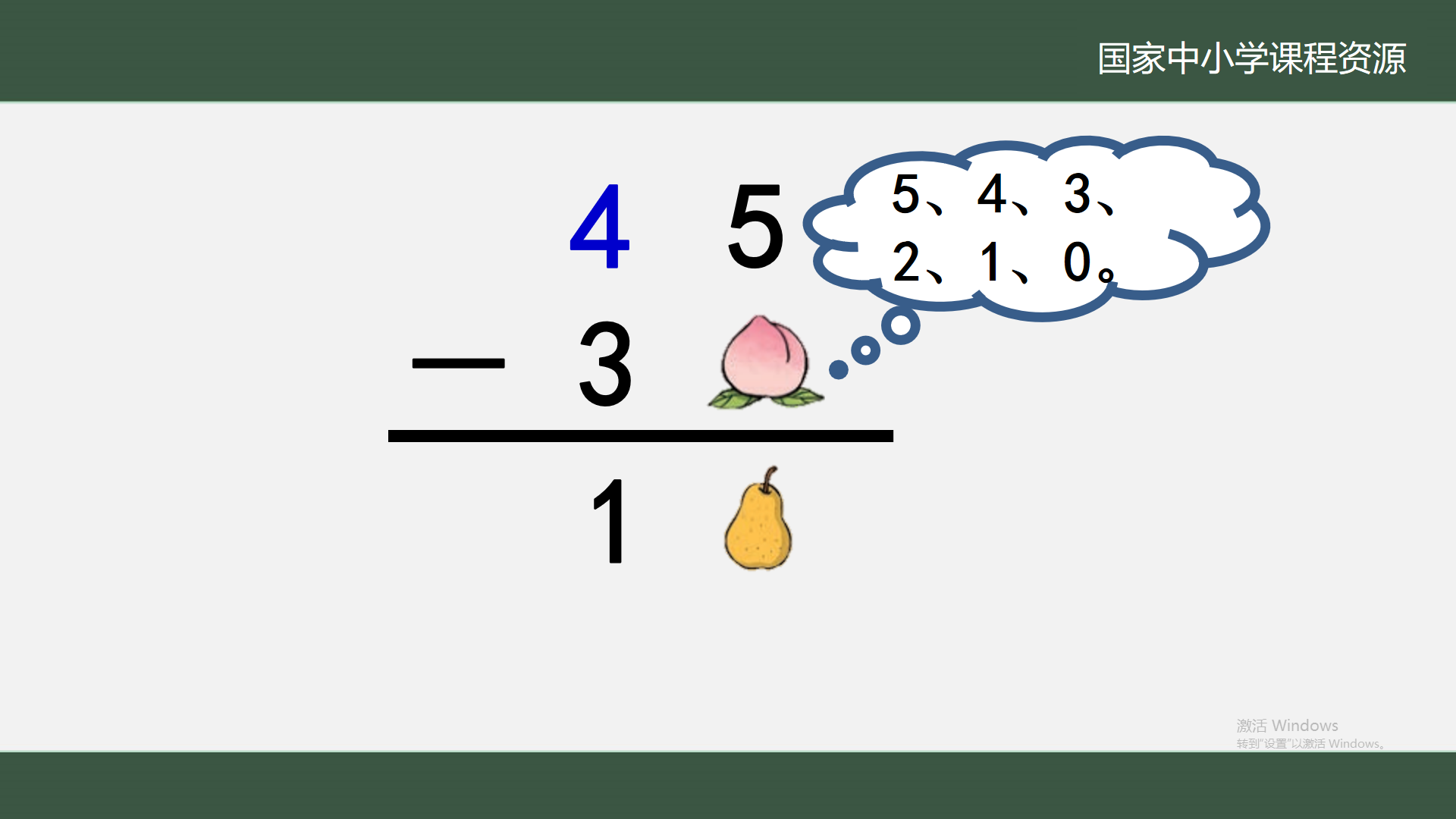 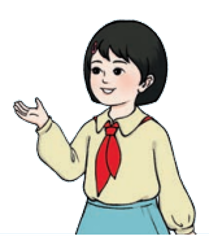 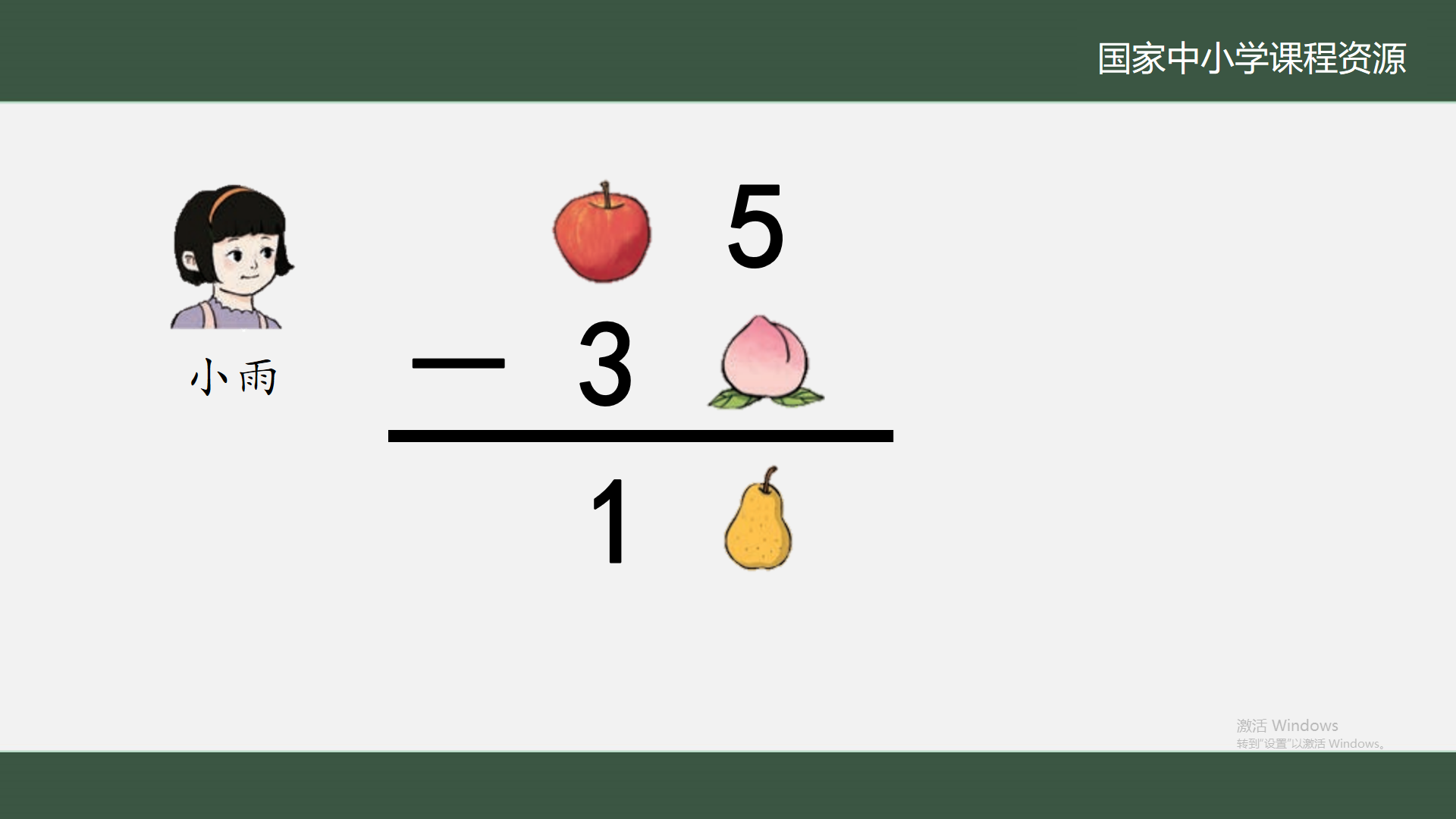 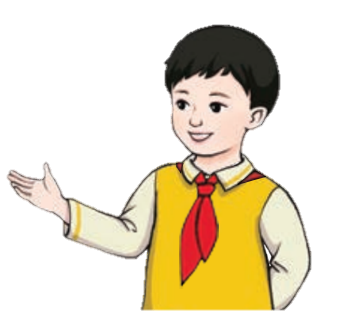 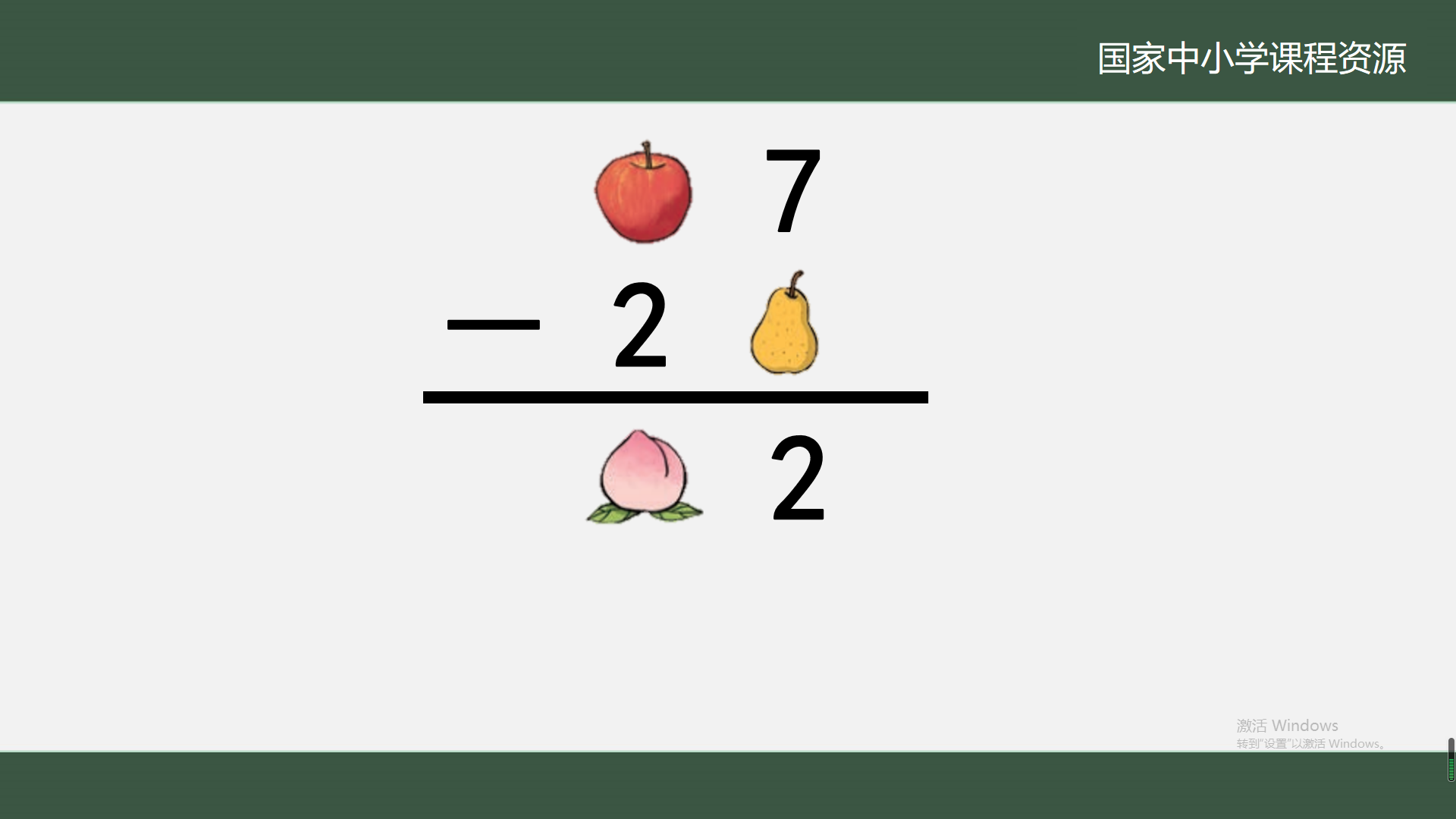 小丽
瑞瑞
课
后
把这节课学到的本领和家人说一说。
活
动